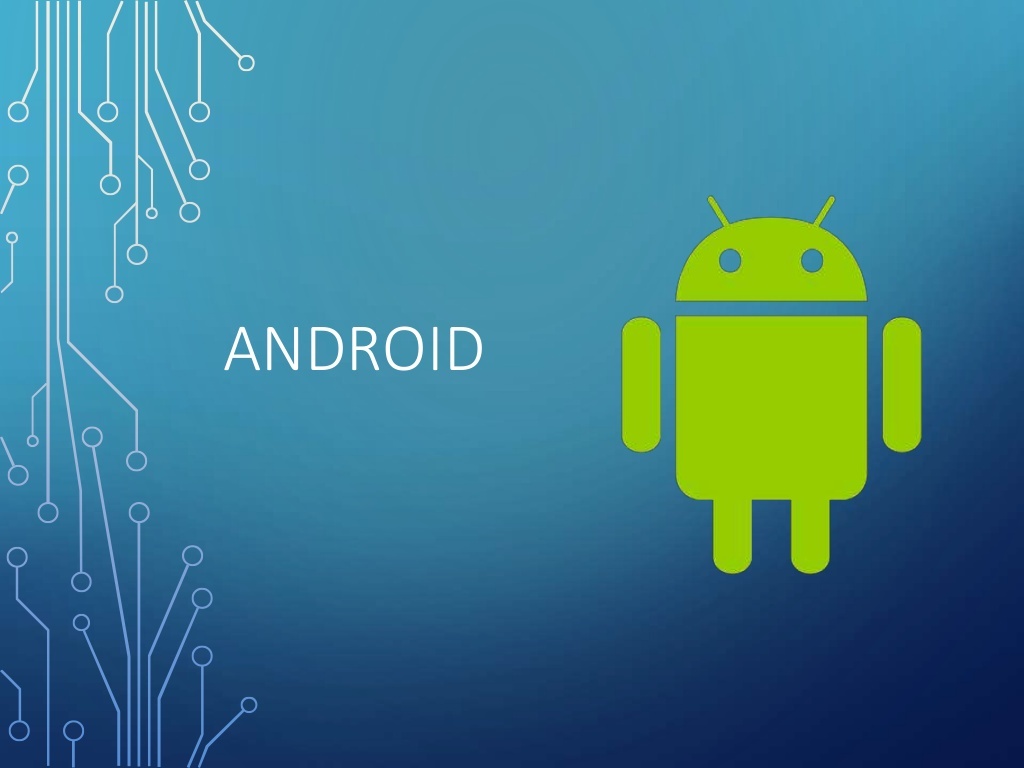 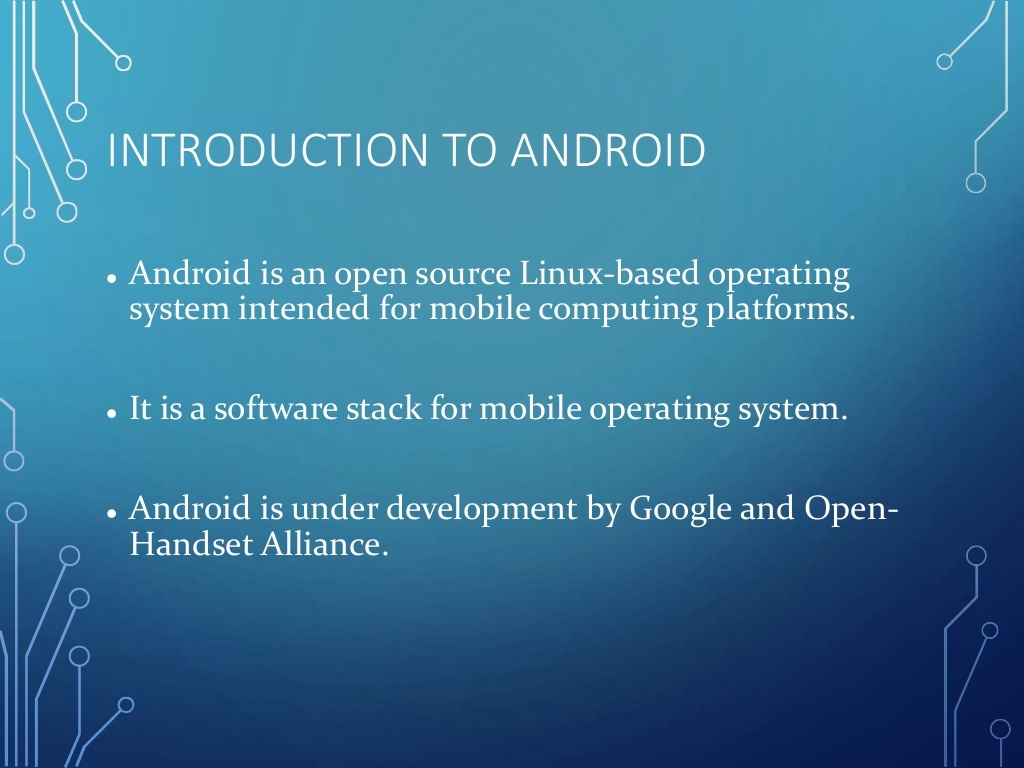 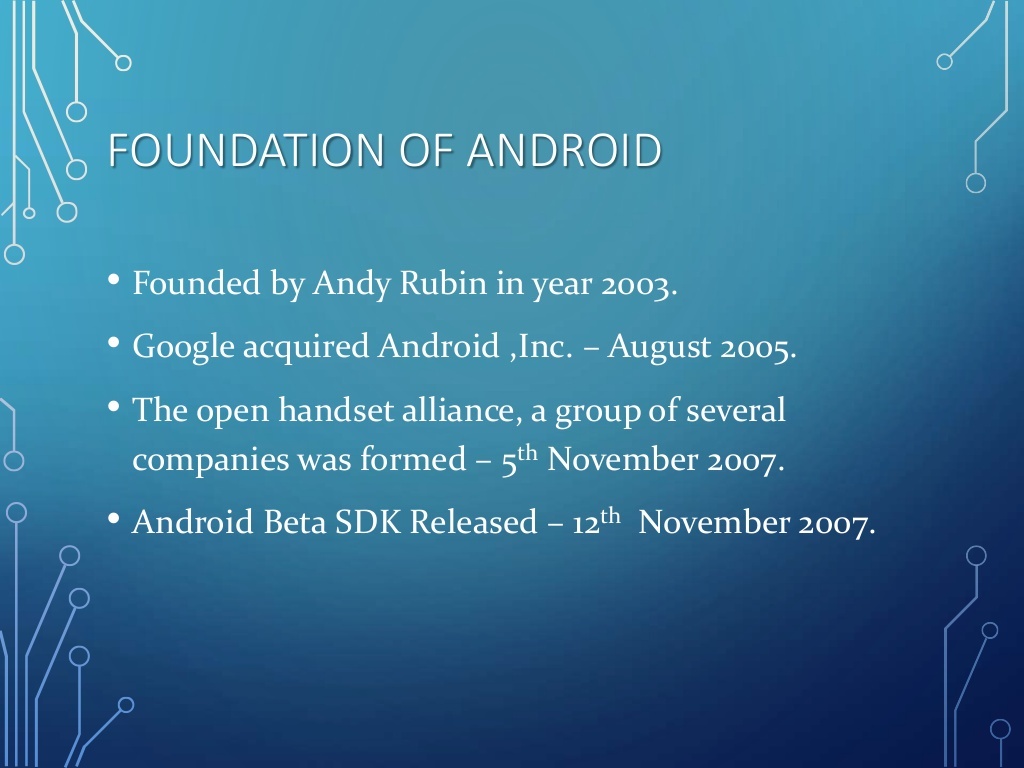 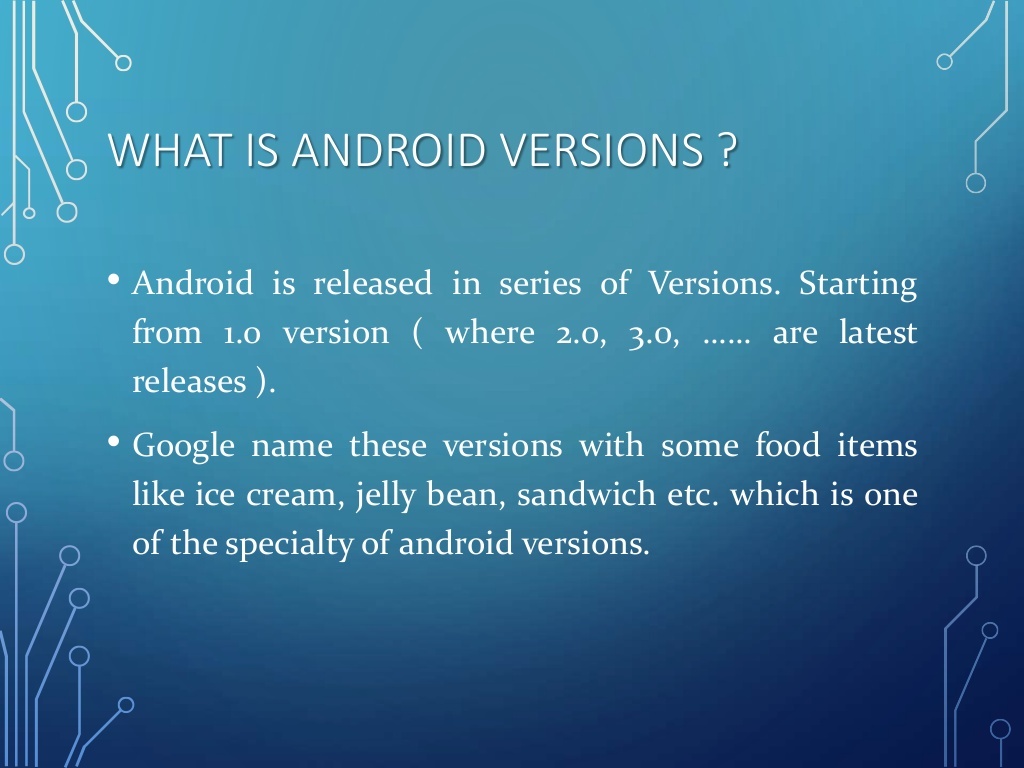 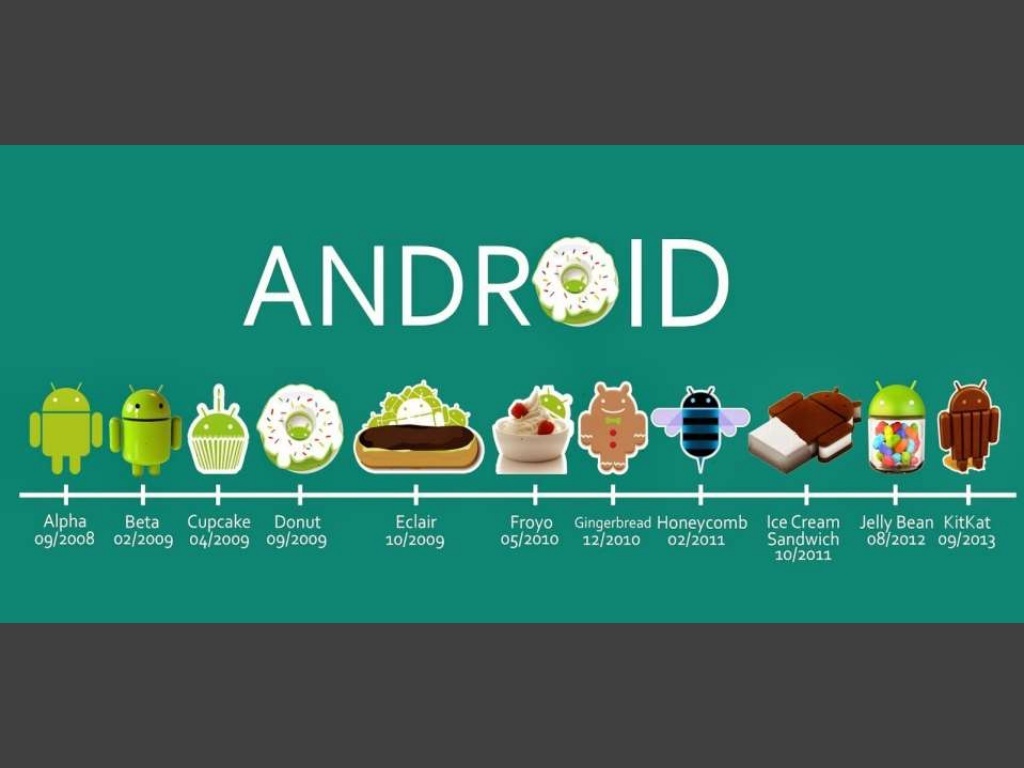 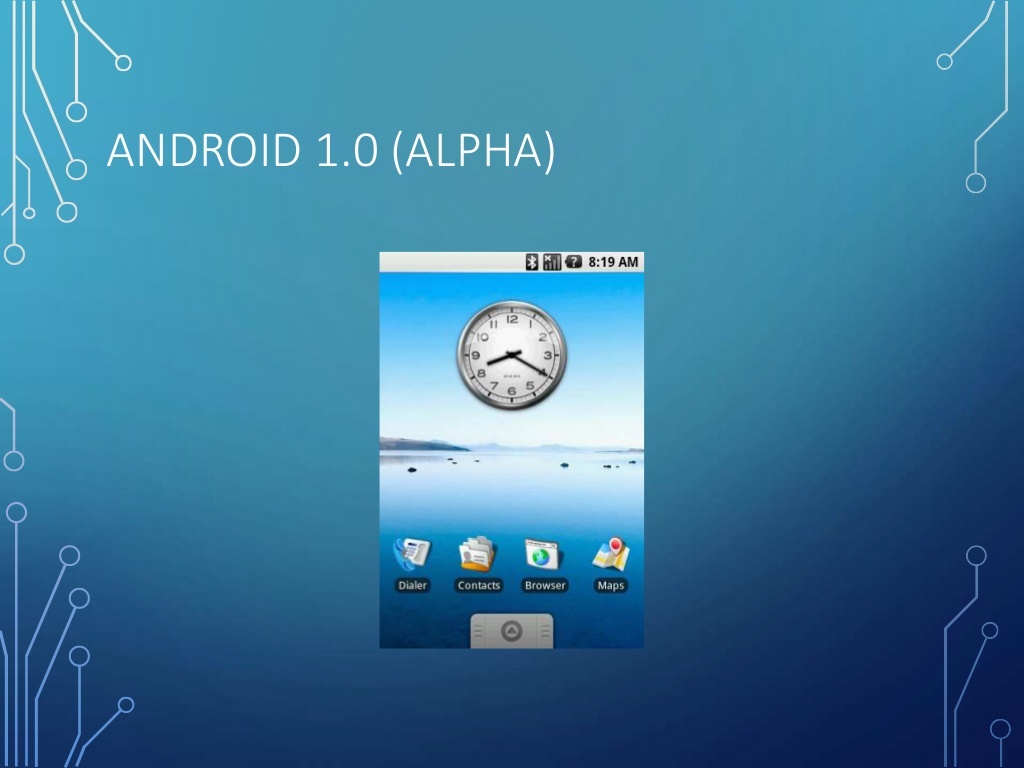 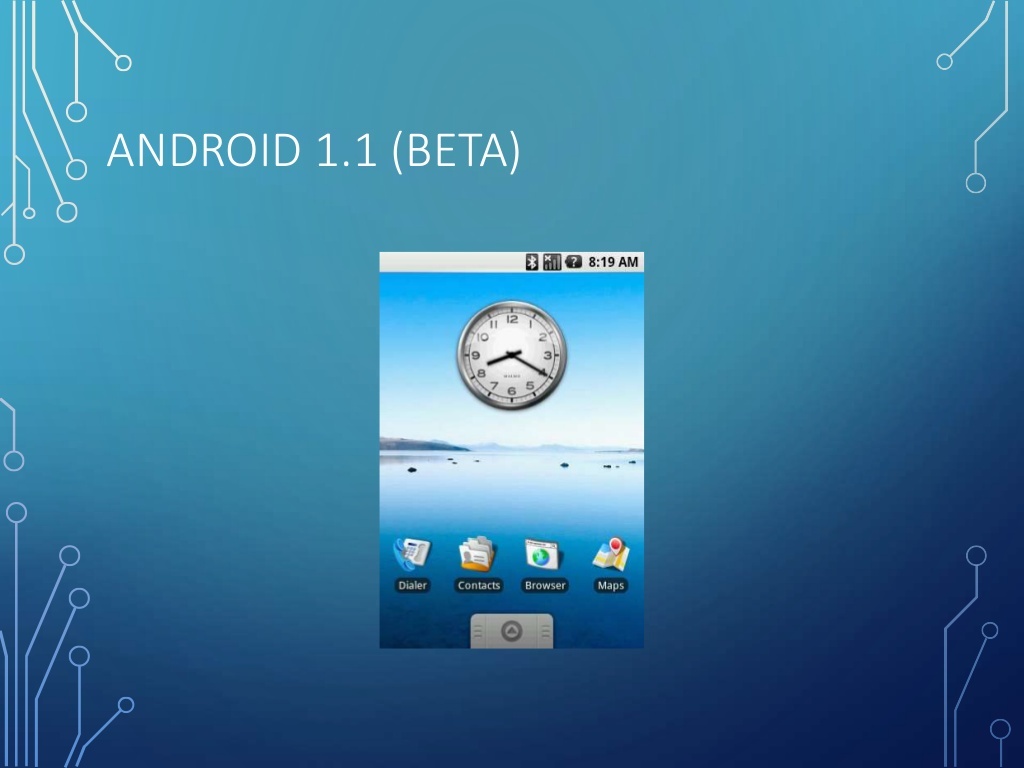 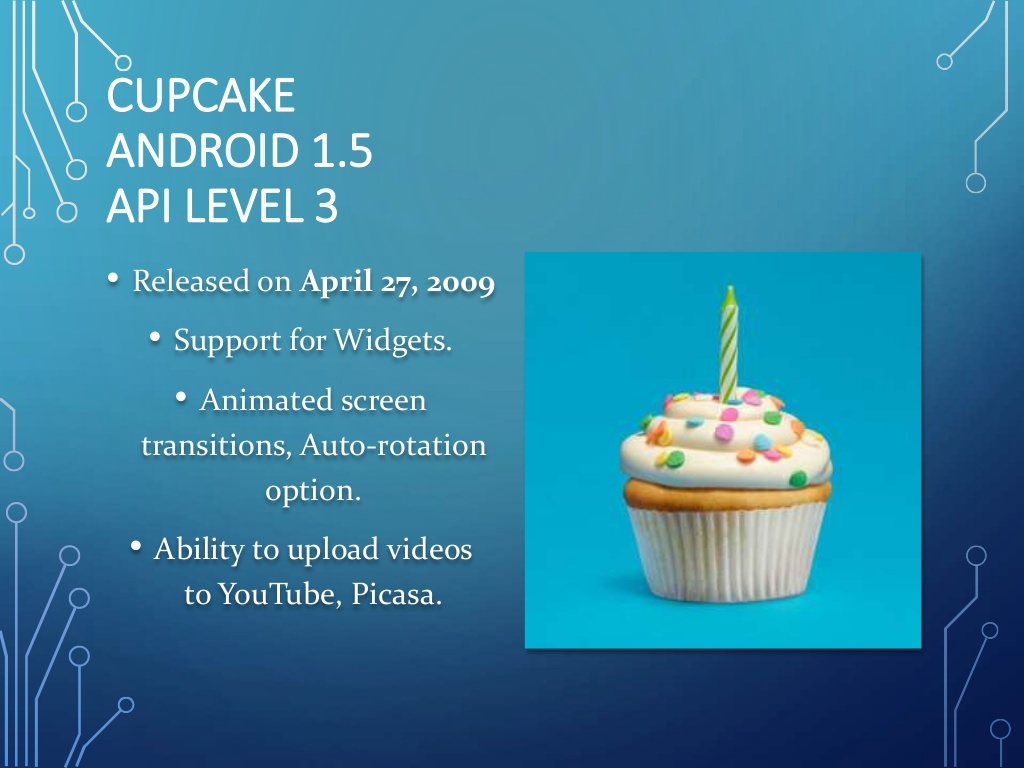 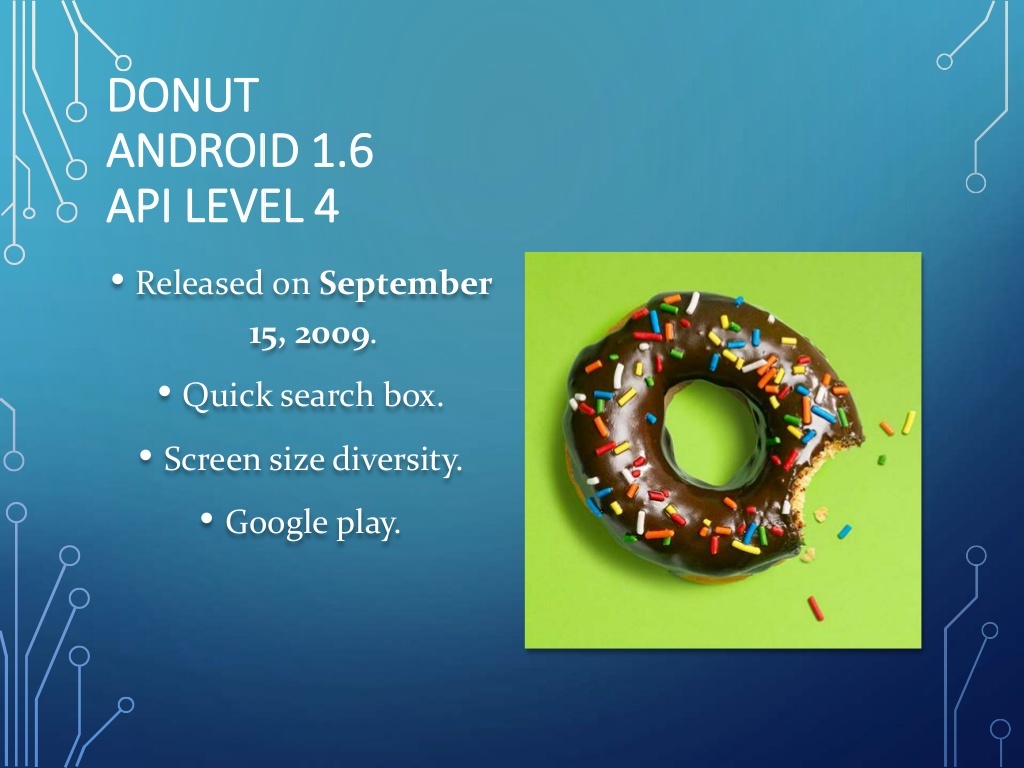 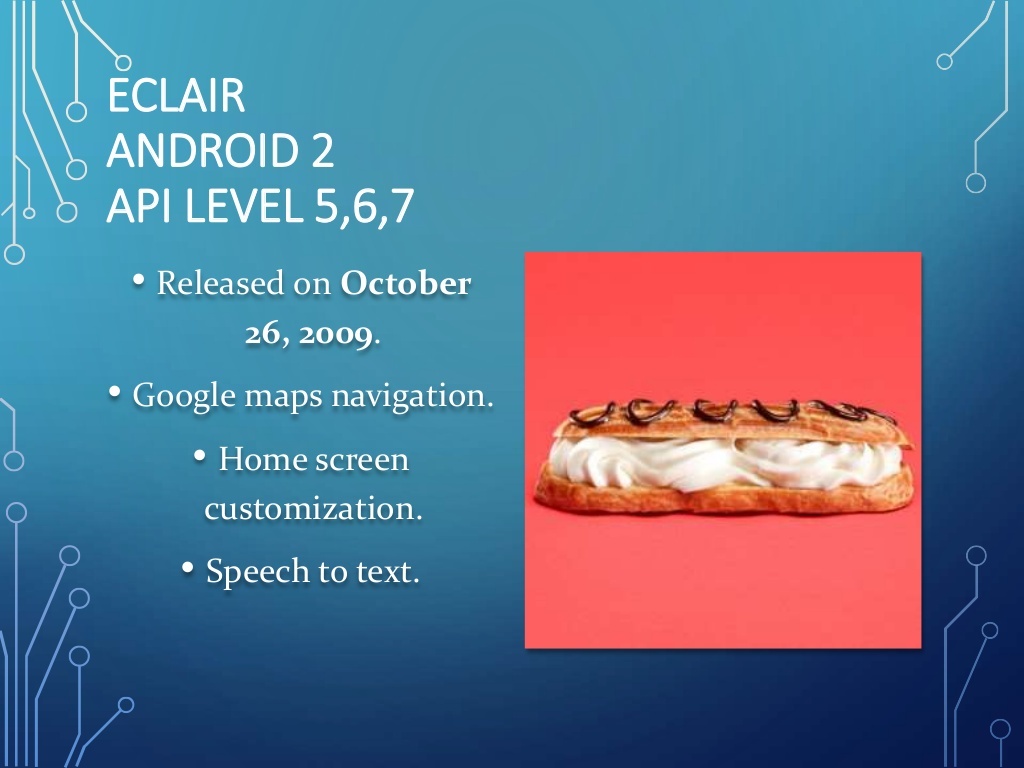 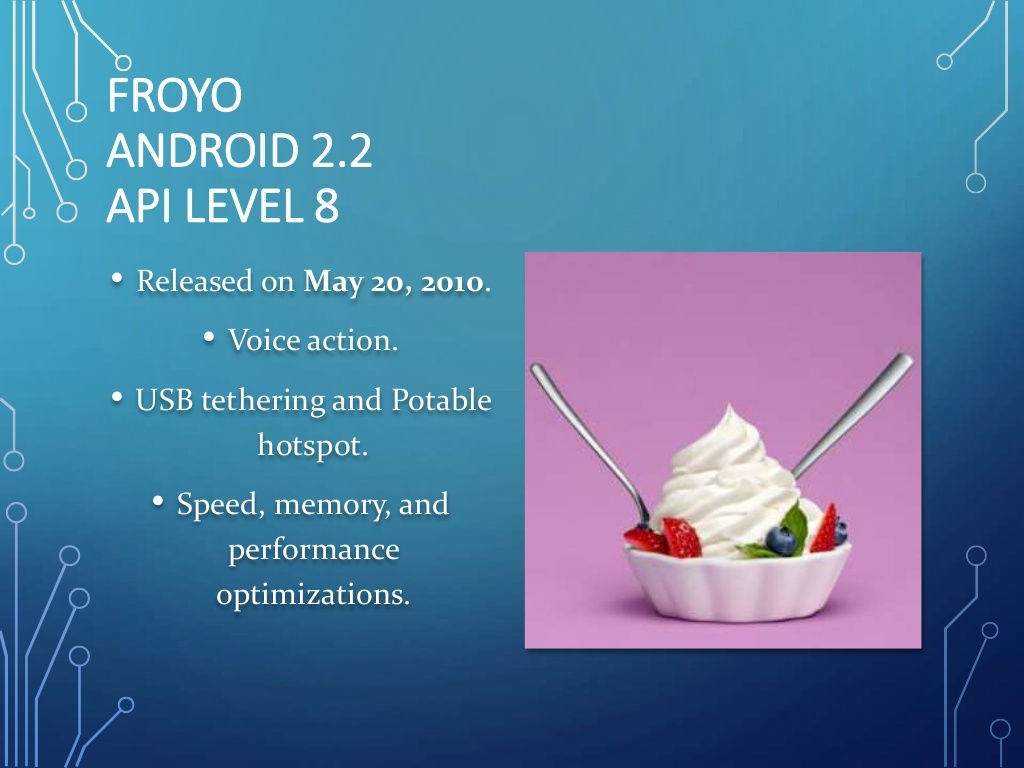 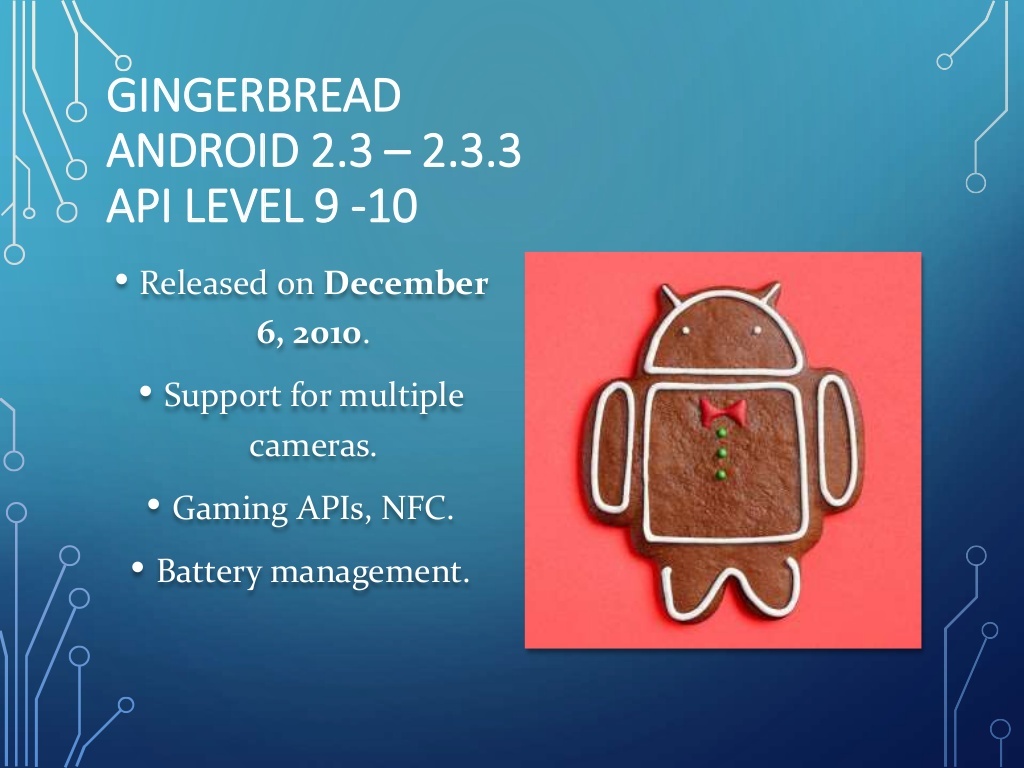 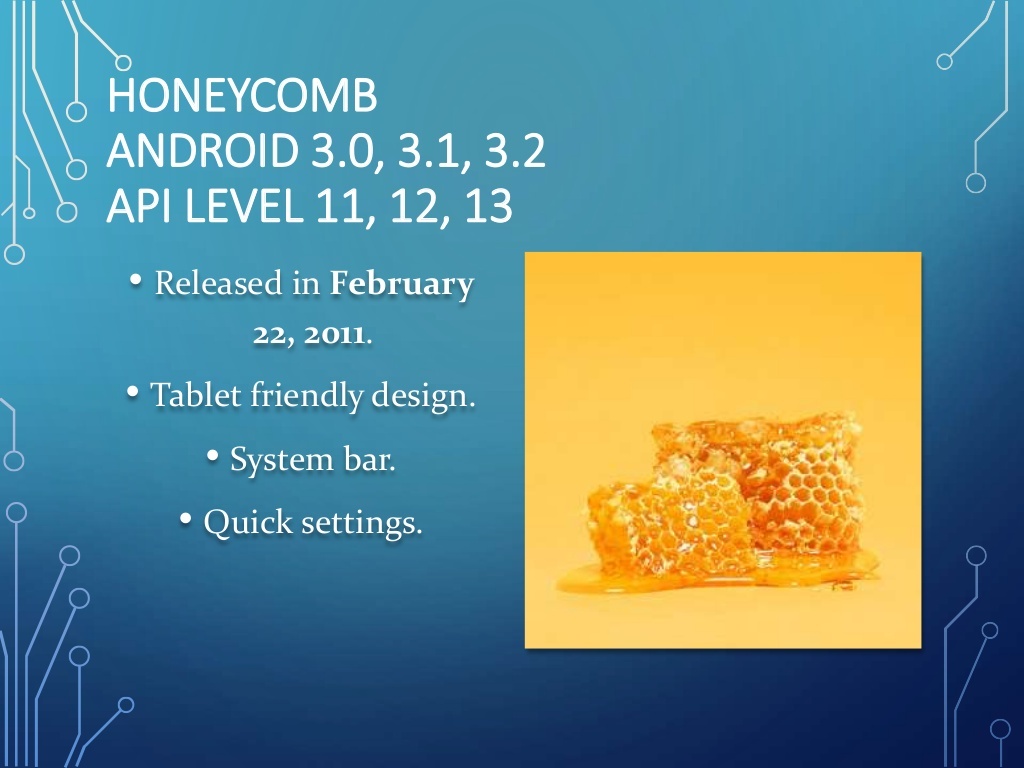 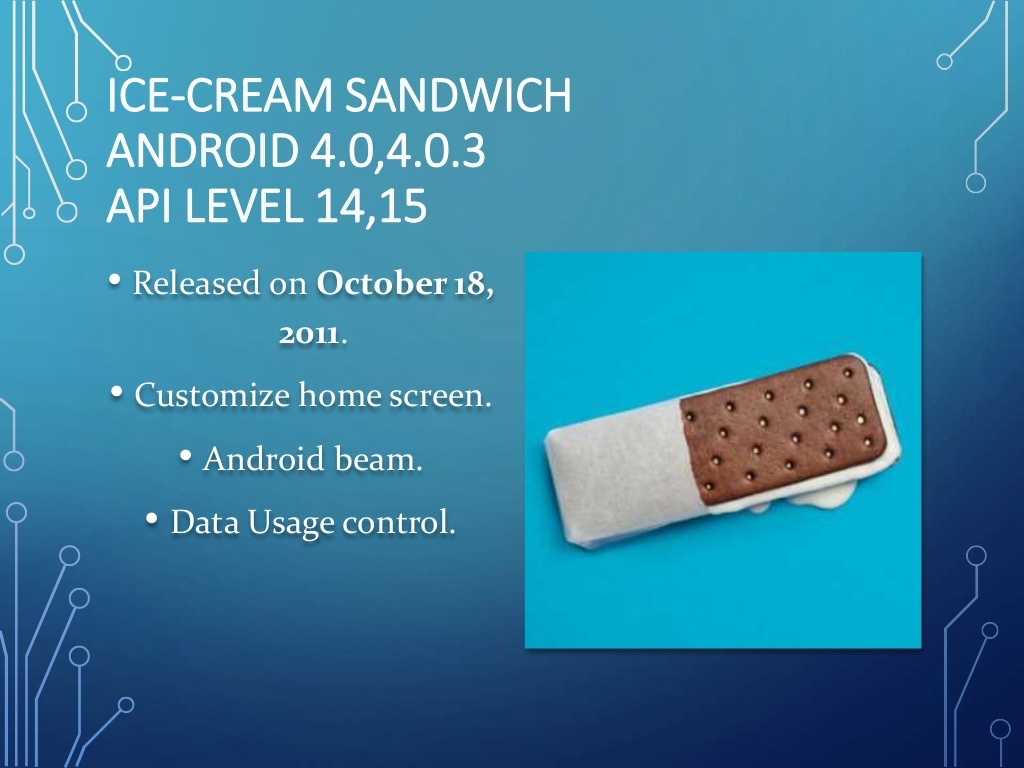 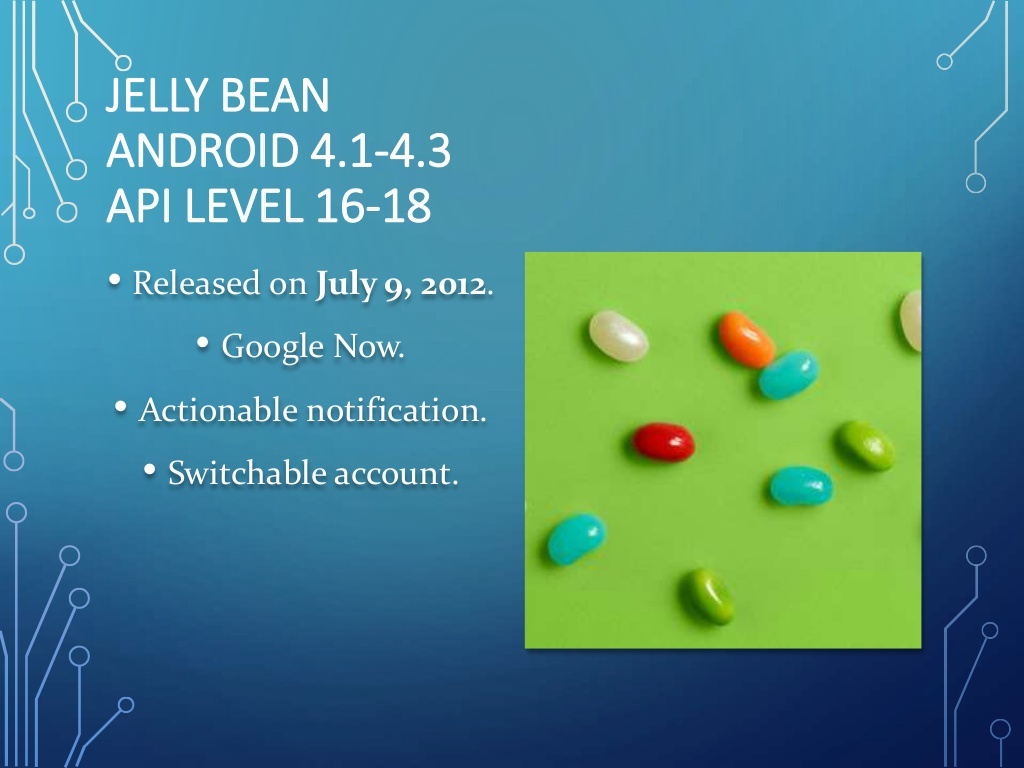 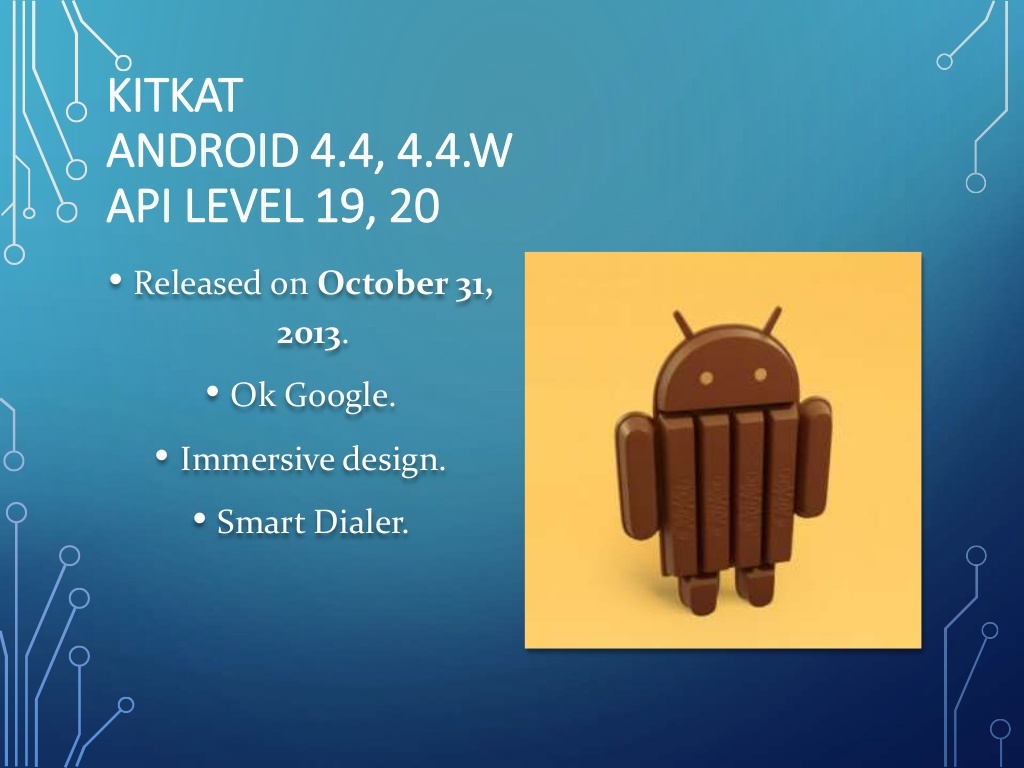 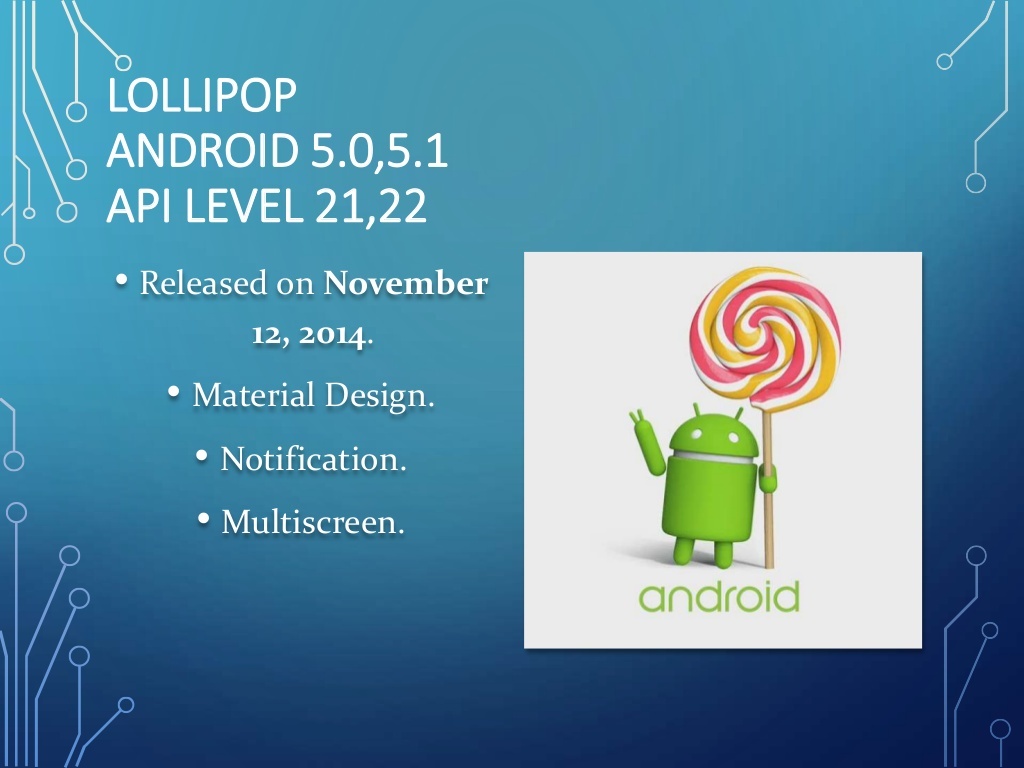 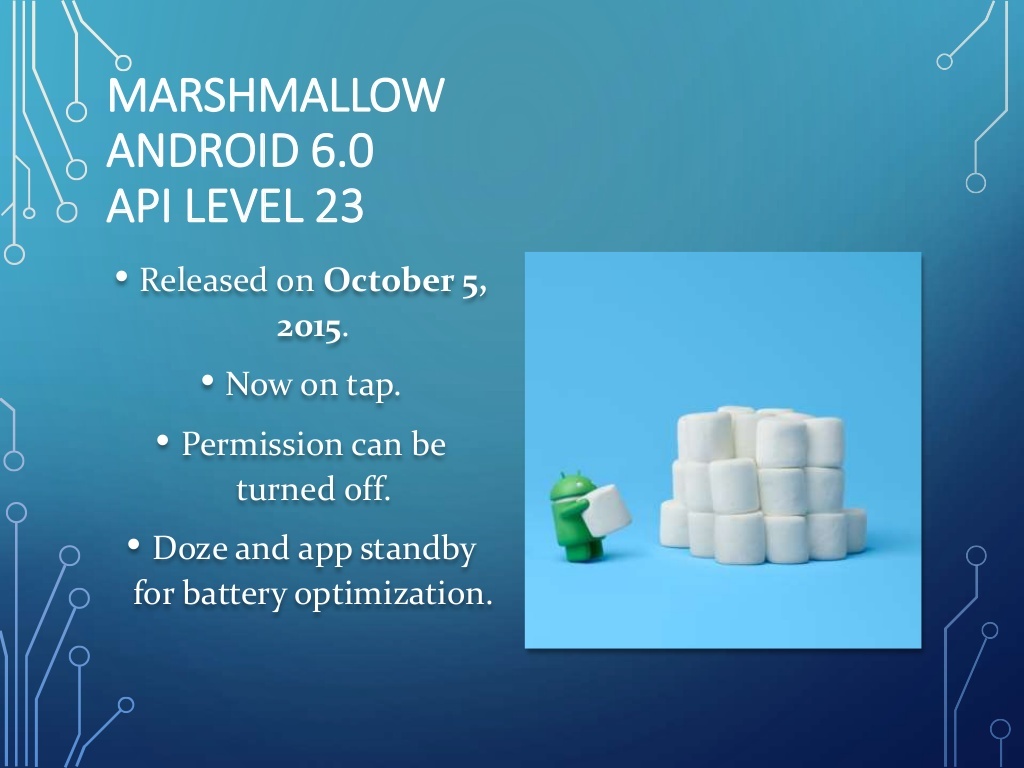 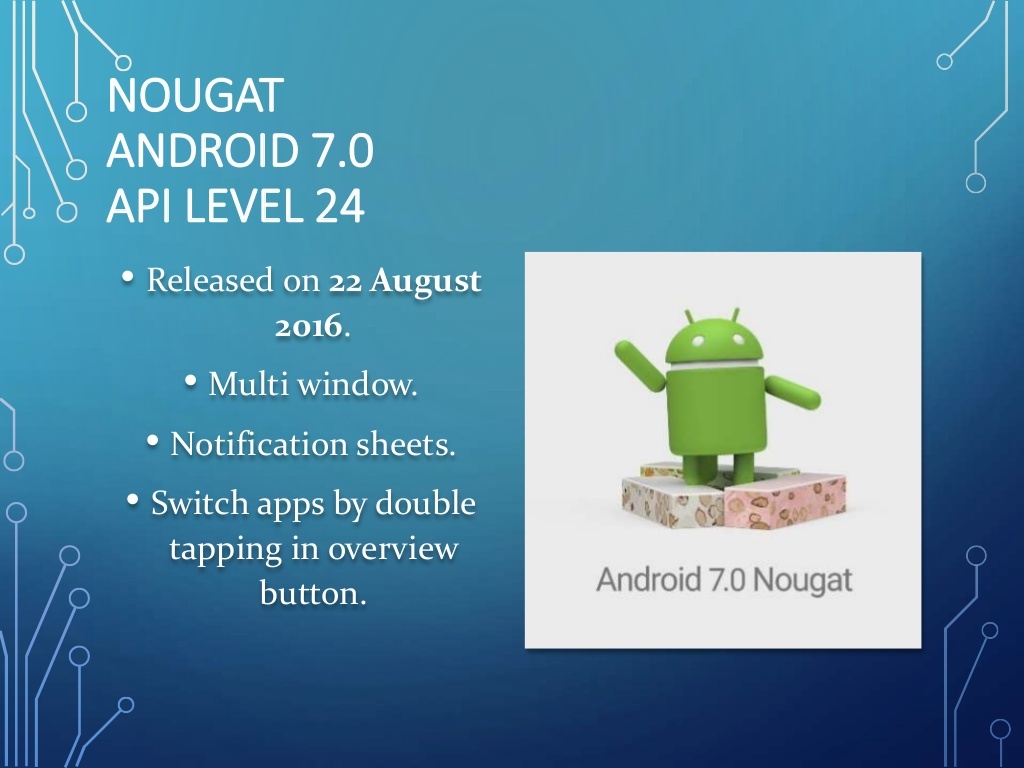 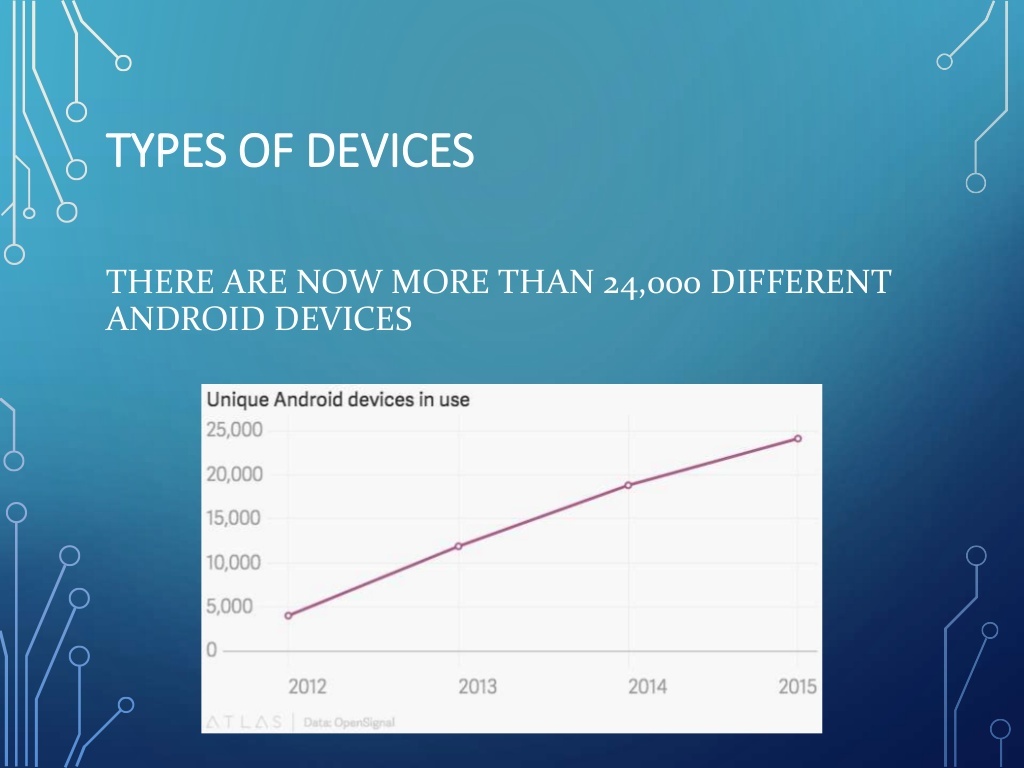 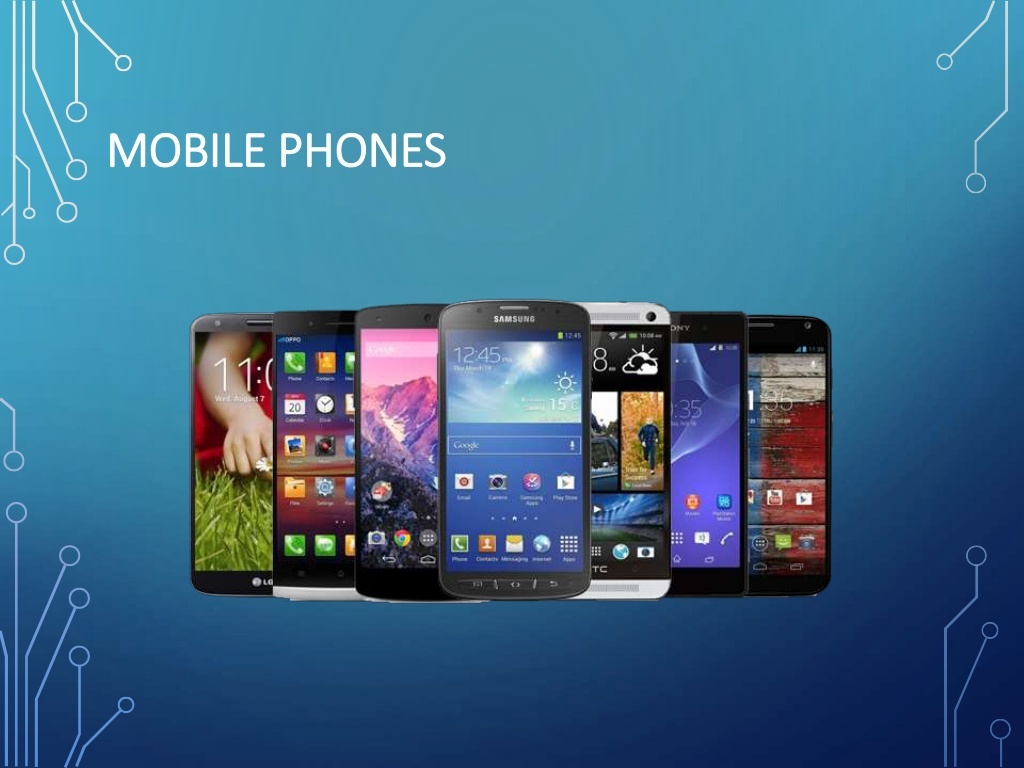 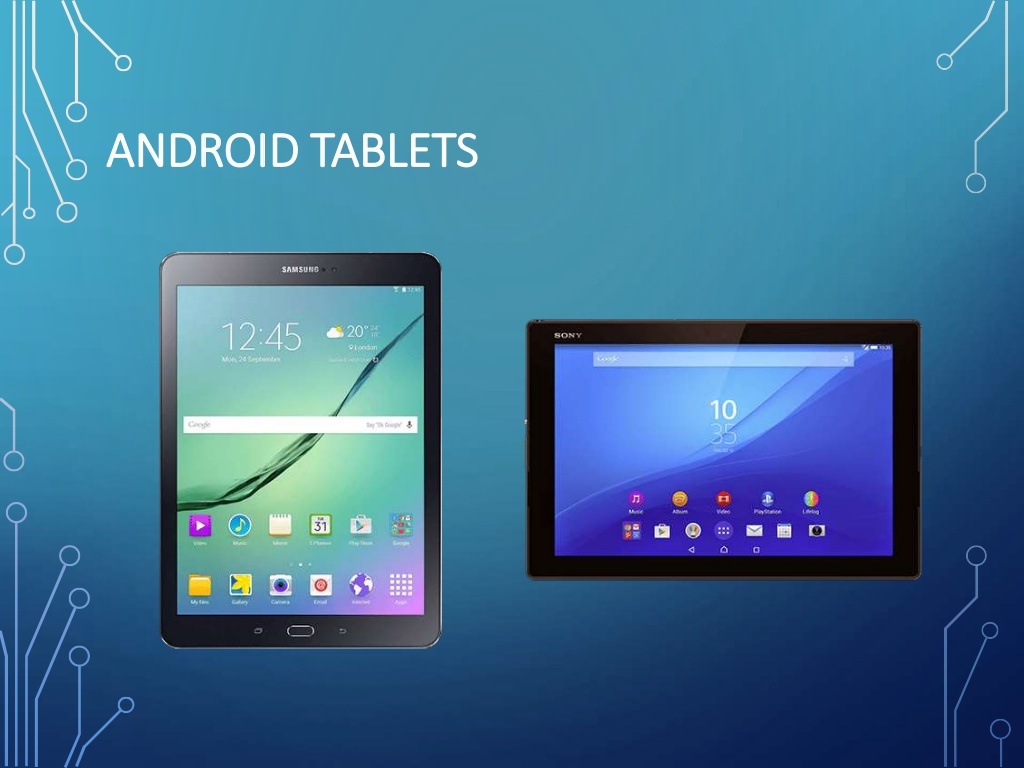 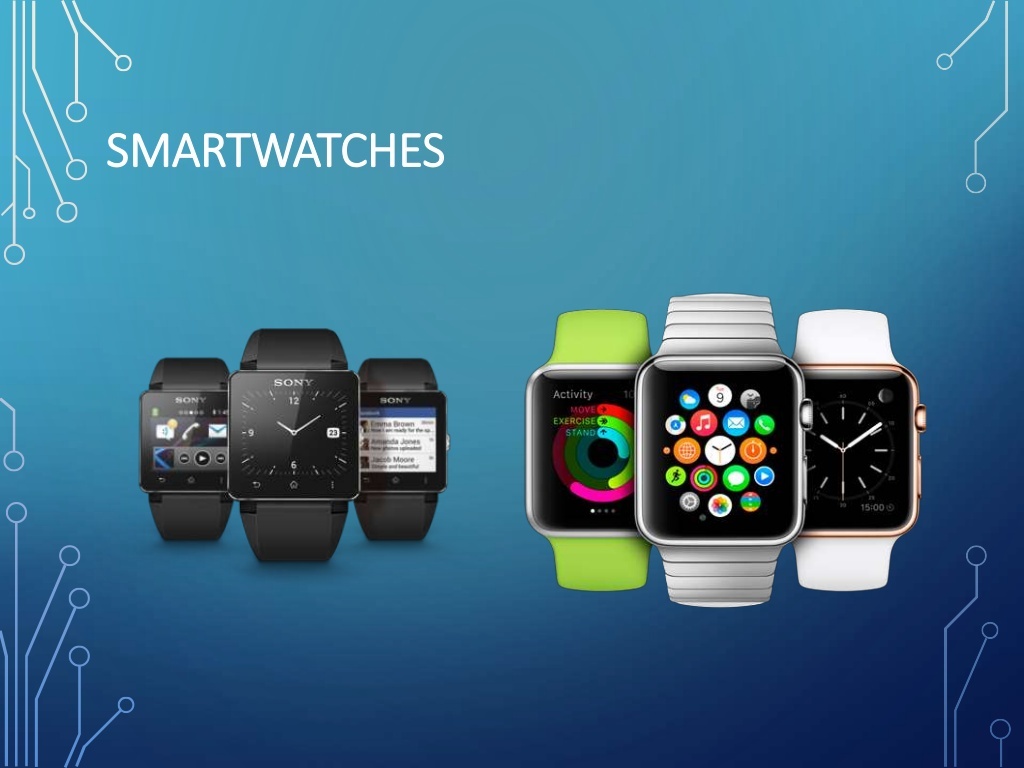 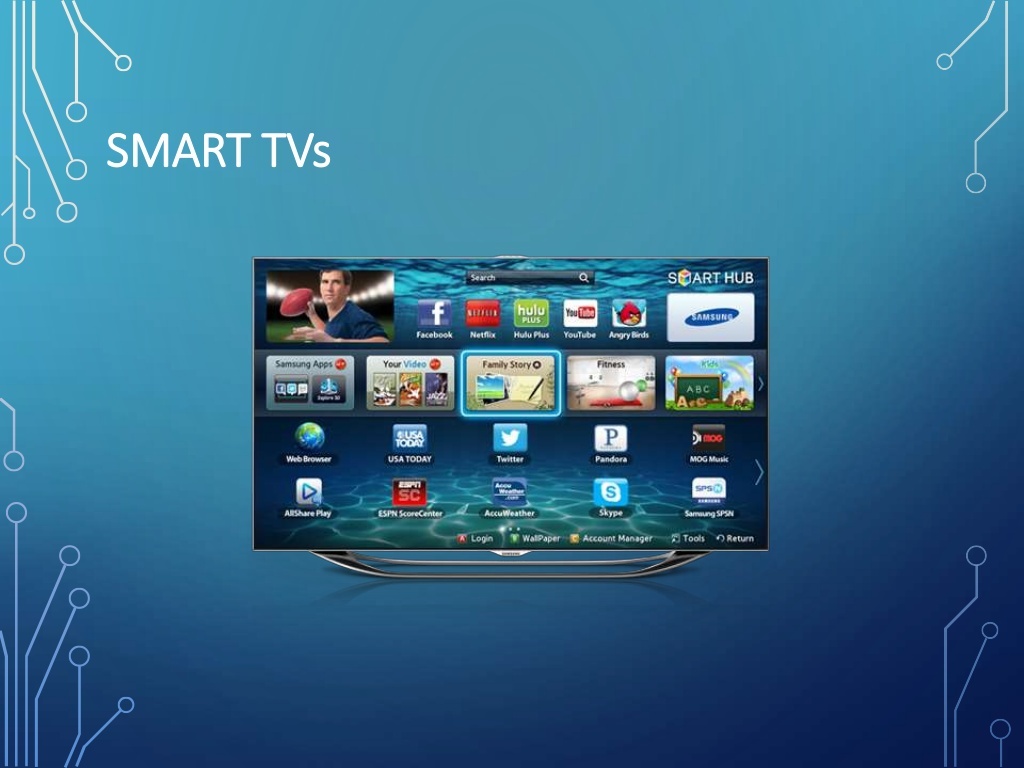 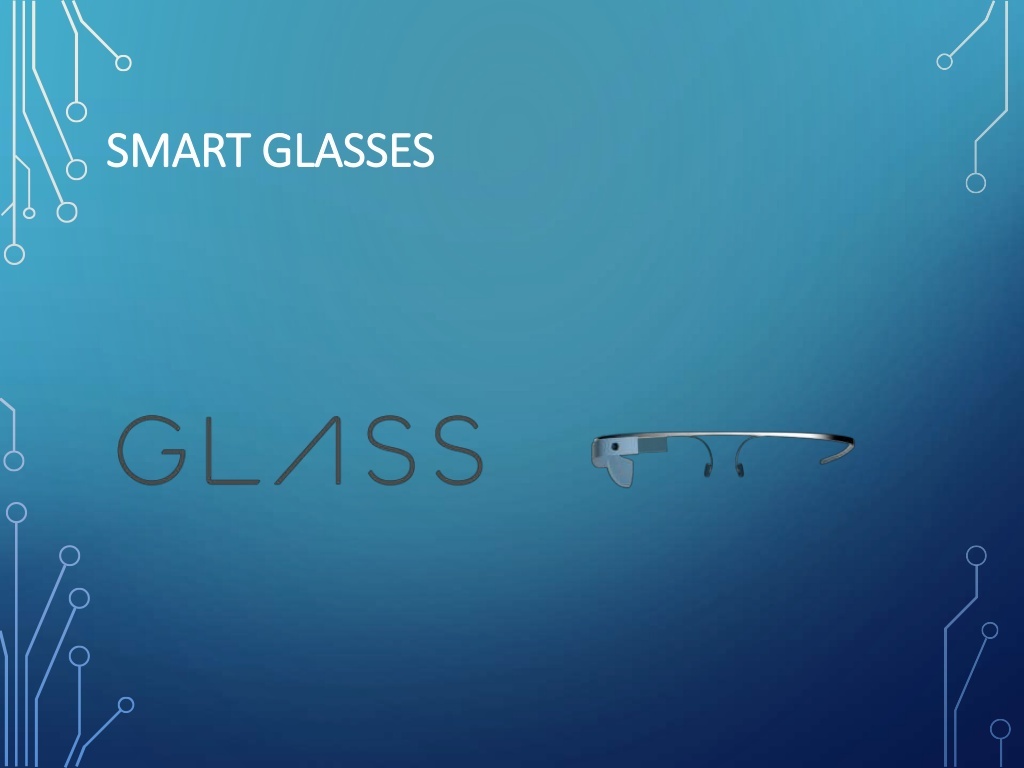 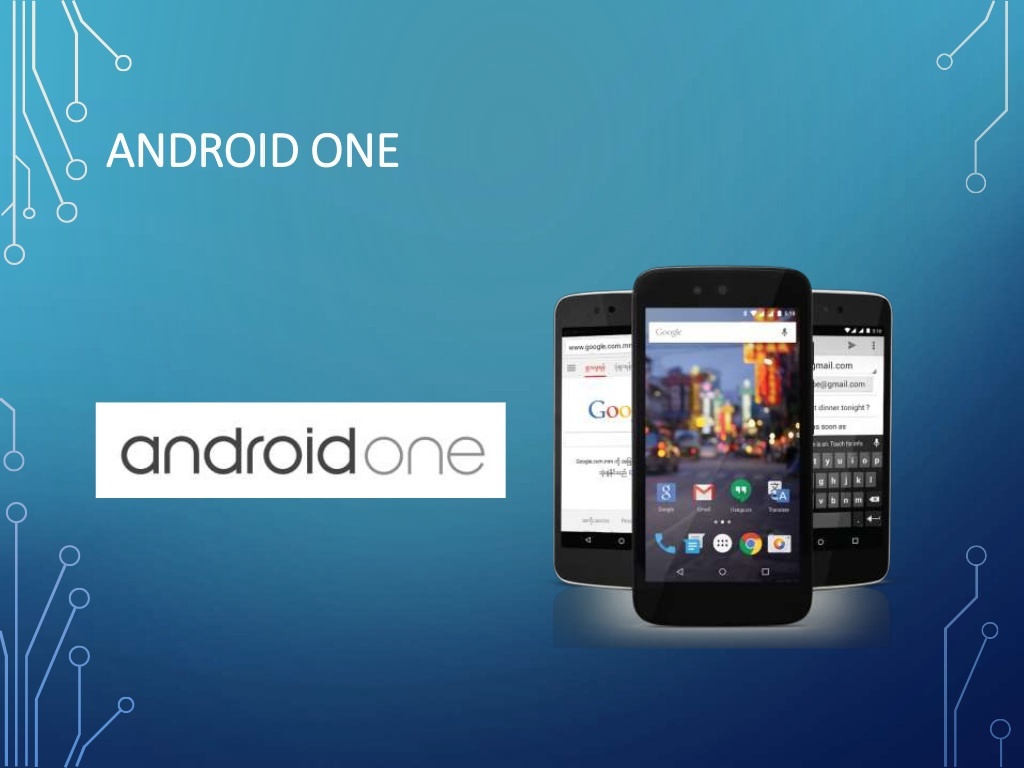 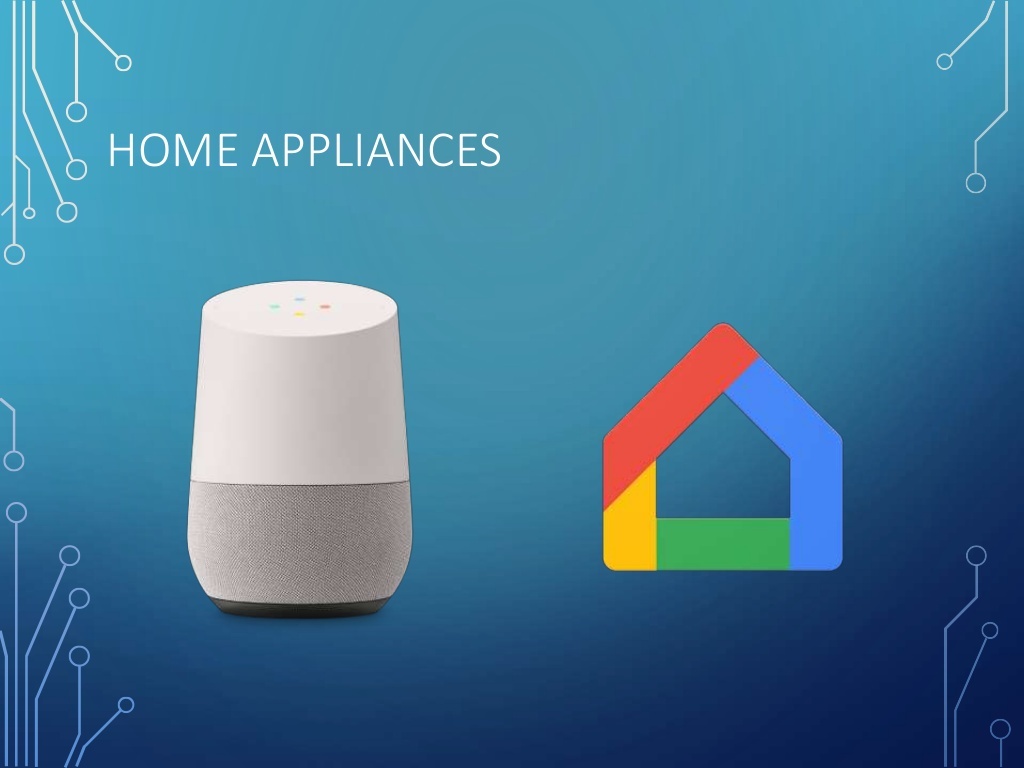 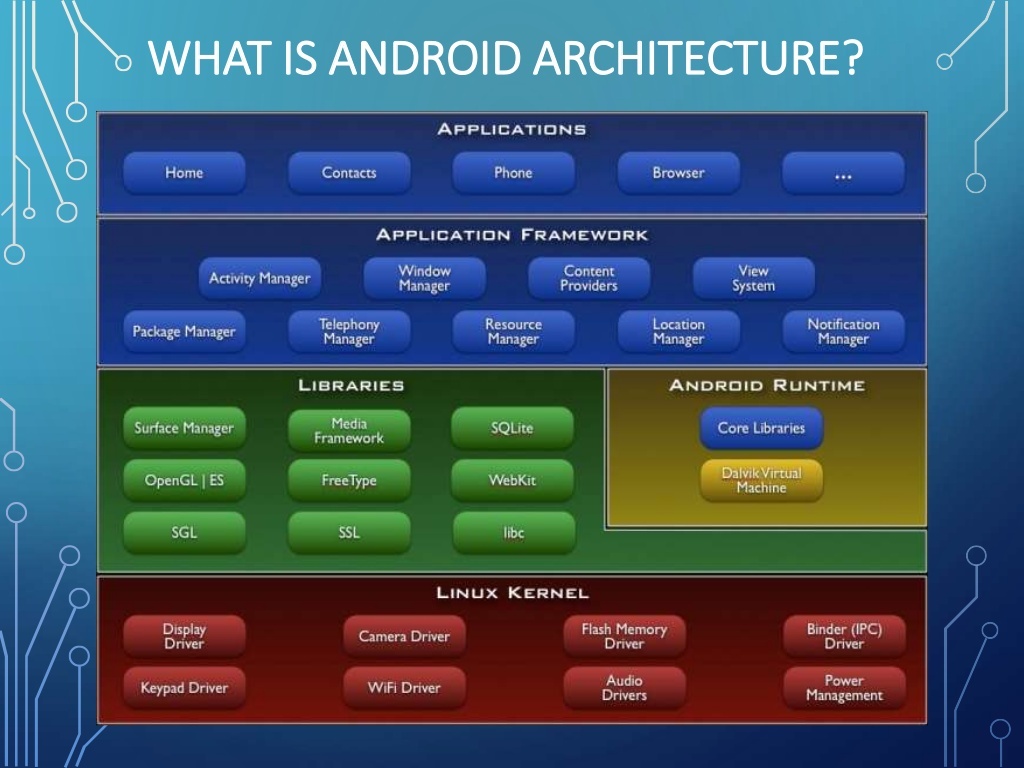 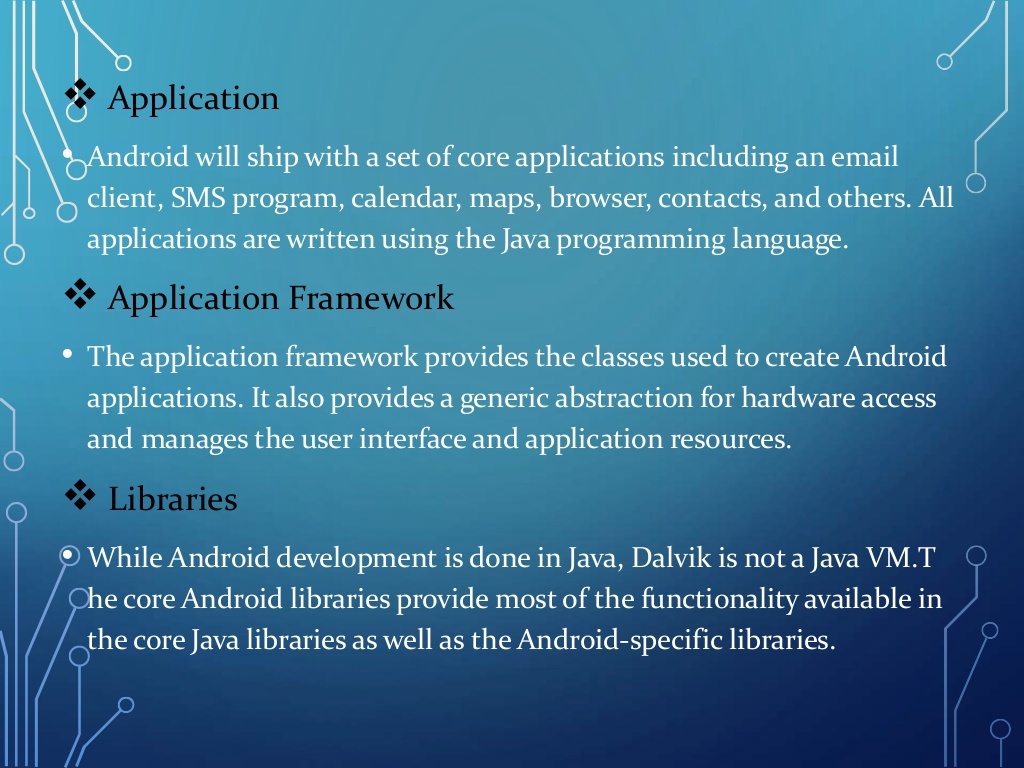 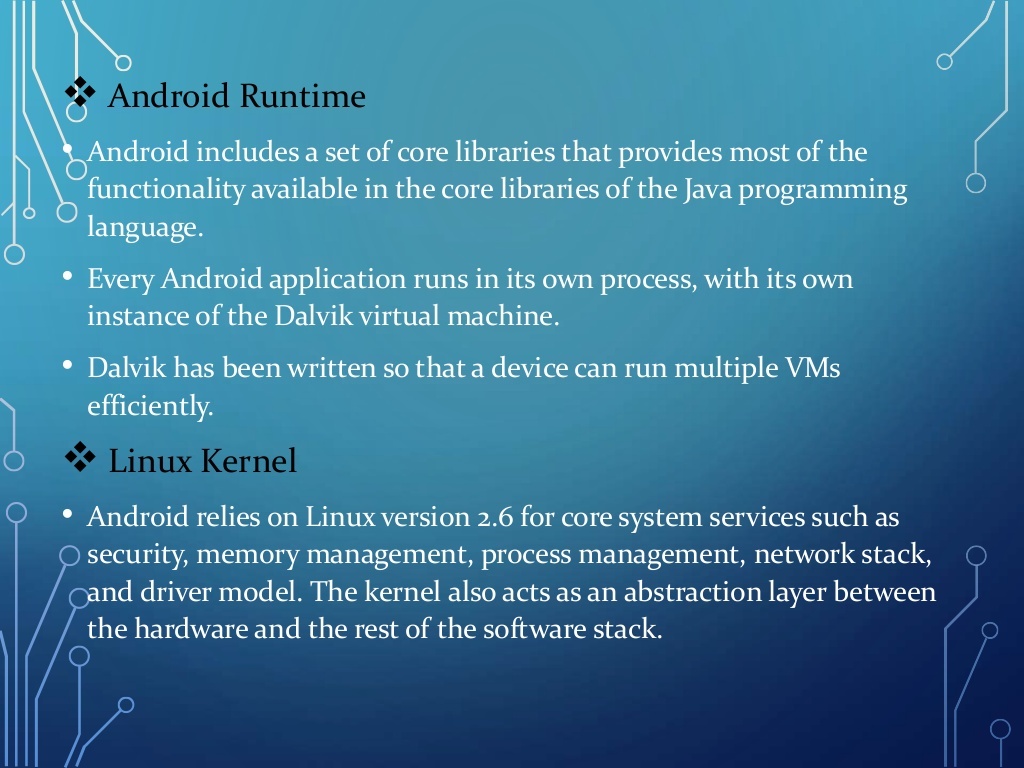 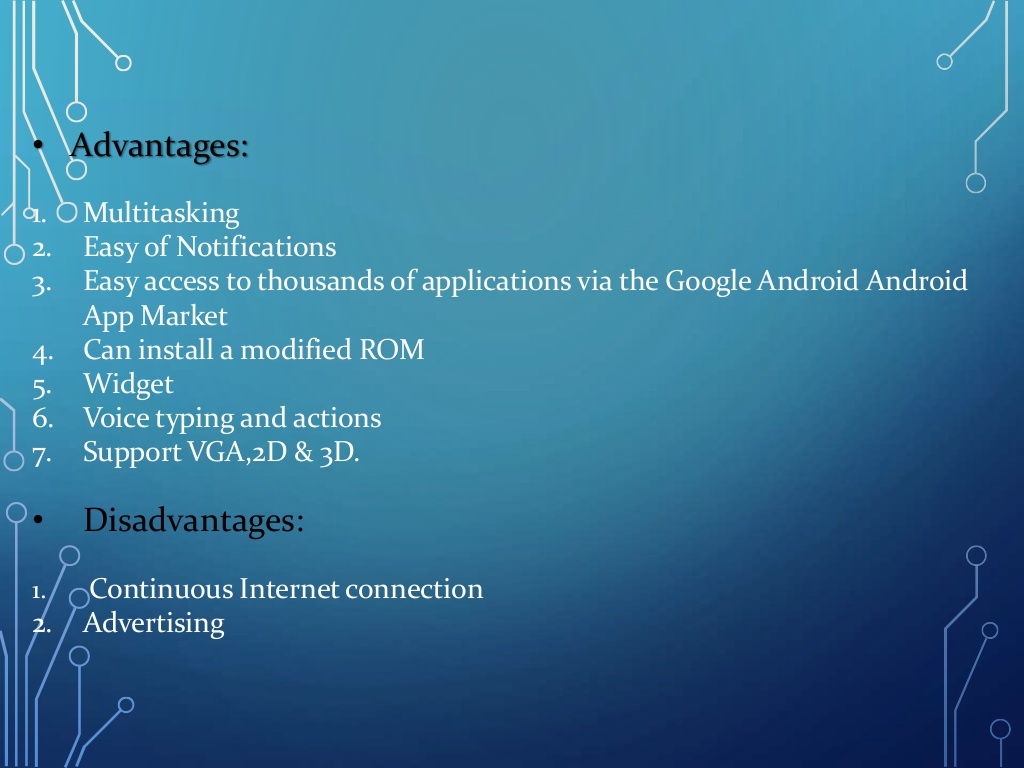 ACTIVITIES  AND  INTENTS
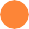 ACTIVITY
A window that contains the user interface of the  application

Applications have one or more activities

Main purpose of an activity is to interact with the user

Activity’s life Cycle- From the moment the activity  appears on the screen to the moment it is hidden, it goes  through a number of stages

Understand Activity life cycle- to ensure app works
correctly
CREATE ACTIVITY
To create an activity, create a java class that extends  the Activity base class
Activity class loads its UI component using the XML  file defined in res/layout folder
setContentView(R.layout.main);
Every Activity in the application must be declared in  your AndroidManifest.xml file
ACTIVITY LIFE CYCLE (CNTD…)
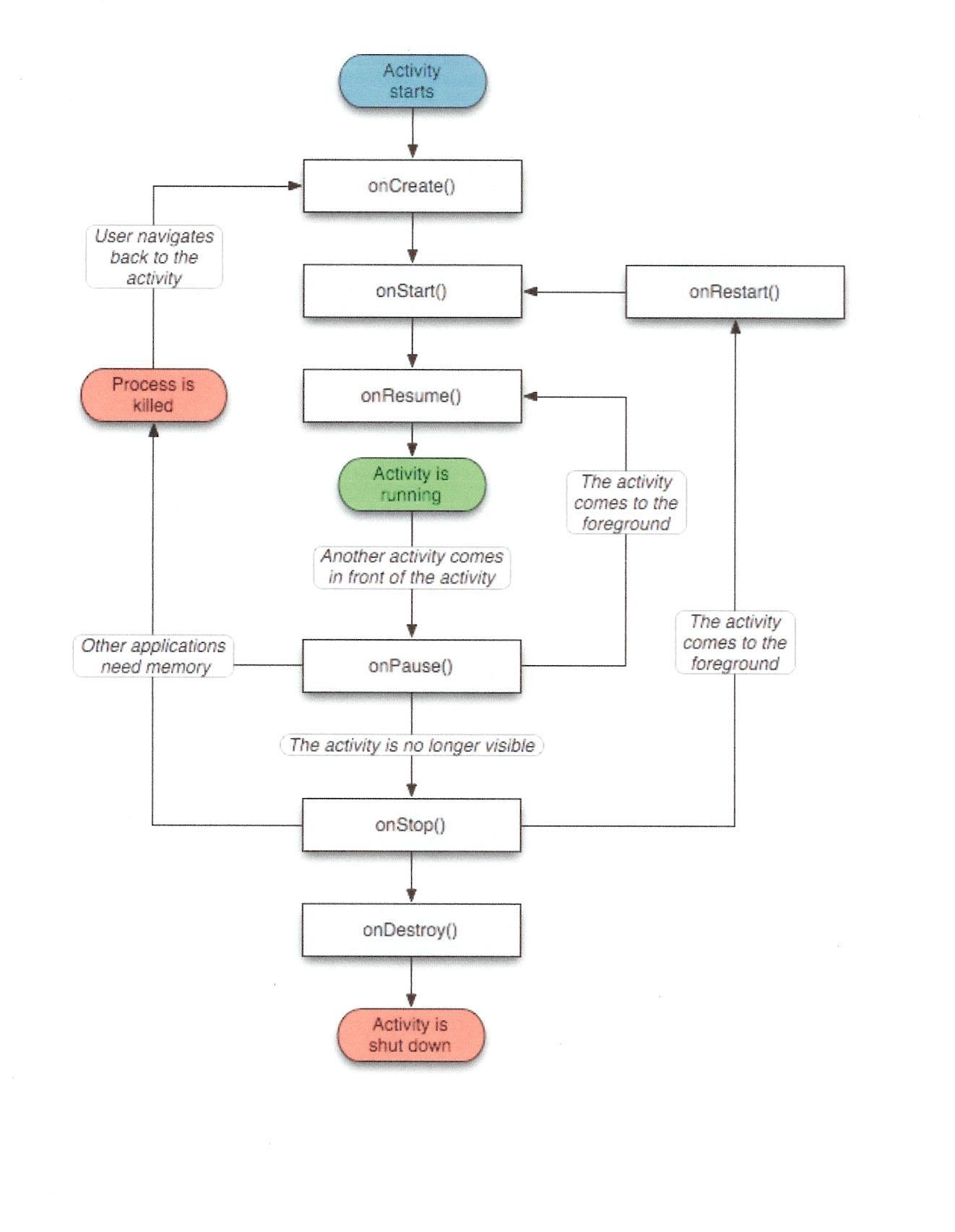 ACTIVITY LIFE CYCLE
Activity base class define a series of events that govern  the life cycle of an activity

On Create()
Called when the activity is first created
By default, the activity created contains the onCreate()  event.
Within onCreate() event handler write the code to  display the UI elements of screen.
Use onCreate() method to create and instantiate the  objects to be used in the application
ACTIVITY LIFE CYCLE (CNTD…)
OnStart()
Called when the activity becomes visible to the user
To initiate the ―visible‖ lifespan of the application (any time  between onStart and onStop)

Either be onResume’d or onStop’ped from this state.

When an activity is started the onStart() and onResume()  methods are called whether the activity is restored from the  background or newly created.

An event for onRestart, which is called before onStart if  the application is transitioning from onStop to onStart  instead of being started from scratch.
ACTIVITY LIFE CYCLE (CNTD…)
onResume()
Called when the activity starts interacting with the  user

Use the onResume ()method to start any services	or  code that needs to run when your activity is in the  foreground.
ACTIVITY LIFE CYCLE (CNTD…)
onPause()

Called when the activity is being paused and the previous  activity is being resumed.
Called in two scenarios-
when activity sent to back ground
when the activity is killed when the user presses back  button
Use the onPause() method to stop any services	or code that  does not need to run when your activity is not in the  foreground.

Either be onResume’d or onStop’ped from this state
onResume -	the activity comes to foreground
onStop- the activity is no loner visible
ACTIVITY LIFE CYCLE (CNTD…)
onStop()

Called when the activity is no longer visible to the user
End of the current visible lifespan of the app
Either be onResume’d or onStop’ped from this state
onRestart -	the activity to become visible again
onDestroy – for shutting down the activity.

onRestart()
Called when the activity has been stopped and is  restarting again
ACTIVITY LIFE CYCLE (CNTD…)
onDestroy()

Called before the activity is destroyed by the  system(either manually or by the system to conserve  memory.

Use the onDestroy method to free up resources  before the activity is destroyed.

Called when the Java class is about to be destroyed.

Once this function is called, there is only one option  for transition (other than being killed): onCreate.
INTENTS
Applications have one or more activities, so need to  navigate from one to another.

In Android - navigation between activities is through  Intent

Intents- ―glue‖ that enables different activities from  different applications to work together, ensuring that  tasks can be	performed as though they all belong to one  single application.

	Intents	are used to share content and trigger actions within  and among applications.
BUILDING AN INTENT
An Intent object carries information that the Android  system uses to determine

which component to start (component name or  component category that should receive the intent)

information that recipient component uses in order to  perform the action (such as the action to take and the  data to act upon).
BUILDING AN INTENT
The primary information contained in an Intent are the  following:

Component name

Action

Data

Category

Extras
COMPONENT NAME
Component name (optional)

Component name makes an intent explicit, meaning that  the intent should be delivered only to the app component  defined by the component name.

Without a component name, the intent is implicit and the  system decides which component should receive the intent  based on the other intent information (such as the action,  data).
COMPONENT NAME
To start a specific component in app, specify the component  name.

	ComponentName object- specify using a fully qualified class  name of the target component, including the package name of  the app.
 com.example.ExampleActivity

Set the component name with
setComponent()
setClass()
setClassName()
with the Intent constructor.
ACTION
A string that specifies the generic action to perform (such  as view or pick).

	Action determines how the rest of the intent is  structured—ie; what is contained in the data and extras.

Common actions for starting an activity:

ACTION_VIEW	some information that an activity  can show to the user, such as a photo to view in a  gallery app, or an address to view in a map app.

ACTION_SEND	user can share through another app,  such as an email app or social sharing app.
ACTION
Specify the action for an intent with
setAction()
with an Intent constructor.

Can specify your own actions for use by intents within your  app.

To define your own actions, include application package  name as a prefix
static final String ACTION_TIMETRAVEL =  "com.example.action.TIMETRAVEL";
DATA
Äction describes what is to be performed such as editing  an item, viewing the content of the item and so on.

The type of data supplied is generally dictated by the  intent's action.

For example, if the action is ACTION_EDIT, the data  should contain the URI of the document to edit.

Data is specified as Uri object.

Uri object - references the data to be acted on and/or
the MIME type of that data.
DATA
MIME is something like an URL on the Internet.
MIME types like
text/html for web pages
image/jpeg for .jpg images

To set only the data URI, call setData().
To set only the MIME type, call setType().

To set both the URI and MIME type, do
not call setData() and setType()because they each nullify  the value of the other.

Use setDataAndType() to set both URI and MIME type.
CATEGORY
A string containing additional information about the kind  of component that should handle the intent.
Any number of category descriptions can be placed in an
intent, but most intents do not require a category.

Common categories:
CATEGORY_BROWSABLE - target activity allows  itself to be started by a web browser to display data  referenced by a link—such as an image or an e-mail  message.
CATEGORY_LAUNCHER	- activity is the initial  activity of a task and is listed in the system's  application launcher.
You can specify a category with addCategory().
EXTRAS
Key-value pairs that carry additional information  required to accomplish the requested action.

Add extra data with various putExtra() methods, each  accepting two parameters: the key name and the value.

Also create a Bundle object with all the extra data, then  insert the Bundle in the Intent with putExtras().
EXTRAS
The Intent class specifies many EXTRA_* constants for
standardized data types.

To declare your own extra keys - include your app's package  name as a prefix.

static final String EXTRA_GIGAWATTS =
"com.example.EXTRA_GIGAWATTS";
INTENT TYPES
There are two basic kinds of intents in Android:
Explicit intents
Implicit intents

Explicit intents are used for communication between  components of a single application.

Implicit intents enable interoperability between different  applications.
EXPLICIT INTENTS
Explicit intents –used to launch a specific app  component, such as a particular activity or service in  your app.

Explicit intents require that specific named class to
implement the desired action.

Class structure of an application is not known outside the  application, so explicit intents are used for actions that  occur within a single application.
EXAMPLE EXPLICIT INTENT
To create an explicit intent, define the component name  for the Intent object—all other intent properties are  optional.

Intent i = new Intent(this, SecondActivity.class);  startActivity(i);
EXPLICIT INTENTS
public void onClick(View v) {  switch(v.getId()){
case R.id.button1:
Intent j = new Intent(this, Webscreen.class);

j.putExtra(Web_URL,  "http://eagle.phys.utk.edu/guidry/recipes/mojito.html");

startActivity(j);
break;
}
}
Explicit Intents to launch a new Activity (associated with the
classWebscreen)
Data passed to the new Activity using the putExtra() method.
IMPLICIT INTENTS
Implicit intents do not name a specific component, but  instead declare a general action to perform, which allows a  component from another application to handle it.

For example - To show user a location on a map, use an  implicit intent to request another capable application to  show a specified location on a map.

When implicit intent called , the Android system finds the  appropriate component to start by comparing the contents  of the intent to the intent filters declared in the manifest  file of other apps on the device.
EXAMPLE	- IMPLICIT INTENT
String url = "http://www.vogella.com";
Intent i = new Intent(Intent.ACTION_VIEW);  i.setData(Uri.parse(url));
startActivity(i);

Intent i = new Intent(Intent.ACTION_VIEW,
Uri.parse("http://www.vogella.com"));
startActivity(i);
EXAMPLE IMPLICIT INTENT
Intent i = new Intent();  i.setAction(Intent.ACTION_SEND);  i.putExtra(Intent.EXTRA_TEXT, textMessage);  i.setType(HTTP.PLAIN_TEXT_TYPE);

Intent i= new Intent  (android.content.Intent.ACTION_DIAL,
Uri.parse(―tel+65789999‖))
IMPLICIT INTENTS
If the intent matches an intent filter, the system starts
that component and delivers it the Intent object.

If multiple intent filters are compatible, the system
displays a dialog so the user can pick which app to use.

The determination of Android by which components  can handle a given request issued through an implicit  intent is implemented through an IntentFilter.
IMPLICIT INTENTS
An intent filter is an expression in an app's manifest file  that specifies the type of intents that the component would  like to receive.

	By declaring  an intent filter for an activity,	it possible for  other apps to directly start your activity with a certain  kind of intent.

If	intent filters are not declared for an activity, then it can  be started only with an explicit intent.
IMPLICIT INTENTS
To ensure application security, always use an explicit  intent when starting a Service and do not declare intent  filters for services.

Using an implicit intent to start a service is a security  hazard because it cannot be certain what service will  respond to the intent, and the user cannot see which  service starts.
IMPLICIT INTENT
In order to receive implicit intents,
include the CATEGORY_DEFAULT category in the
intent filter.

Themethods startActivity() and startActivityForResult()  treat all intents as if they declared
the CATEGORY_DEFAULT category.

If you do not declare this category in your intent filter,  no implicit intents will resolve to your activity.
INTENTFILTER
Intent Filter defines how your activity can be invoked by  another activity.

An IntentFilter specifies the types of intents that an activity,  service, or broadcast receiver can respond to.

IntentFilters are defined in the AndroidManifest.xml file.

For other activities to invoke your activity, specify the action  and category within the <intent-filter> element in the  Manifest.xml file

<intent-filter> element	nested in the app component (such as  an <activity> element).
INTENTFILTER
The system will deliver an implicit intent to your app  component only if the intent can pass through one of  your intent filters.

	Each intent filter specifies the type of intents it  accepts based on the intent's action, data, and category.
An explicit intent is always delivered to its target,  regardless of any intent filters the component declares.
INTENTFILTER
Each intent filter is defined by an <intent-filter> element
in the app's manifest file.

Inside the <intent-filter>, specify the type of intents to
accept using one or more of these three elements:

<action>Declares the intent action accepted, in
the name attribute. Value - literal string value of an  action, not the class constant.
<category>Declares the intent category accepted, in  the name attribute. Value : literal string value of an  action, not the class constant.
<data>Declares the type of data accepted, using one or  more attributes that specify various aspects of the data  URI (scheme, host, port, path, etc.) and MIME type.
INTENT FILTER
An application component should declare separate  filters for each unique job it can do.

	For example, one activity in an image gallery app may  have two filters: one filter to view an image, and another  filter to edit an image.

When the activity starts, it inspects the Intent and  decides how to behave based on the information in  the Intent (such as to show the editor controls or not).
INTENT FILTER
-- (MANIFEST FILE)
<activity android:name="ShareActivity">
<intent-filter>
<action android:name="android.intent.action.SEND"/>
<category  android:name="android.intent.category.DEFAULT"/>
<data android:mimeType="text/plain"/>
</intent-filter>
</activity>
INTENTFILTER
<?xml version="1.0" encoding="utf-8"?>
<manifest xmlns:android="http://schemas.android.com/apk/res/android"  package="com.lightcone.sharingintents" android:versionCode="1" android:versionName="1.0"
>
<uses-sdk android:minSdkVersion="7" />

<application android:icon="@drawable/ic_launcher" android:label="@string/app_name" >
<activity android:name=".SharingIntents" android:label="@string/app_name" >
<intent-filter>
<action android:name="android.intent.action.MAIN" />
<category android:name="android.intent.category.LAUNCHER" />
</intent-filter>
</activity>
<activity android:name=".MyLittleBrowser" android:label="@string/little_browser_name">
<intent-filter>
<action android:name="android.intent.action.VIEW" />
<category android:name="android.intent.category.DEFAULT" />
<data android:scheme="http"/>
</intent-filter>
</activity>
</application>

</manifest>
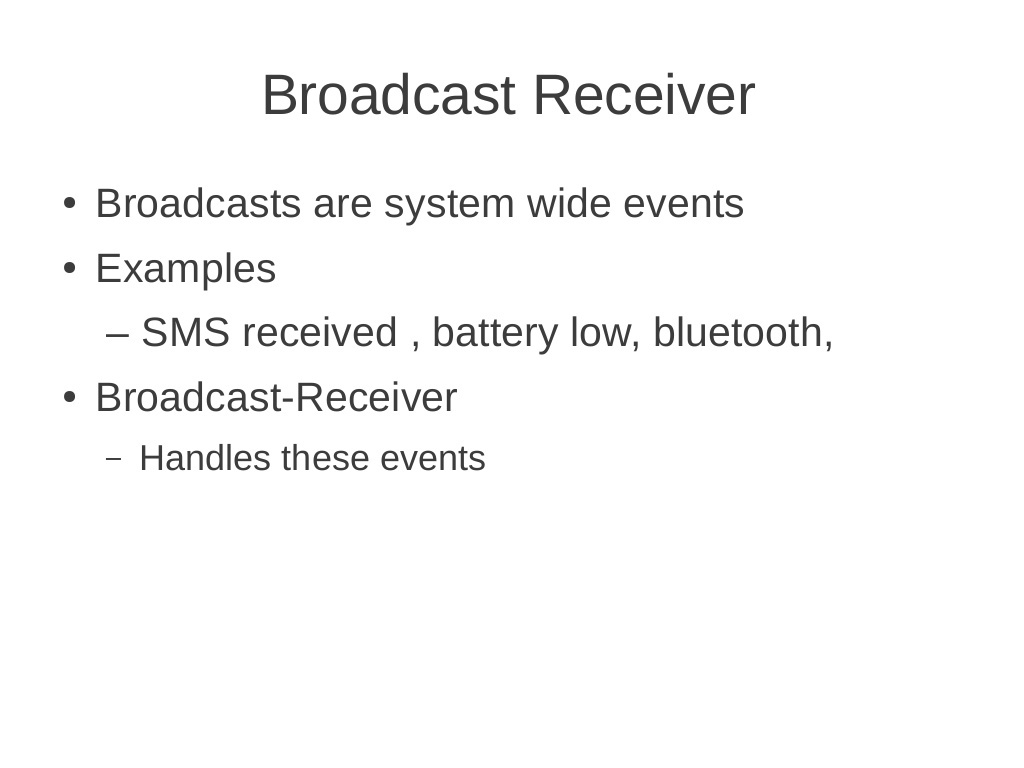 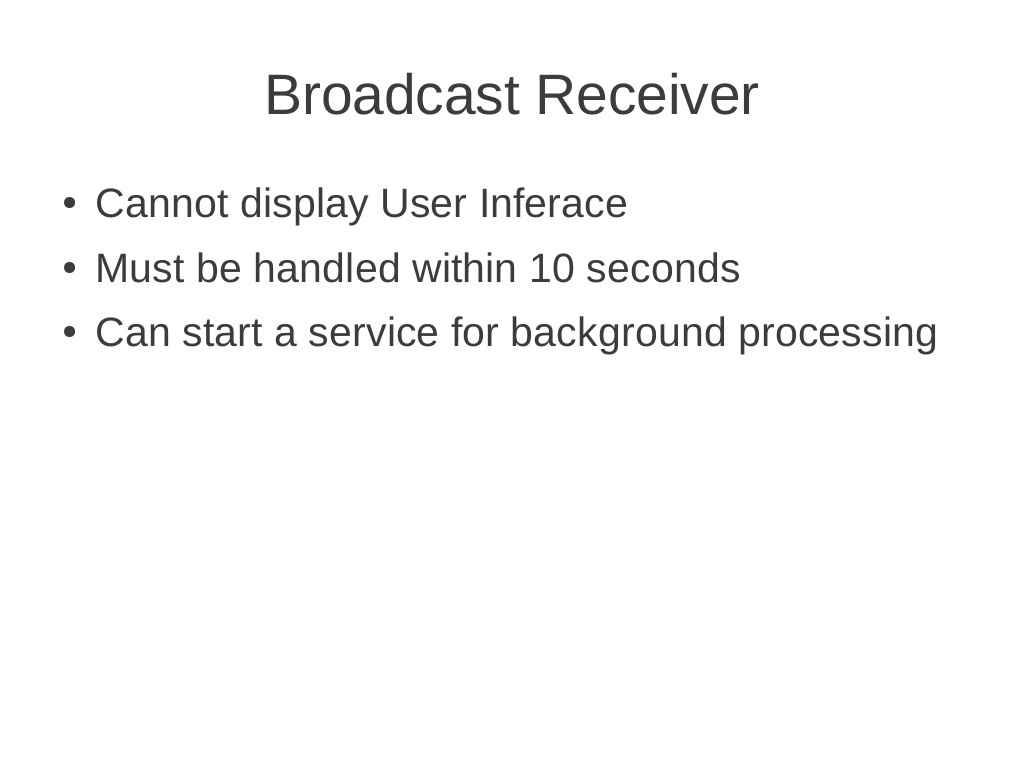 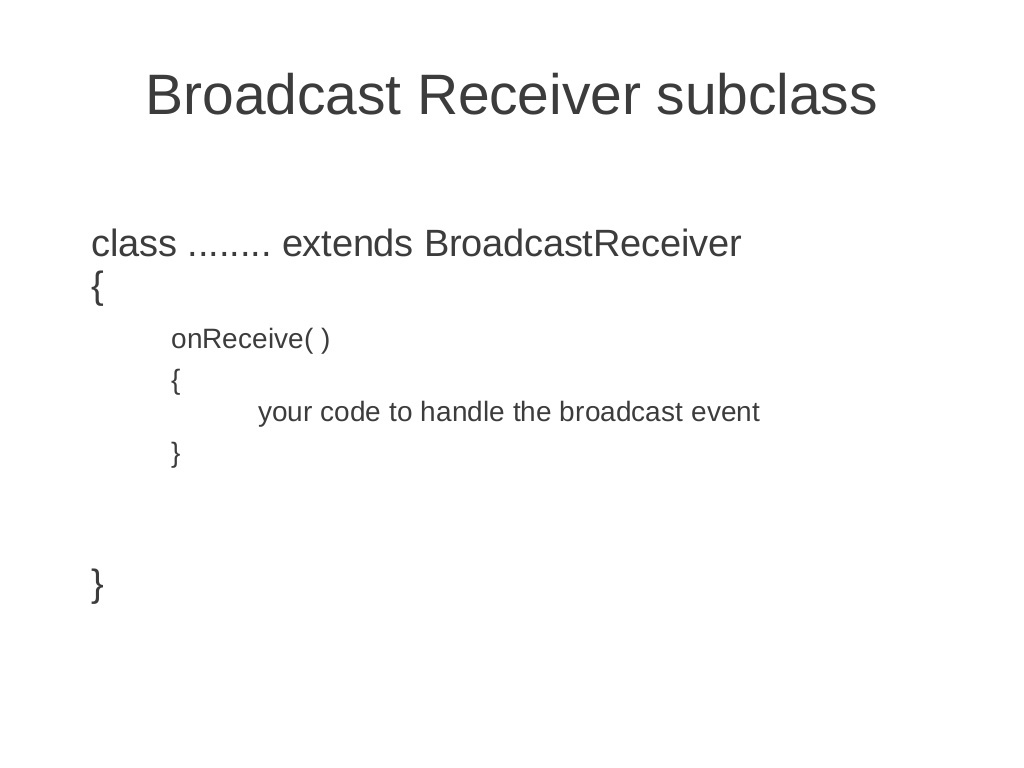 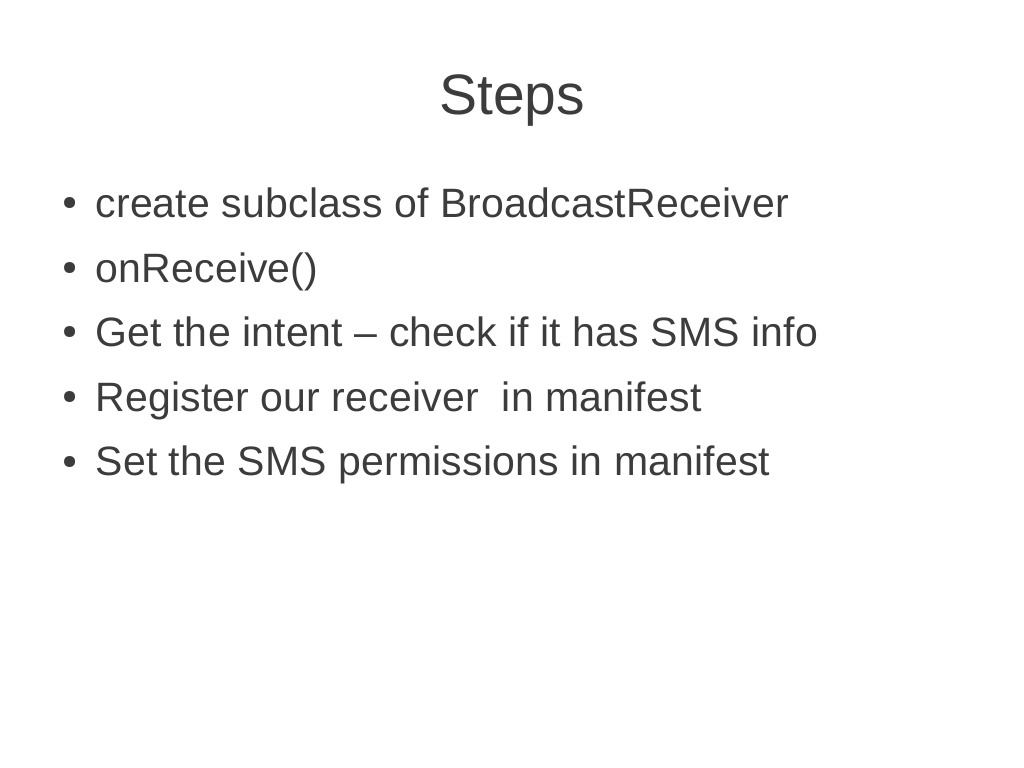 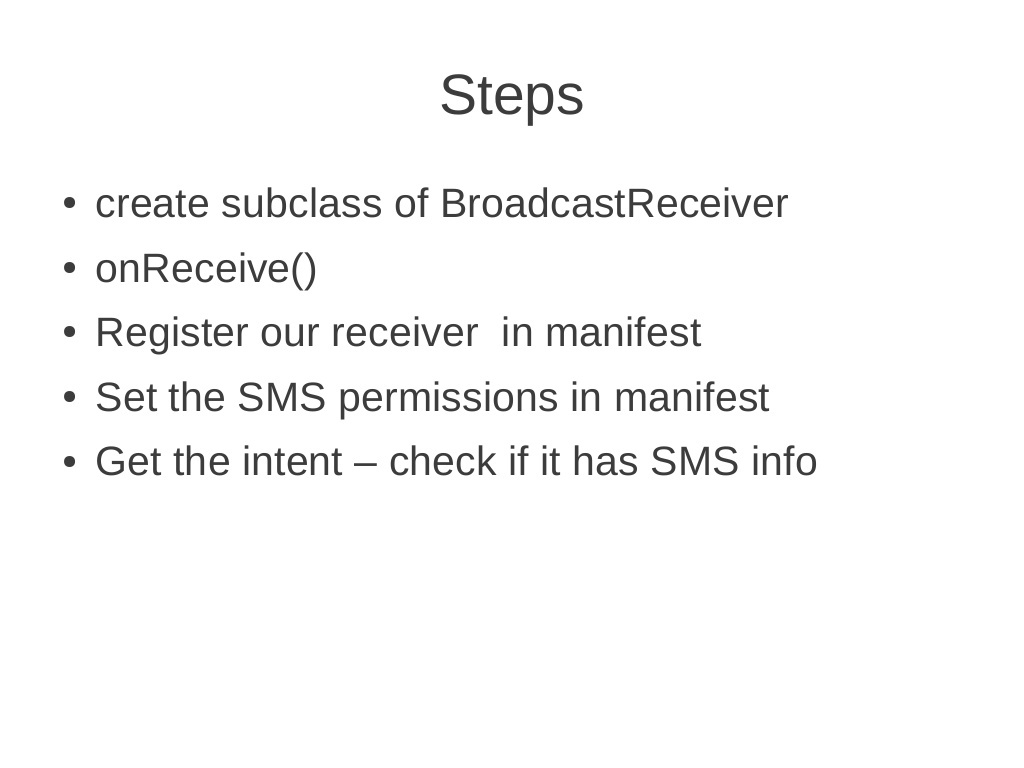 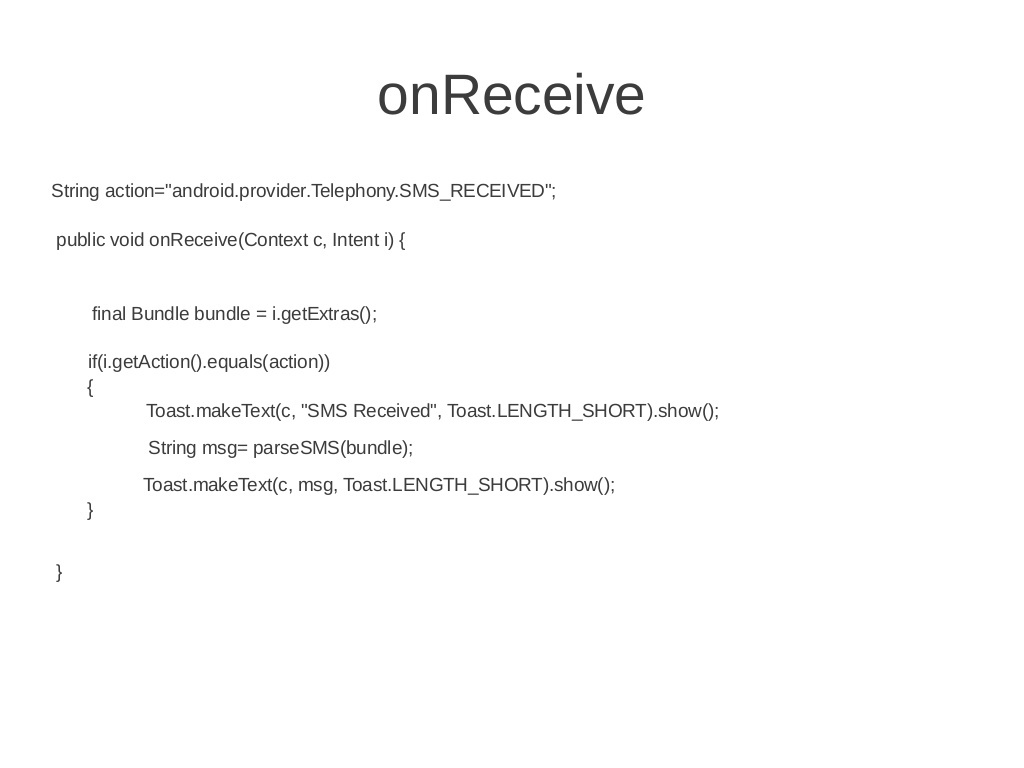 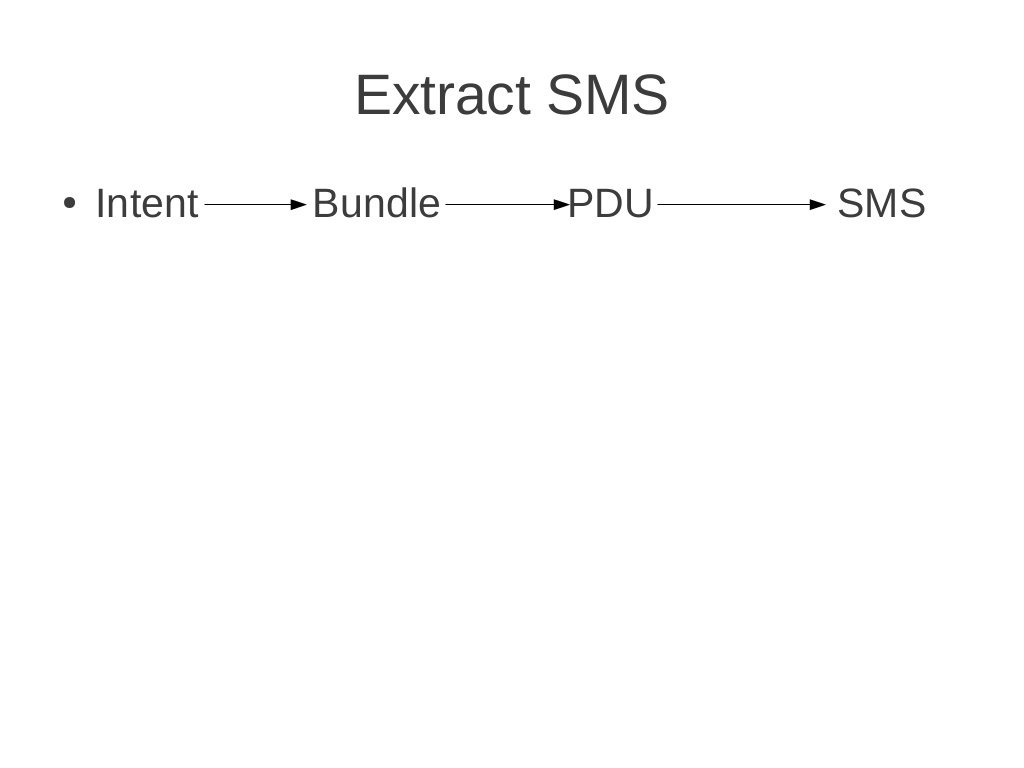 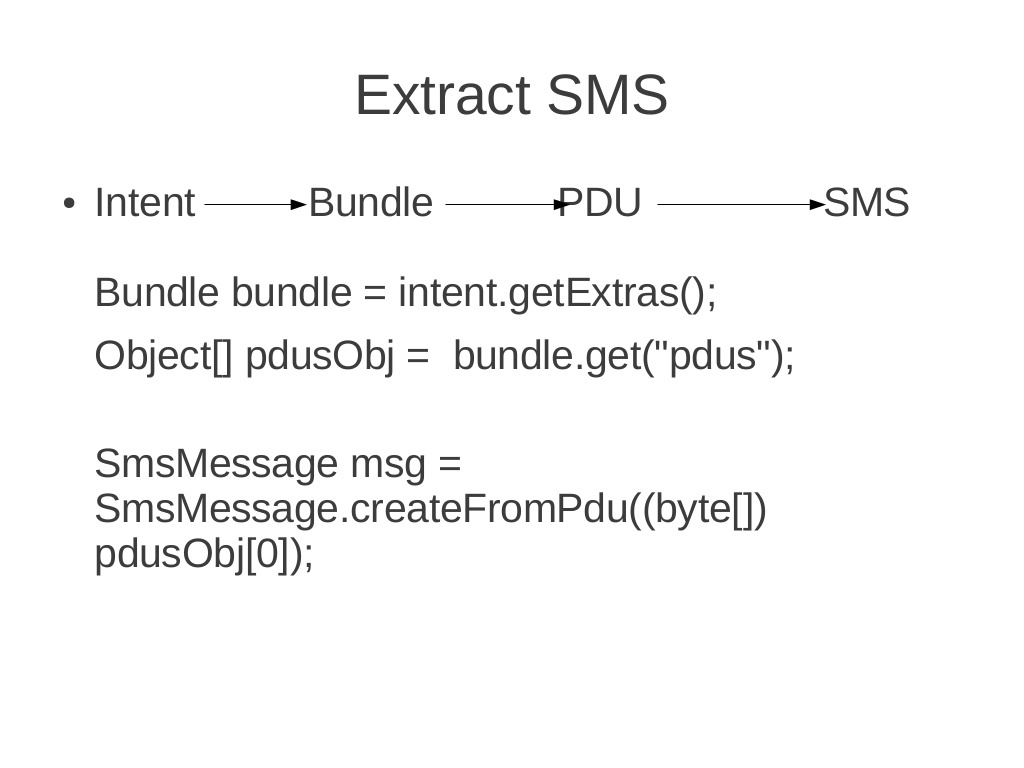 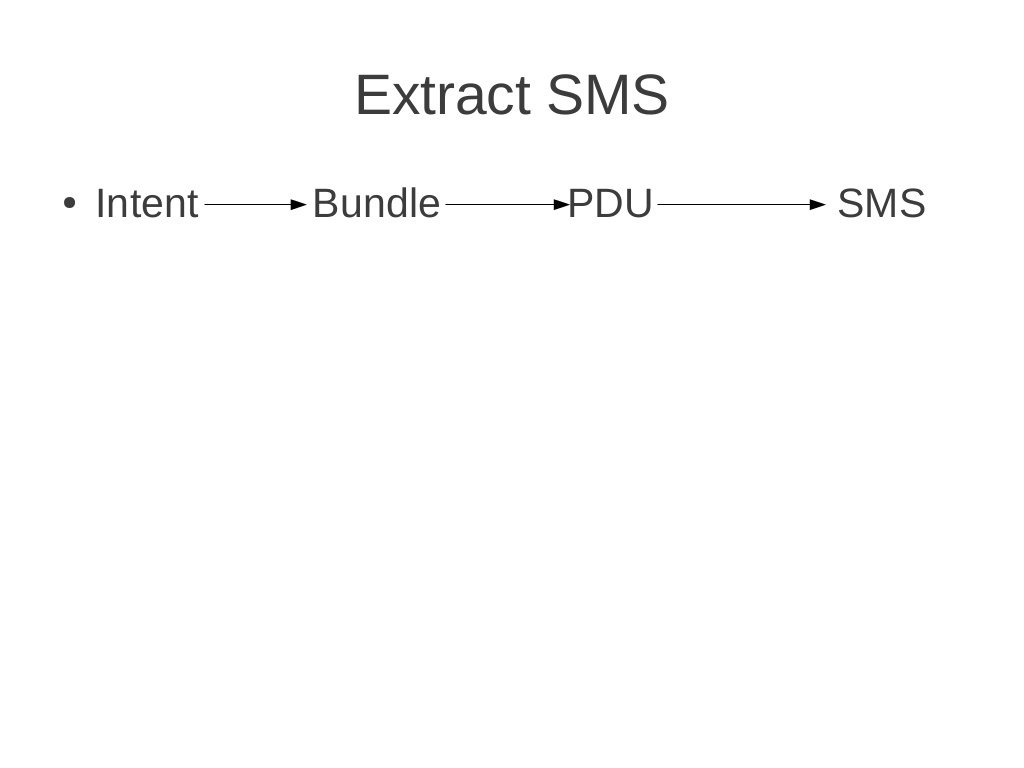 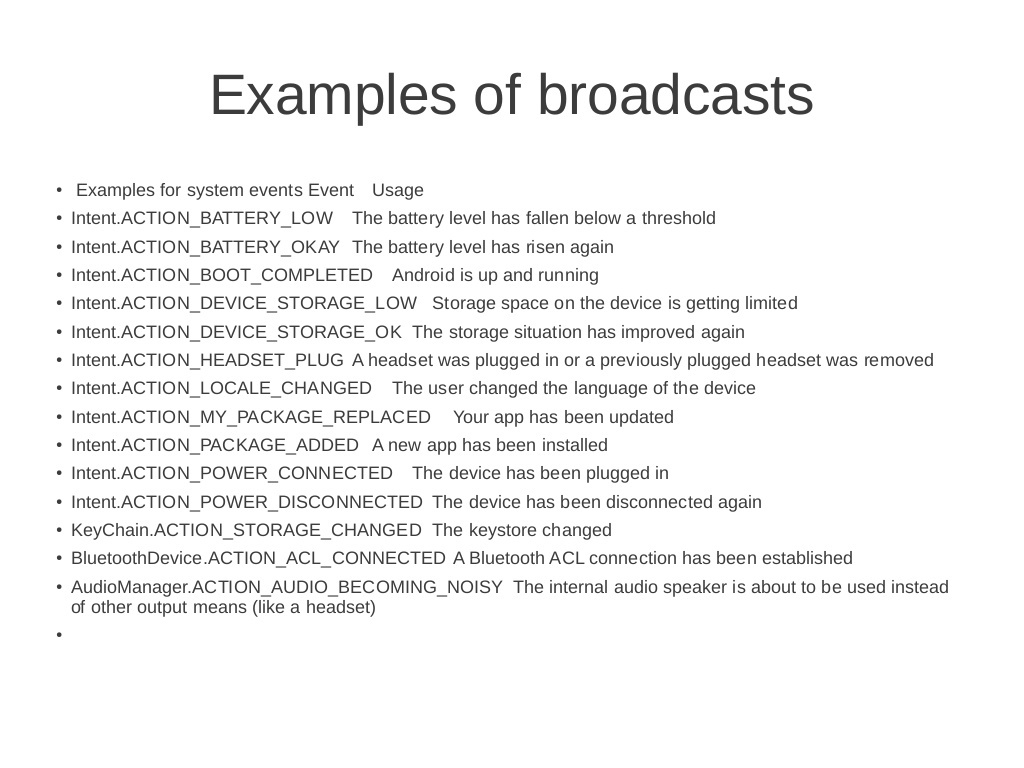 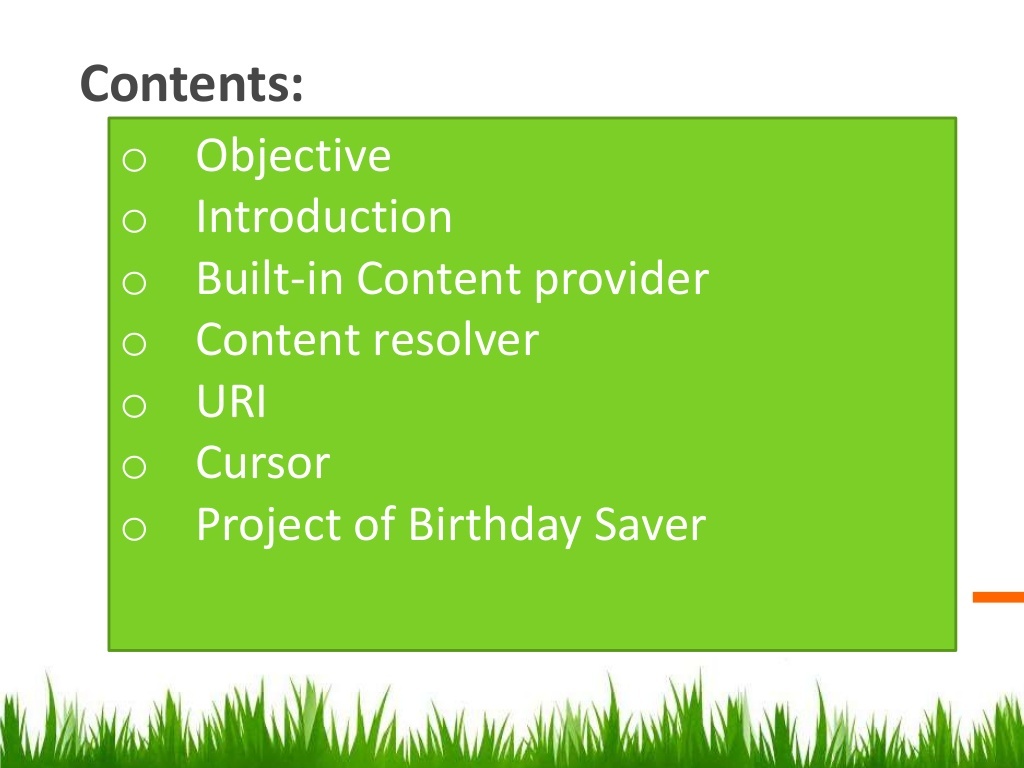 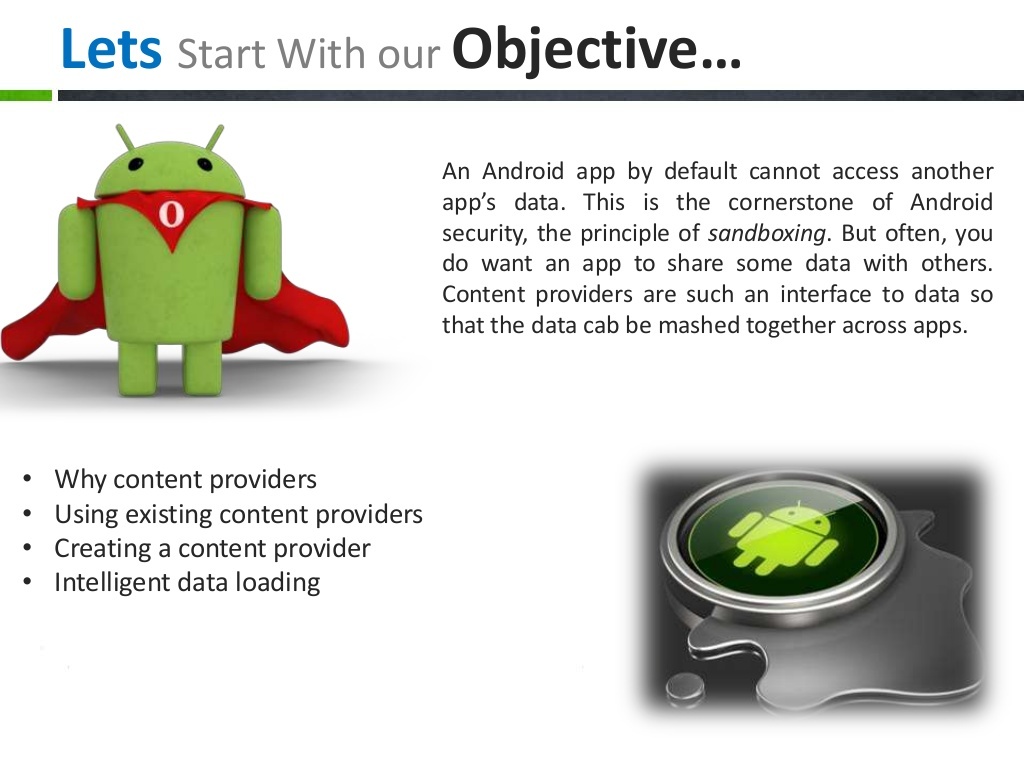 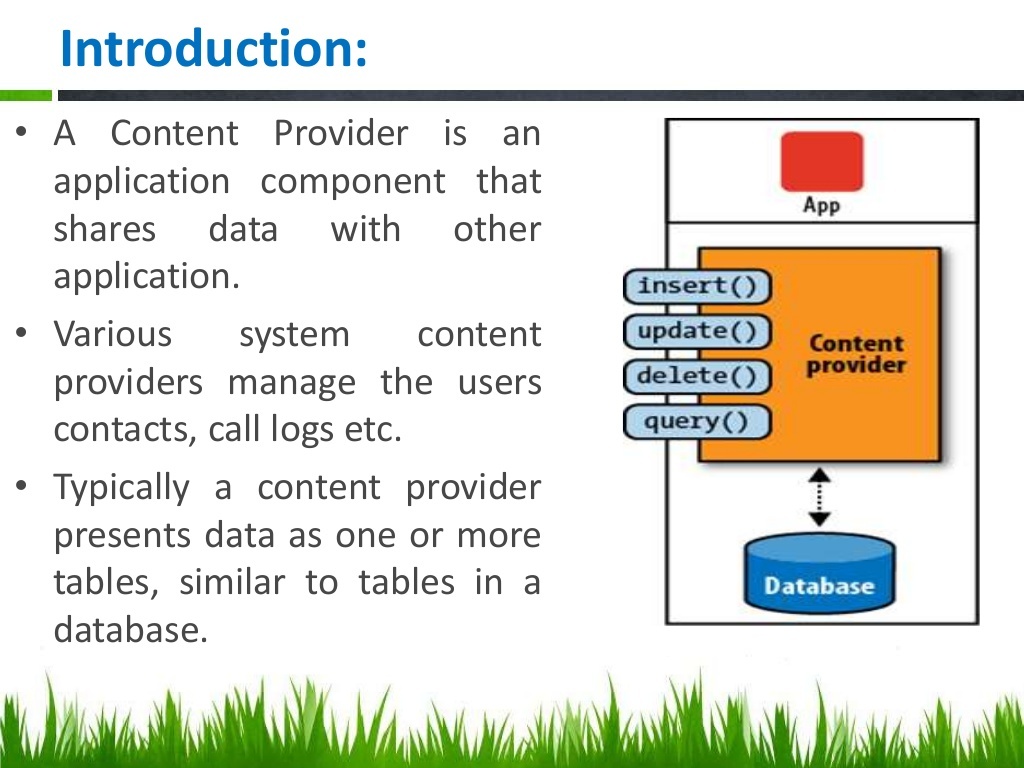 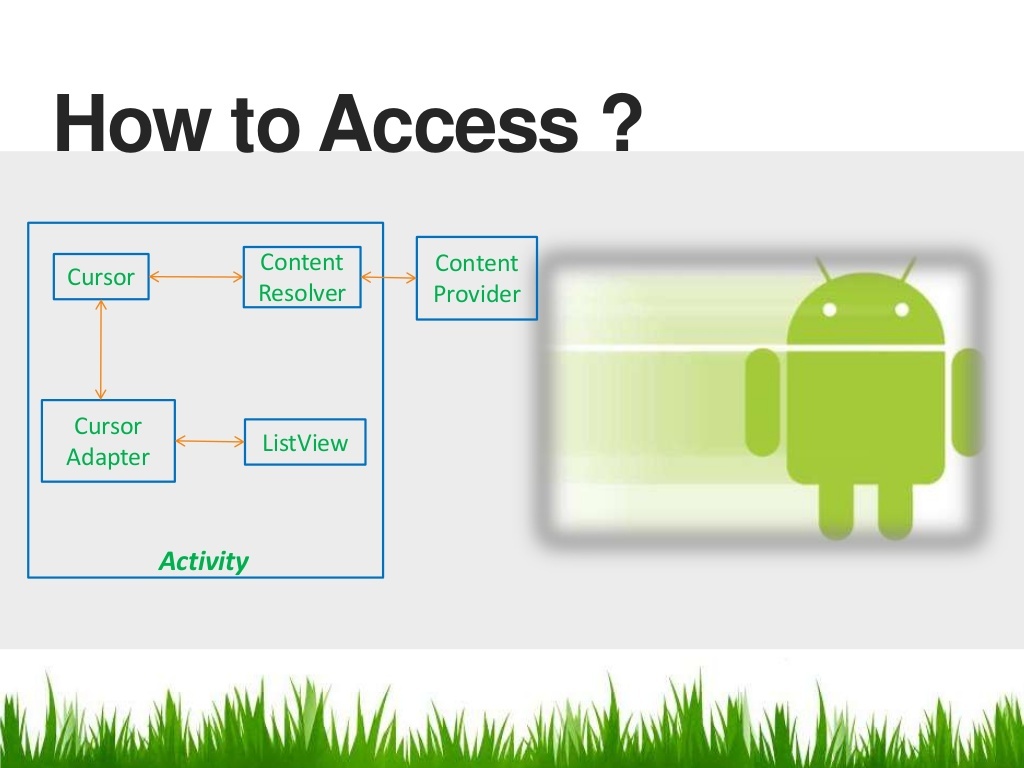 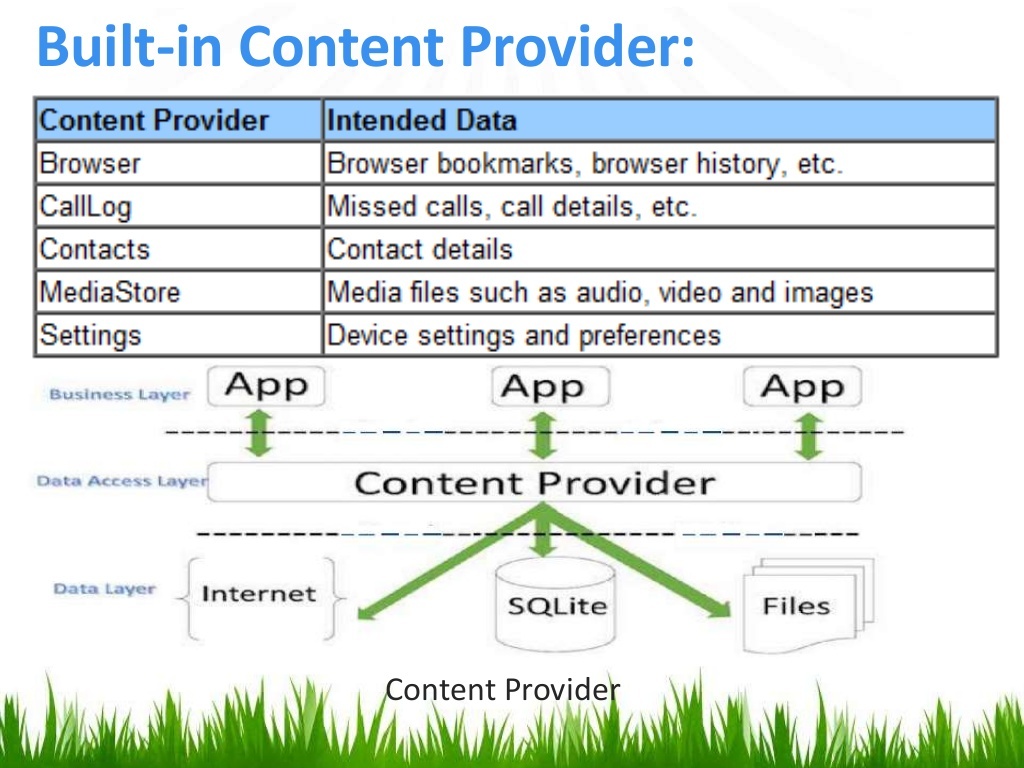 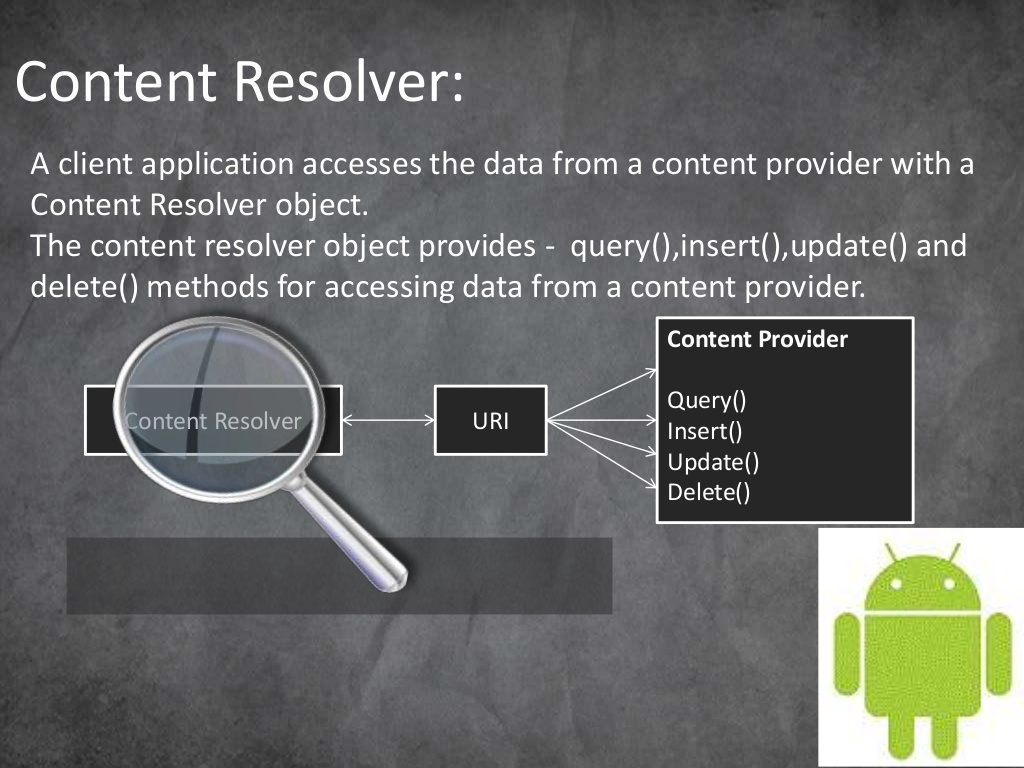 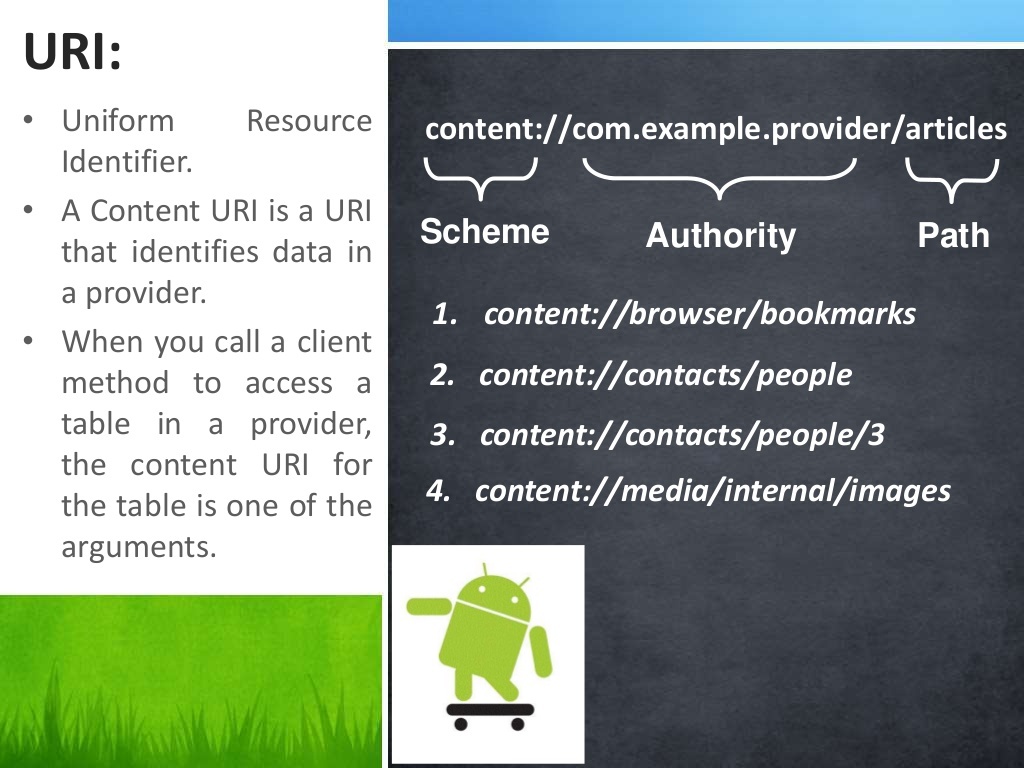 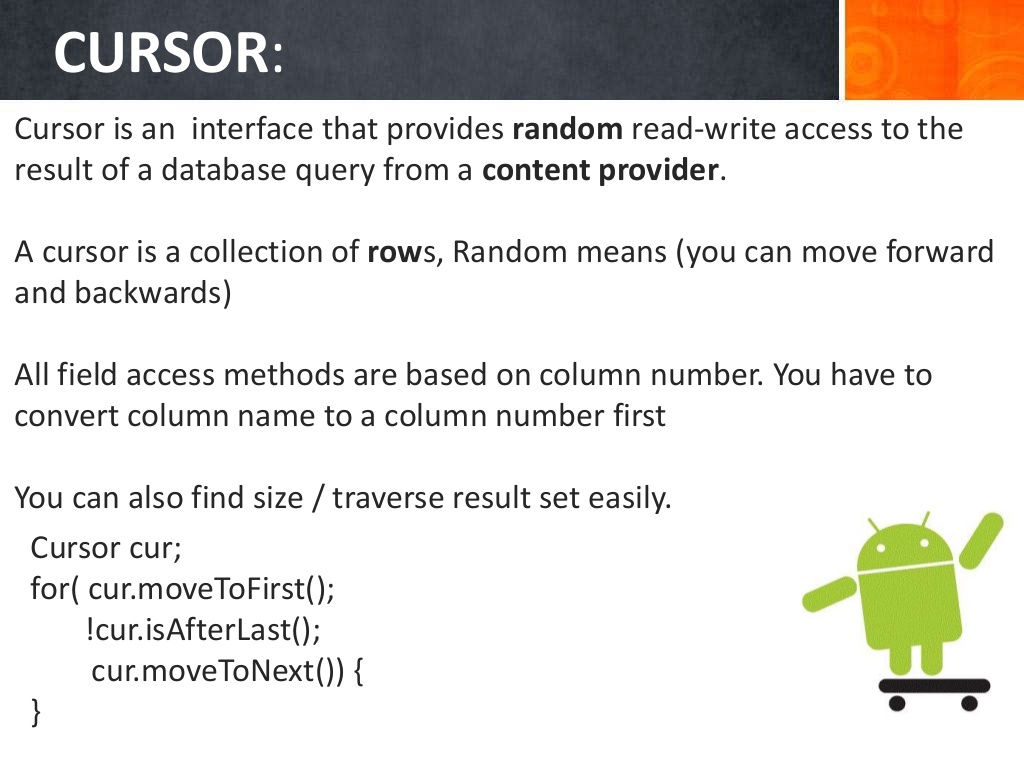 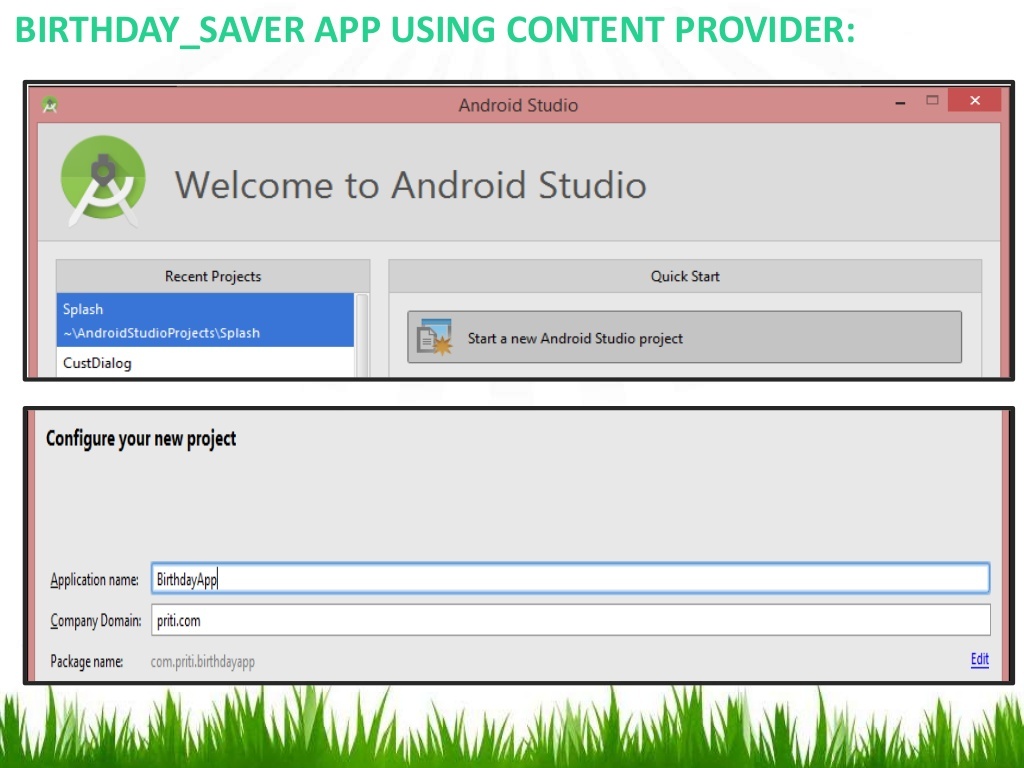 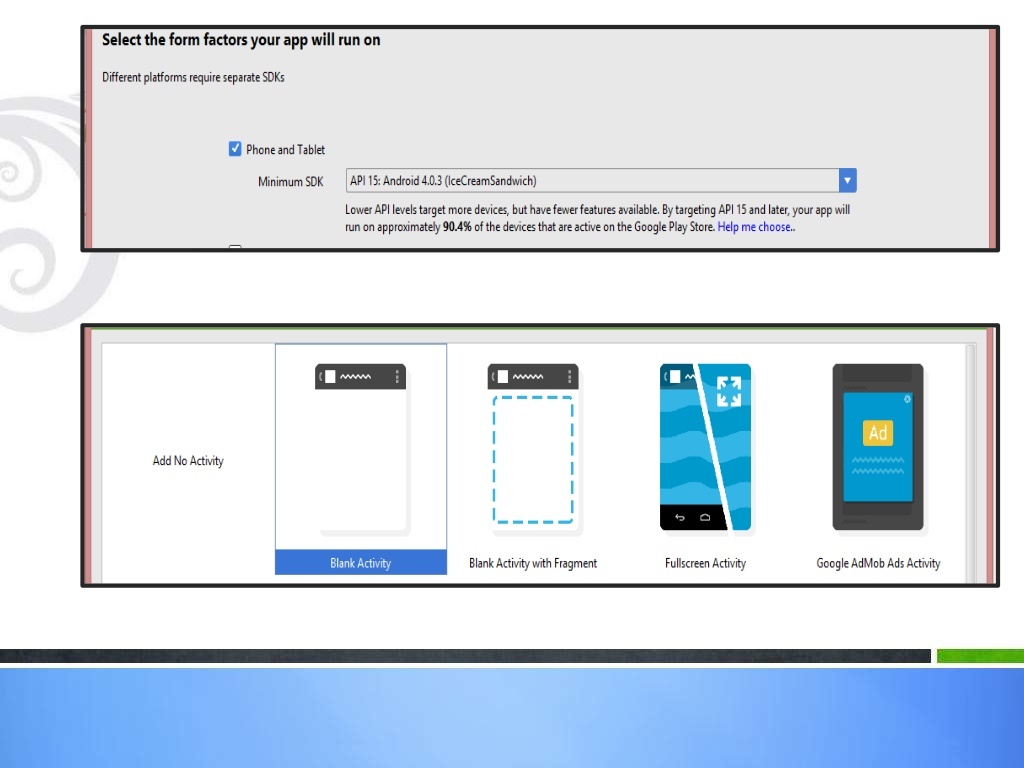 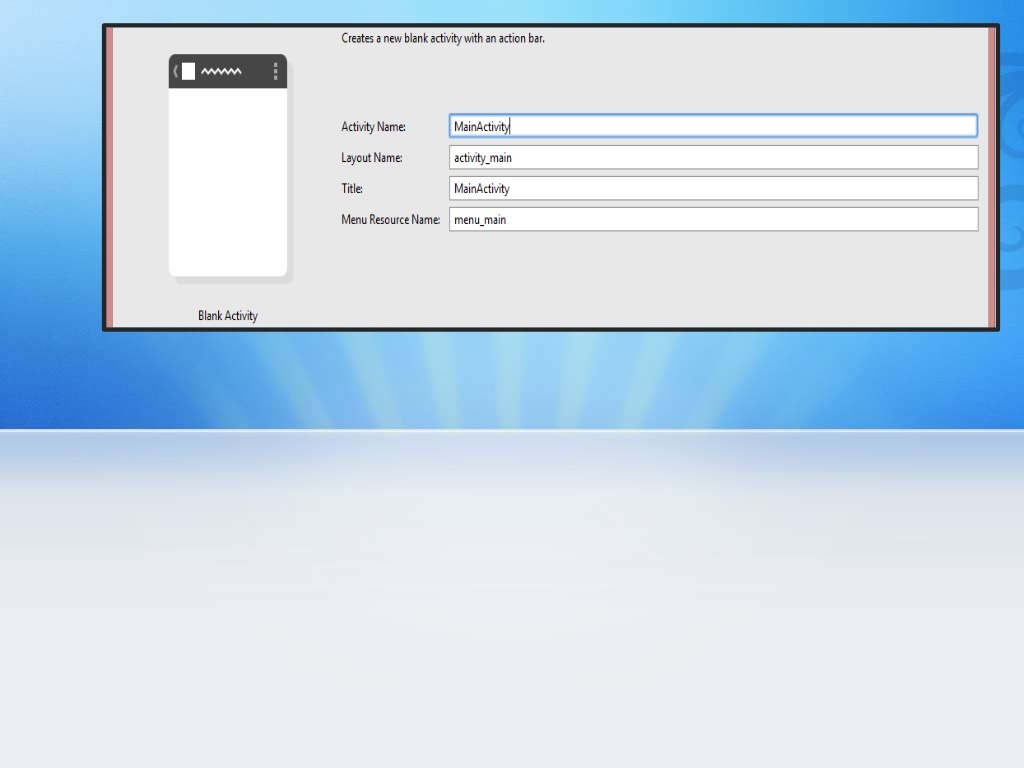 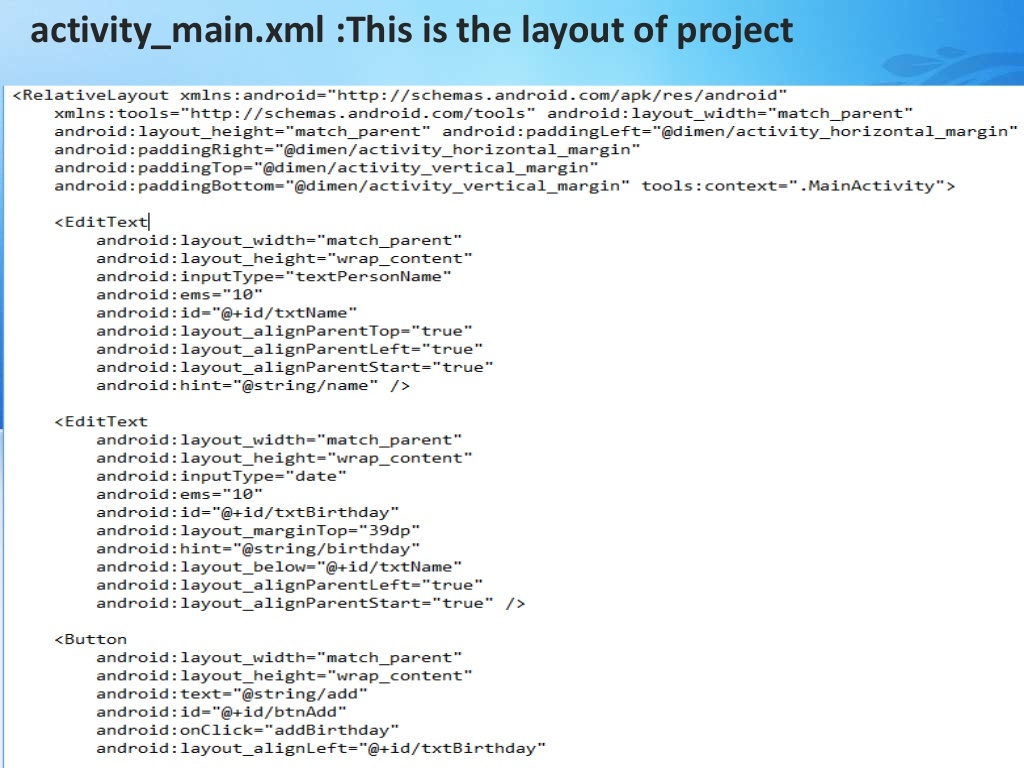 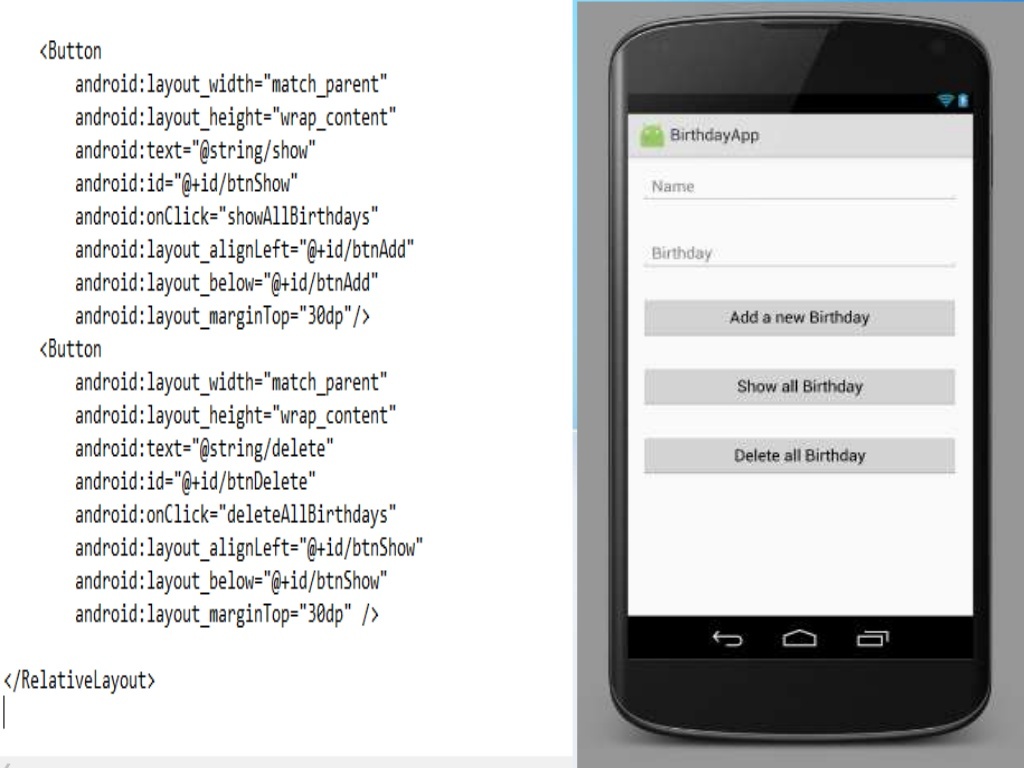 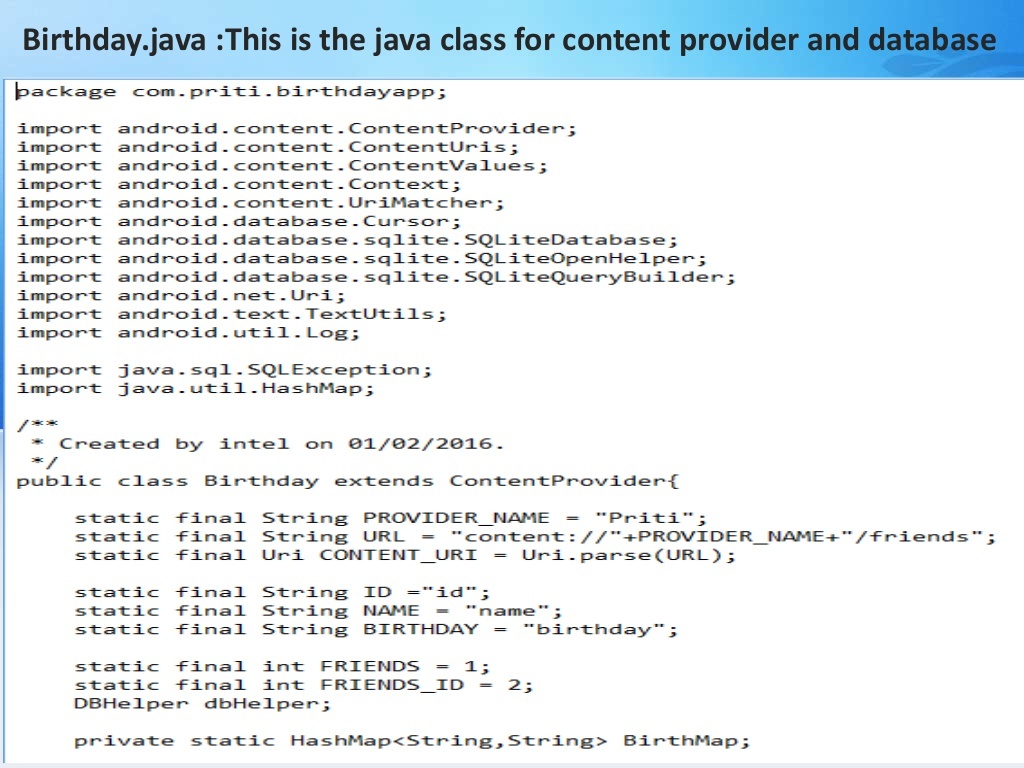 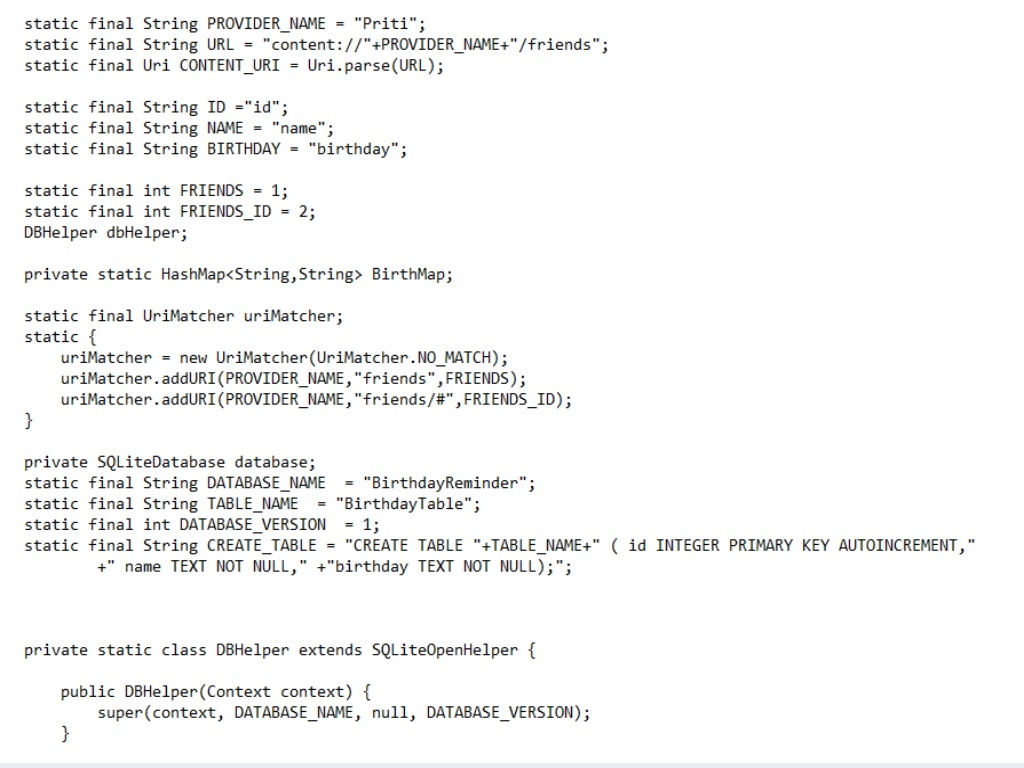 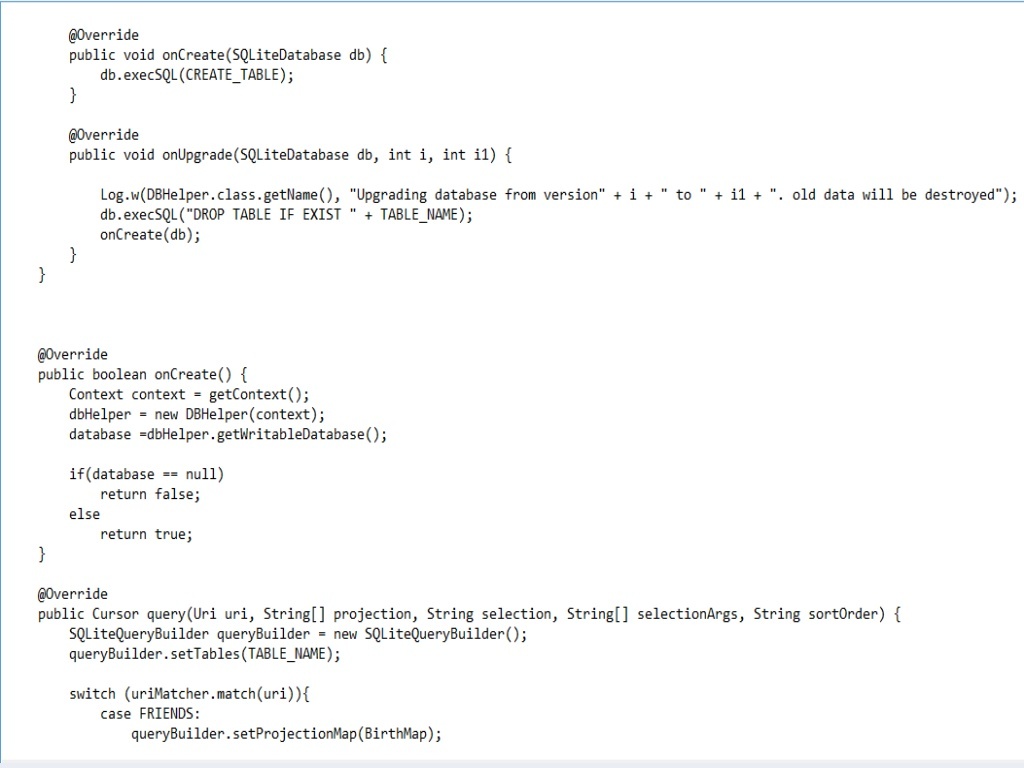 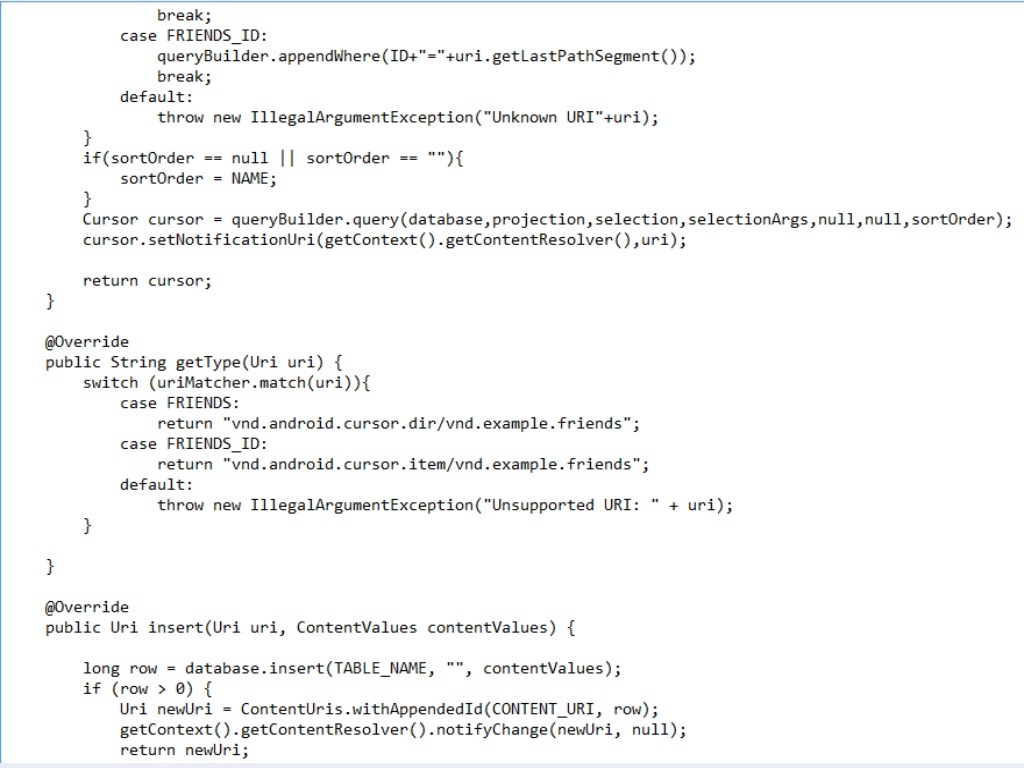 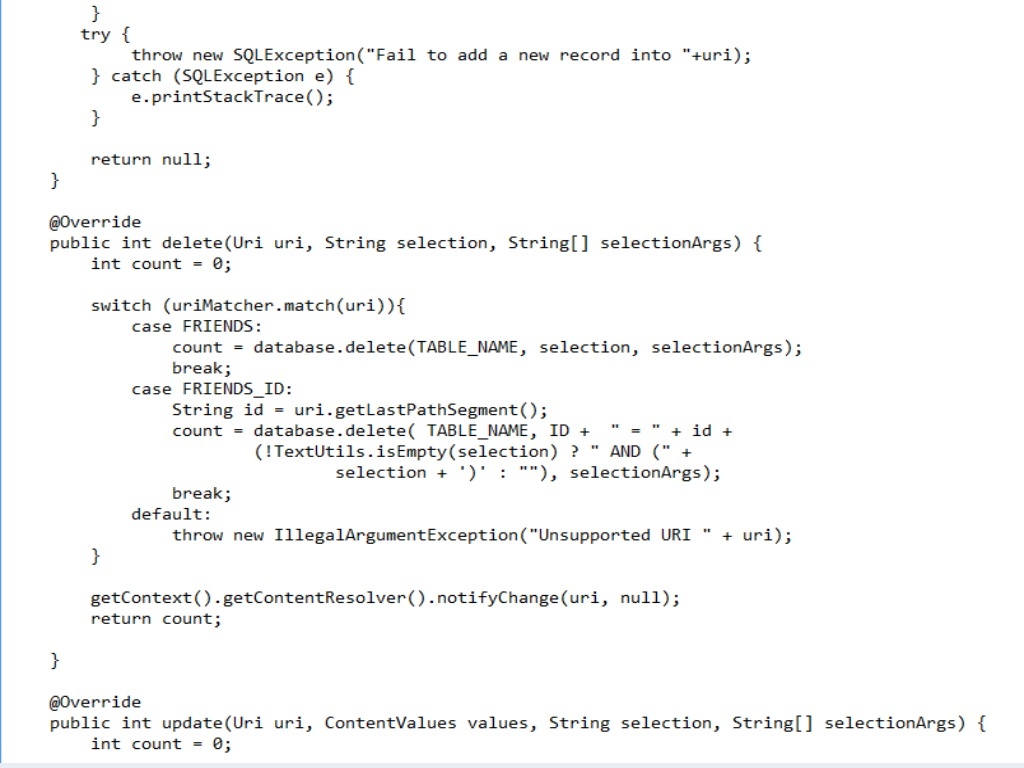 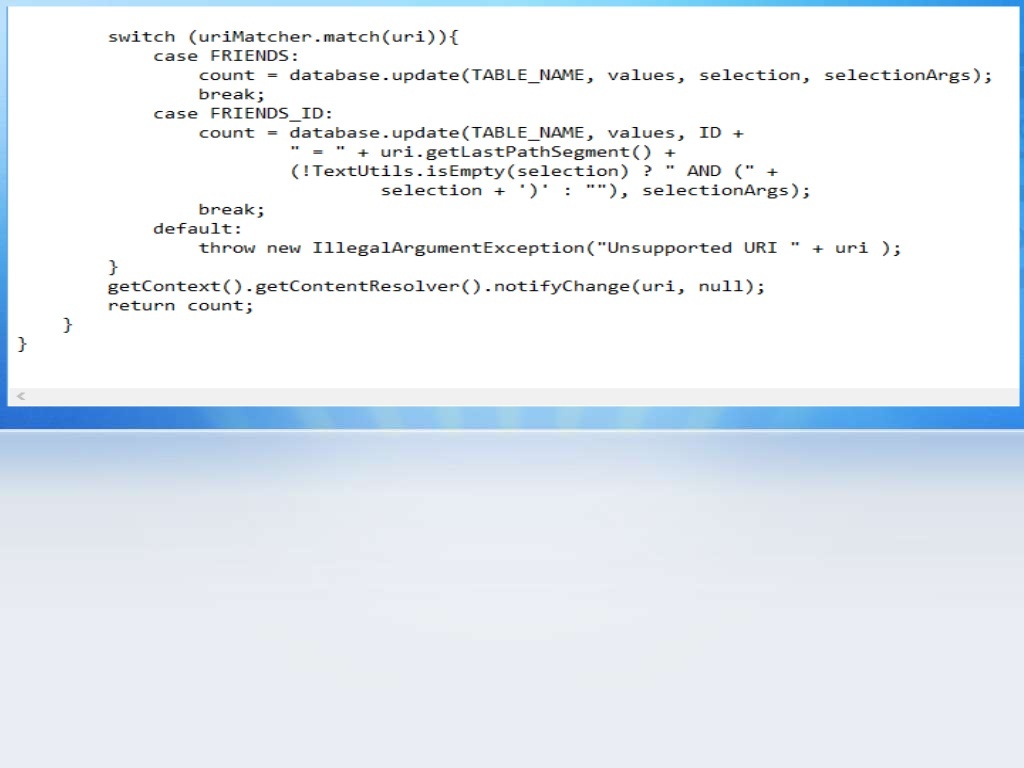 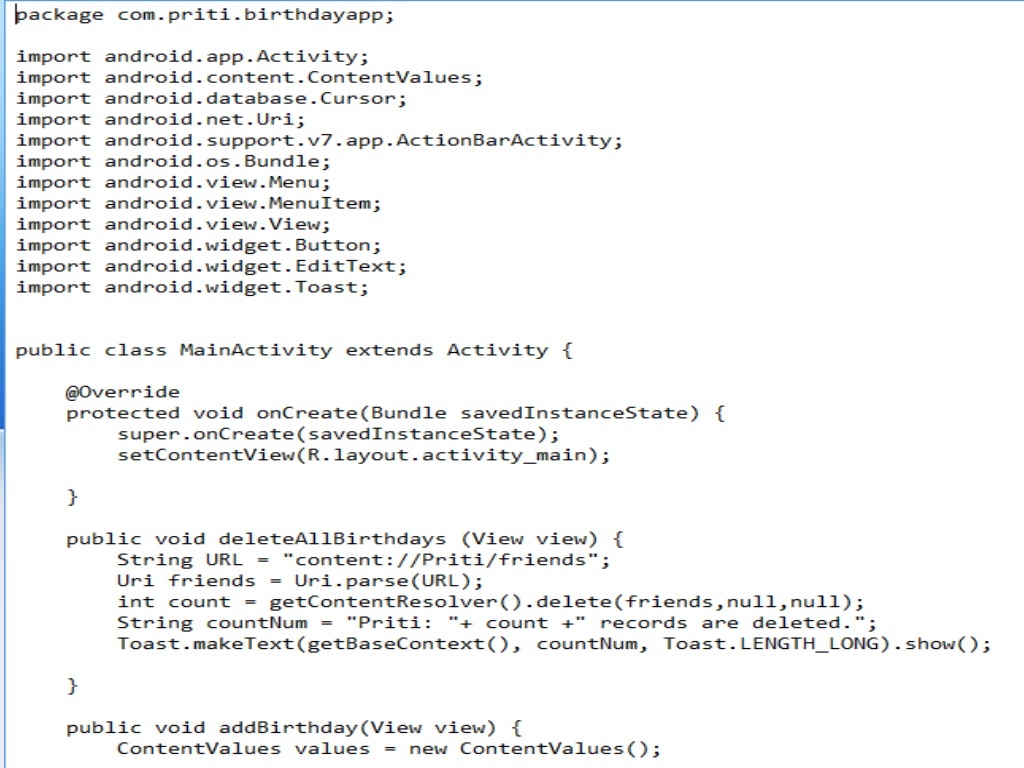 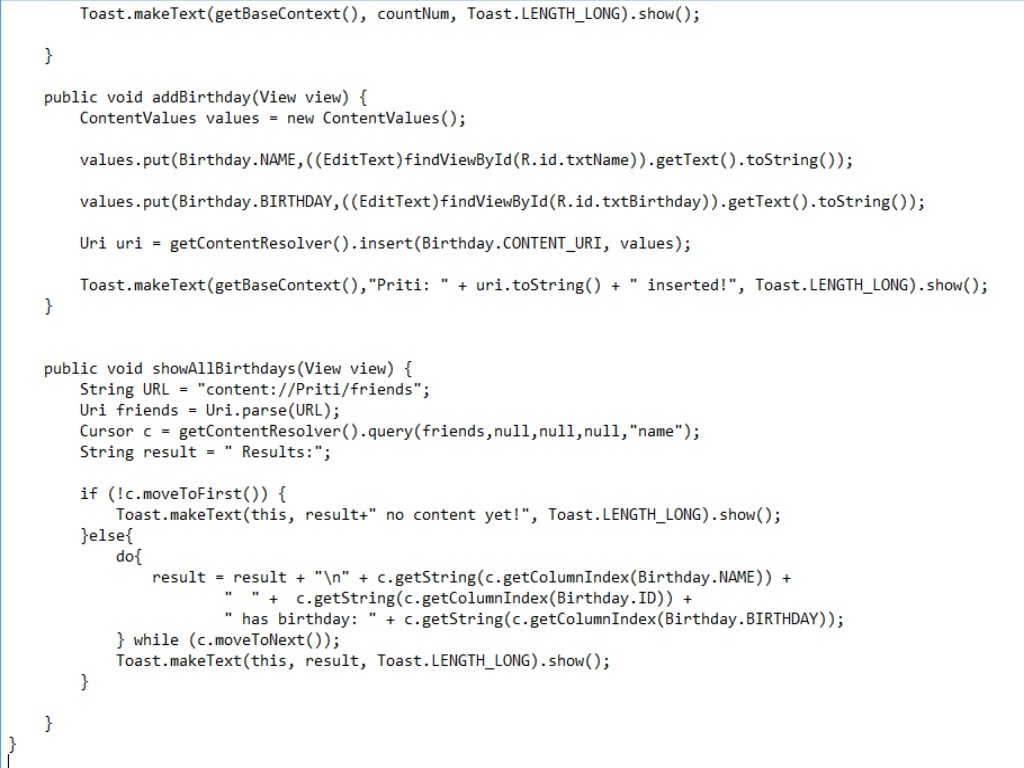 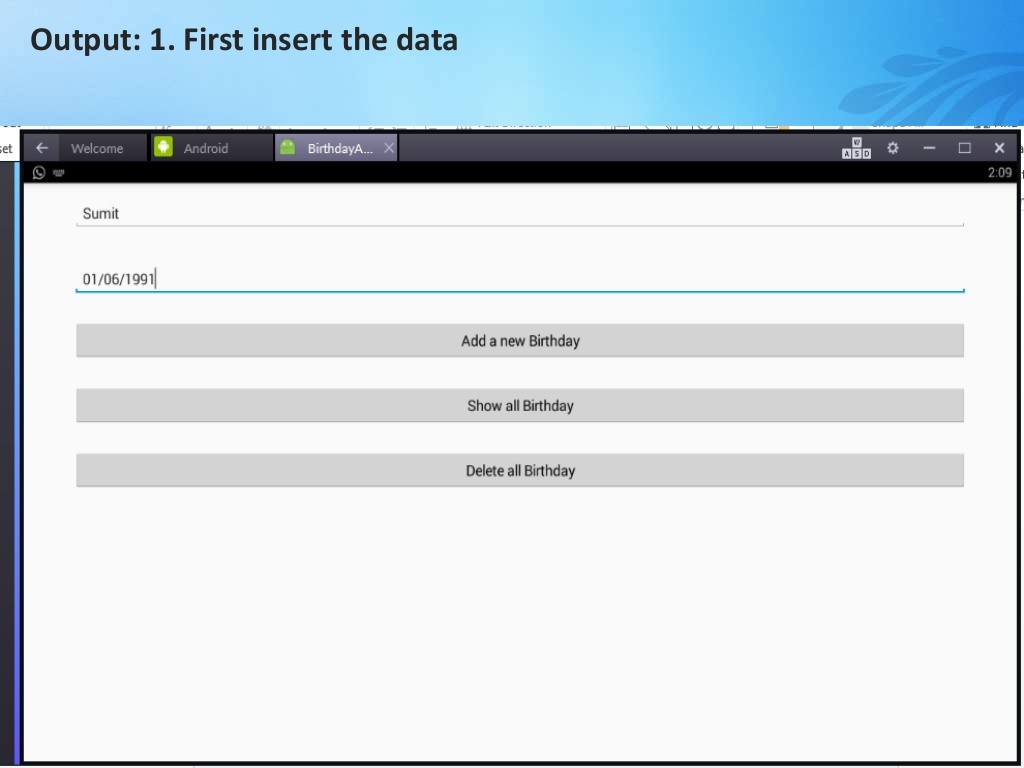 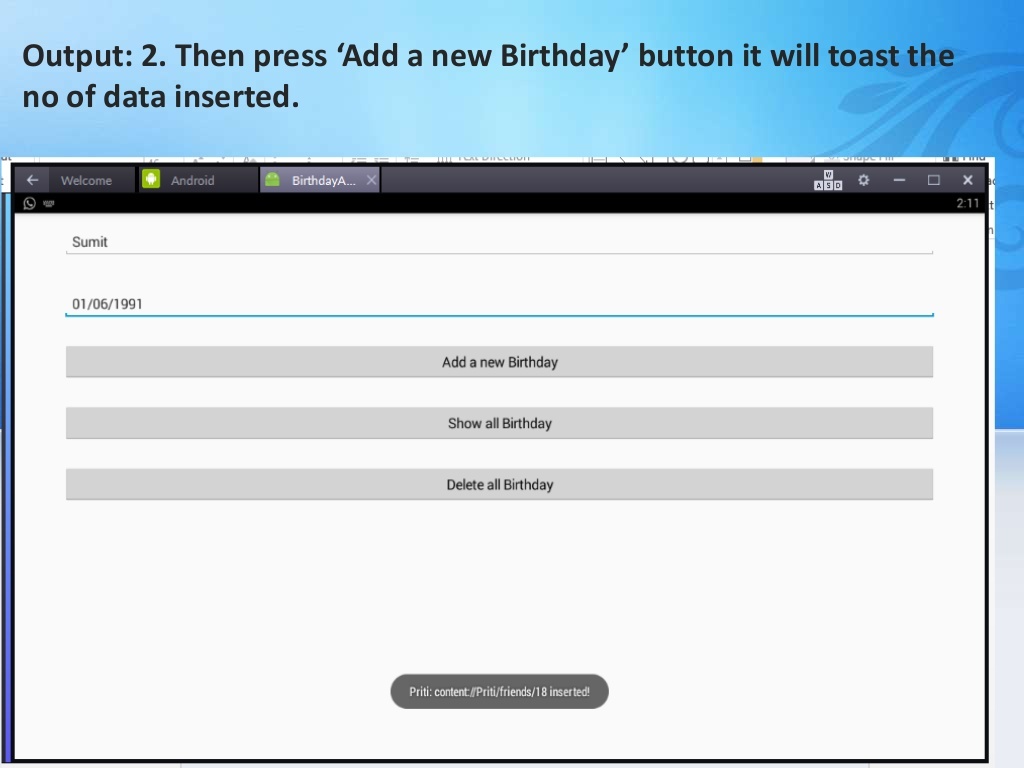 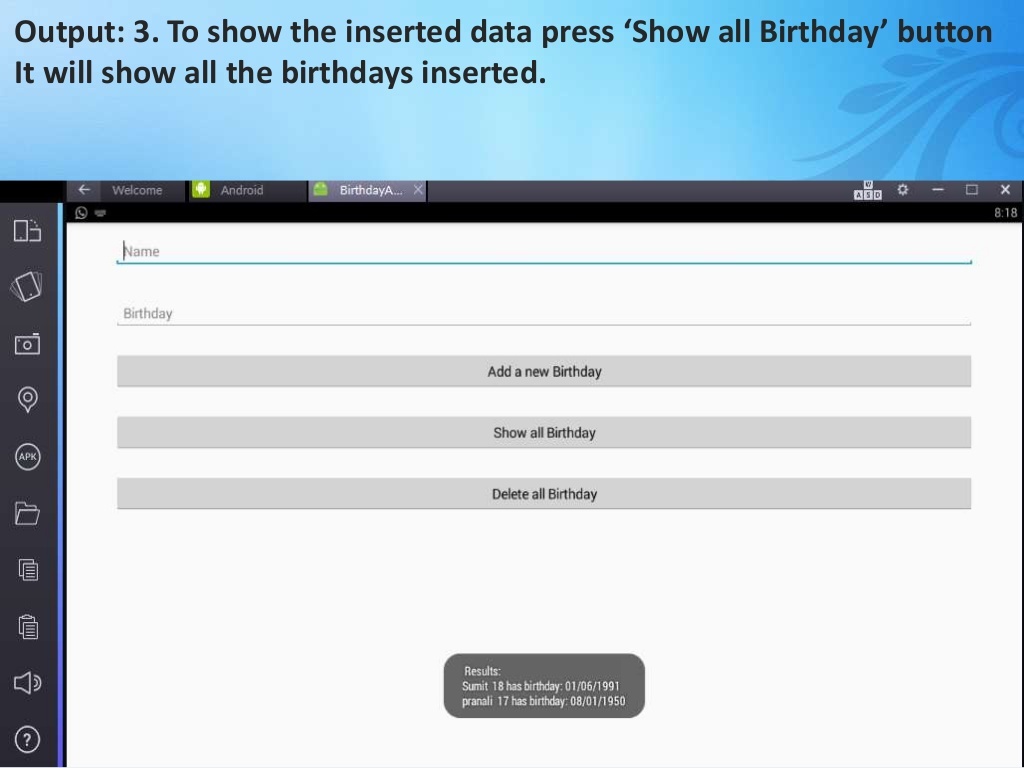 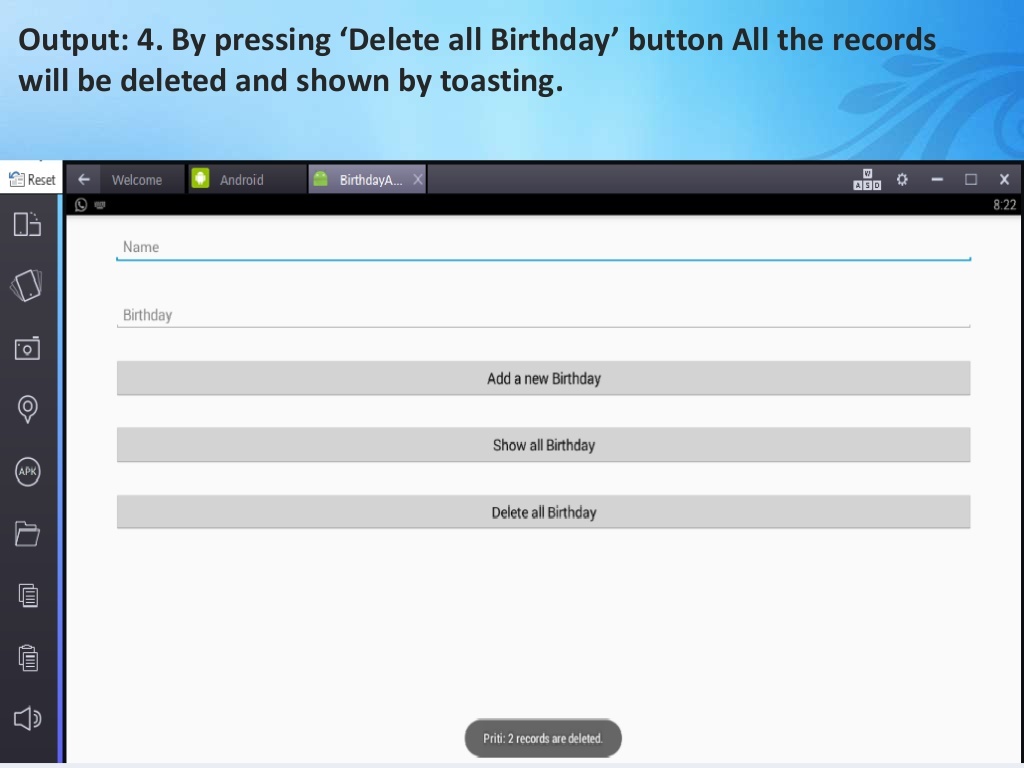 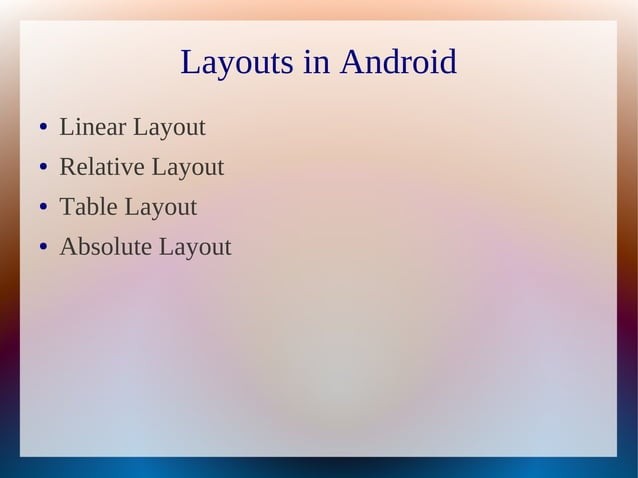 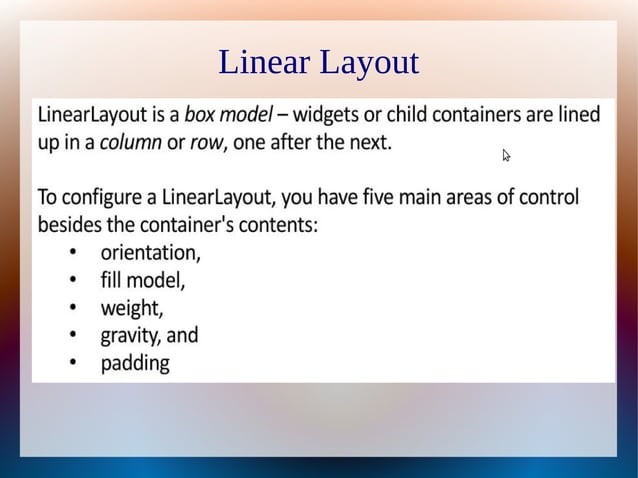 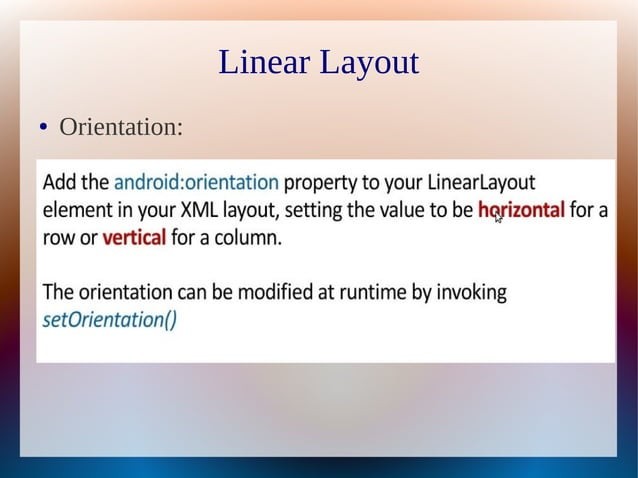 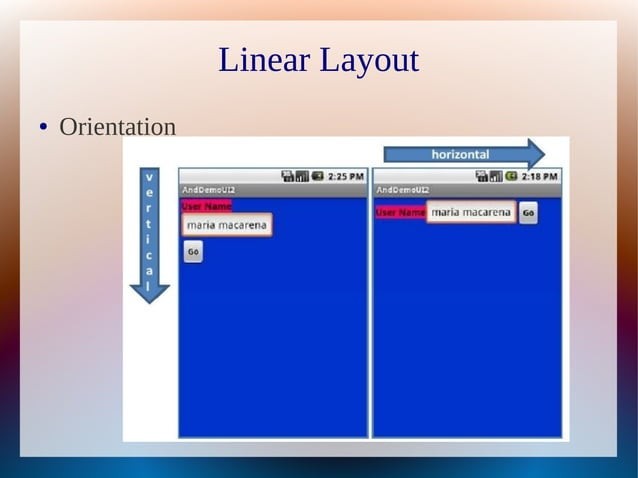 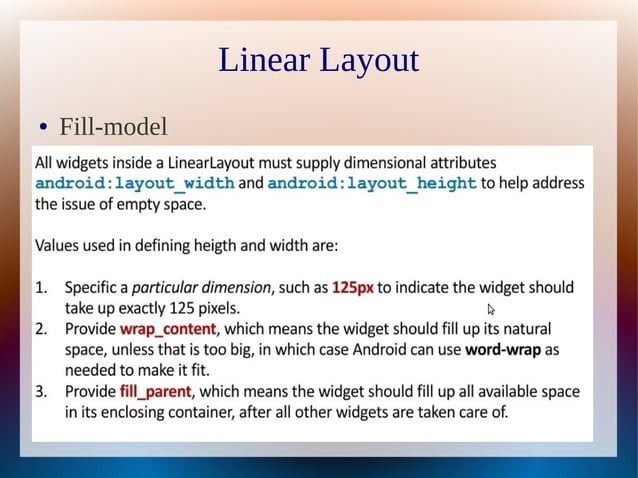 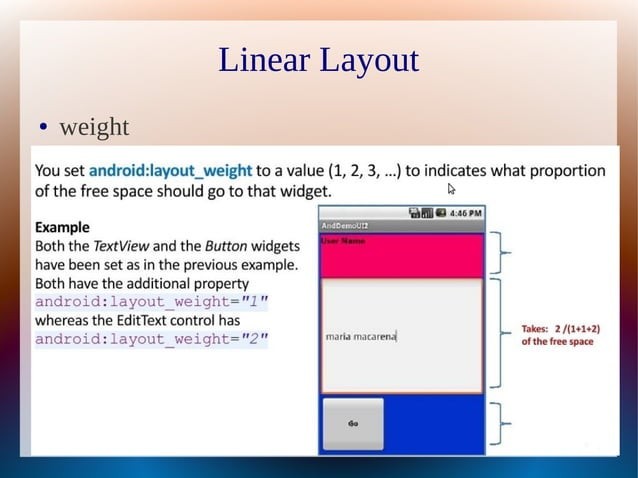 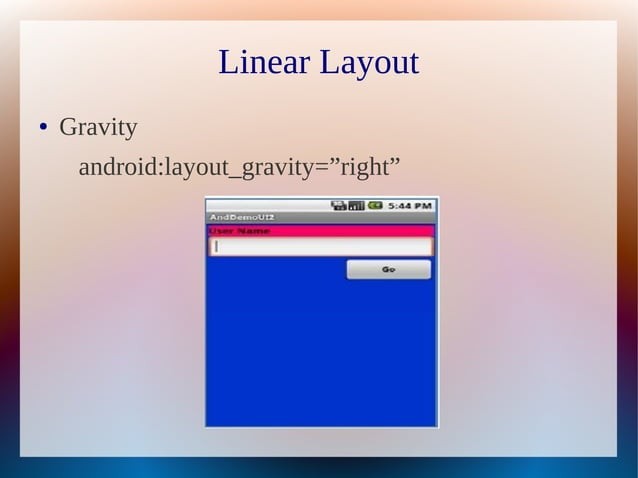 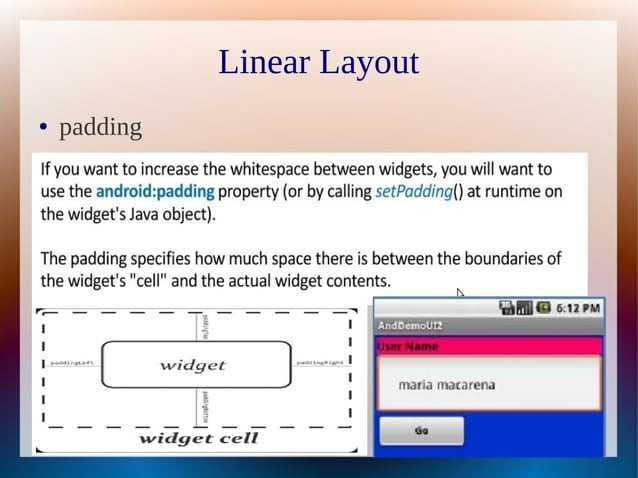 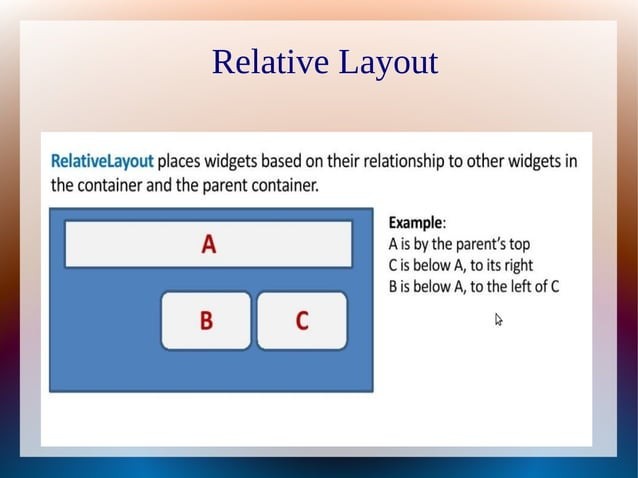 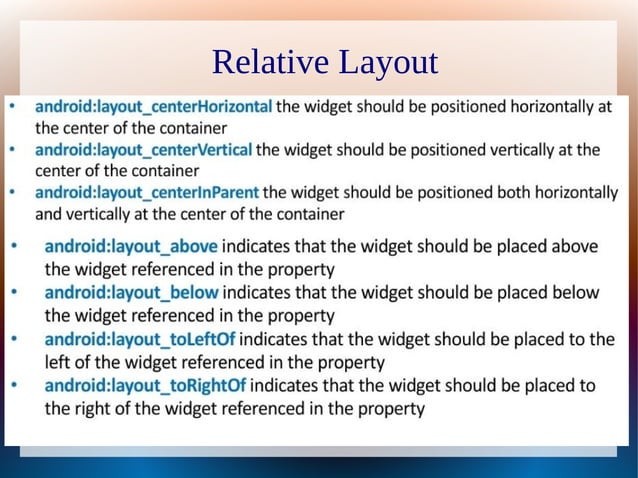 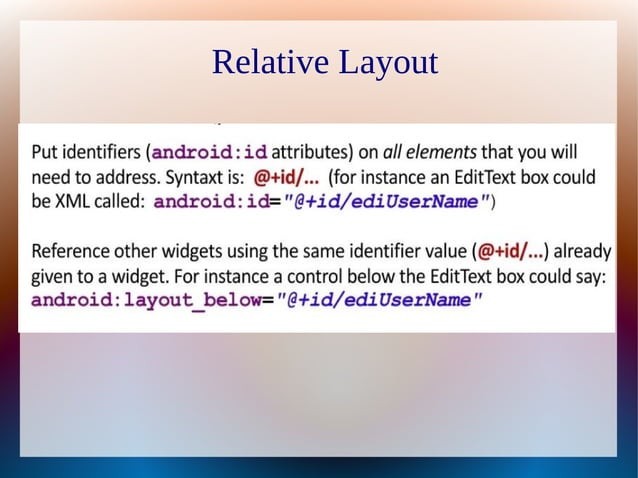 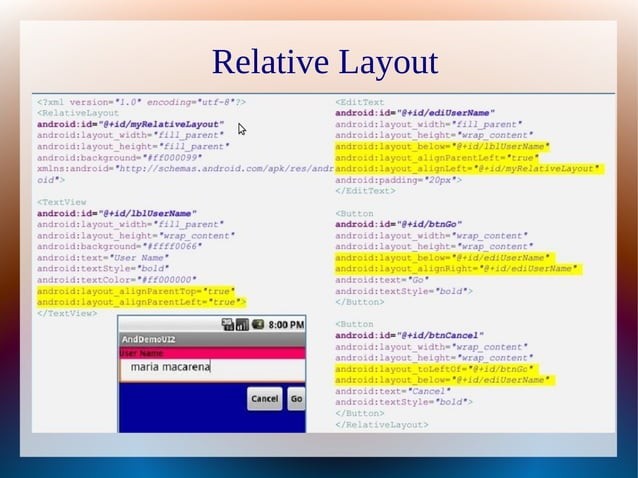 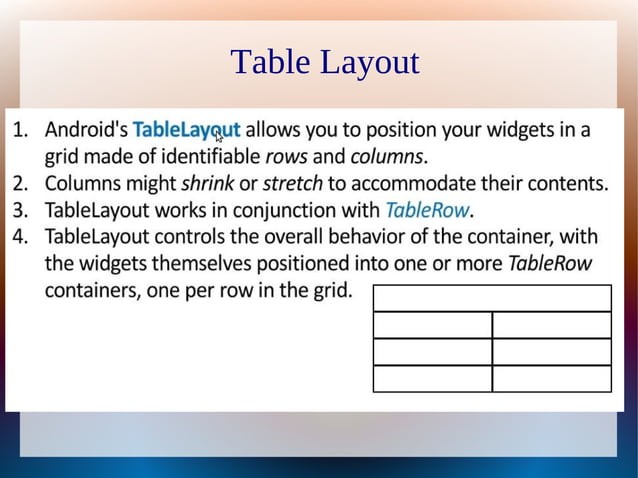 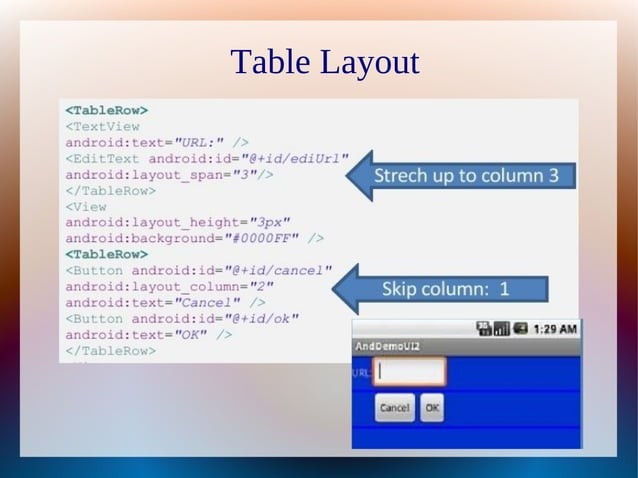 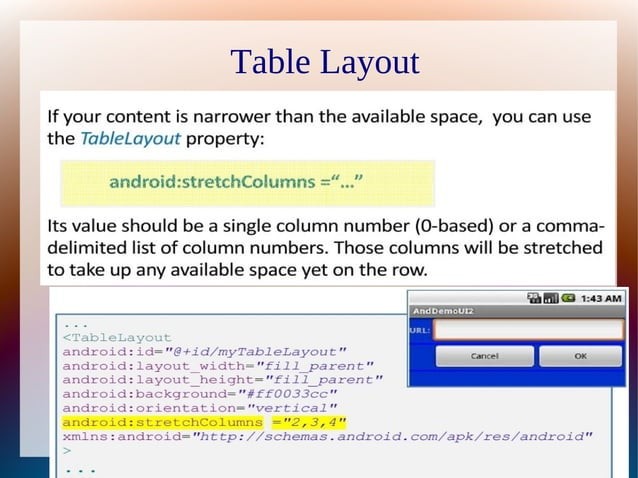 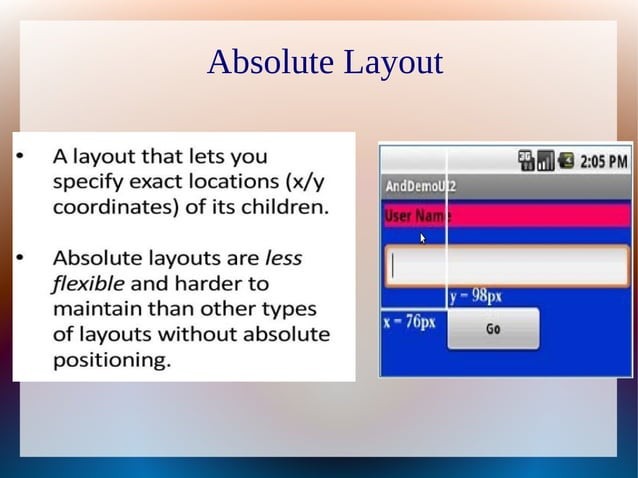 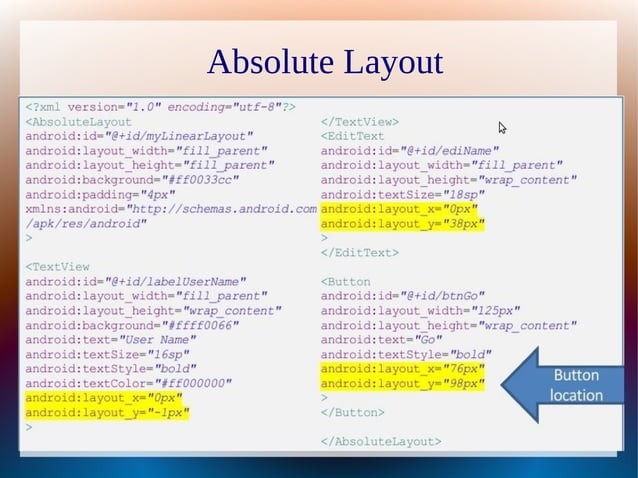 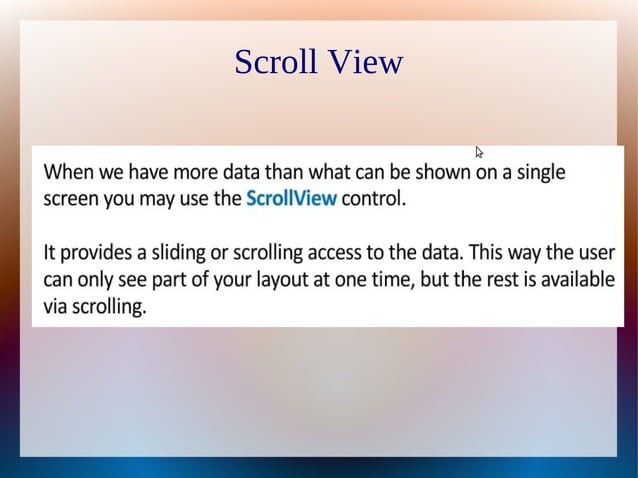 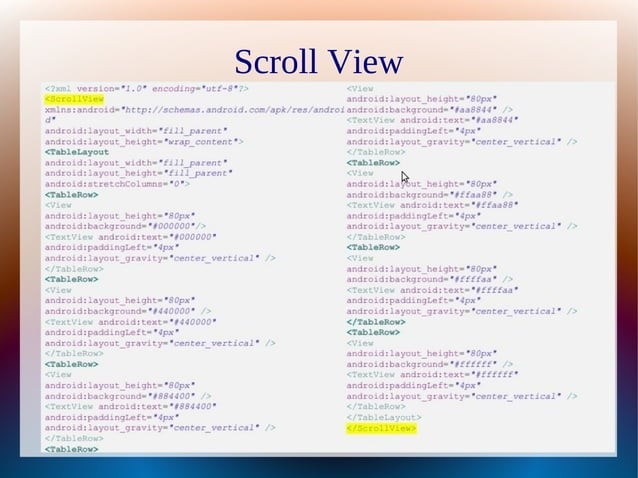 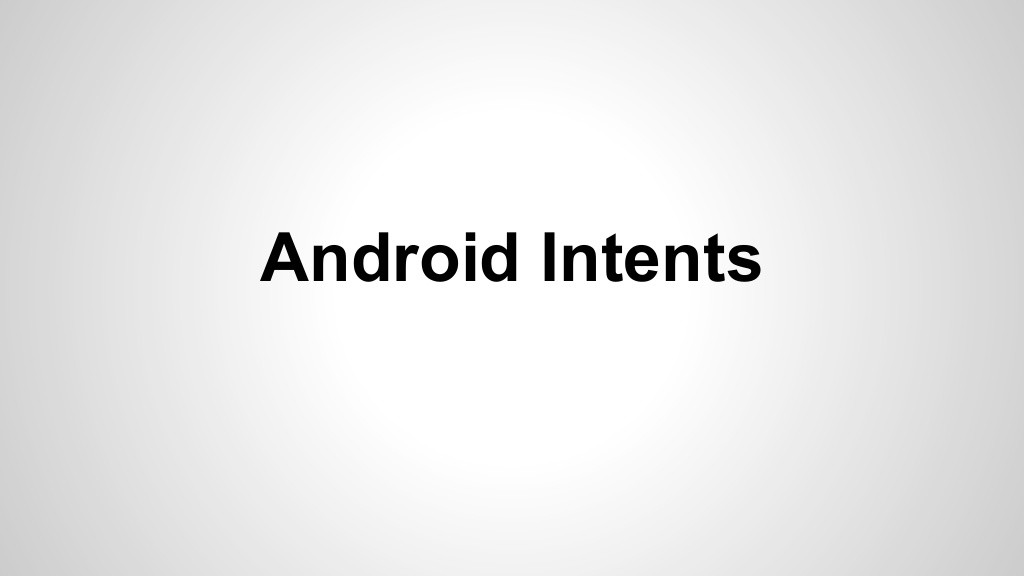 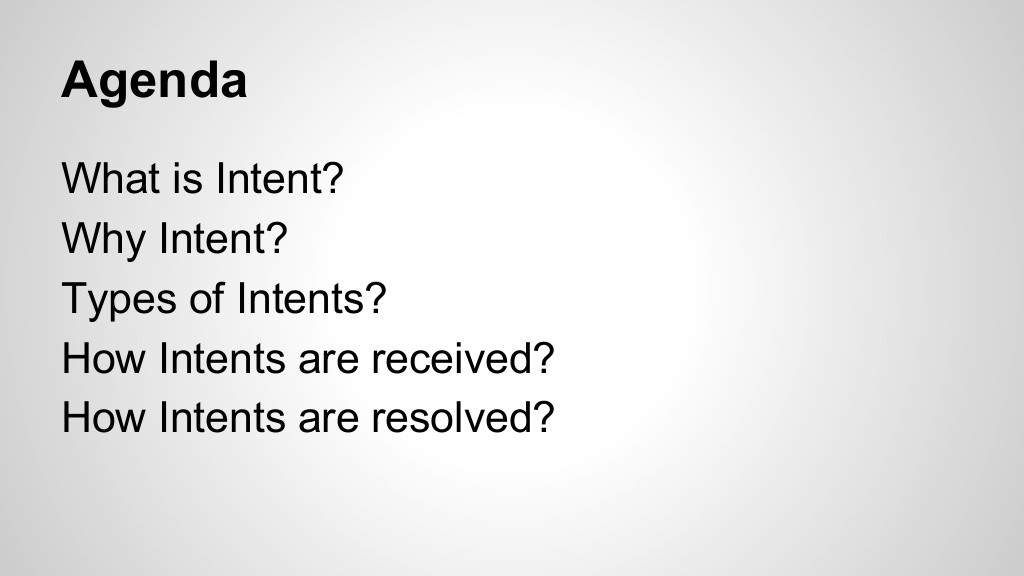 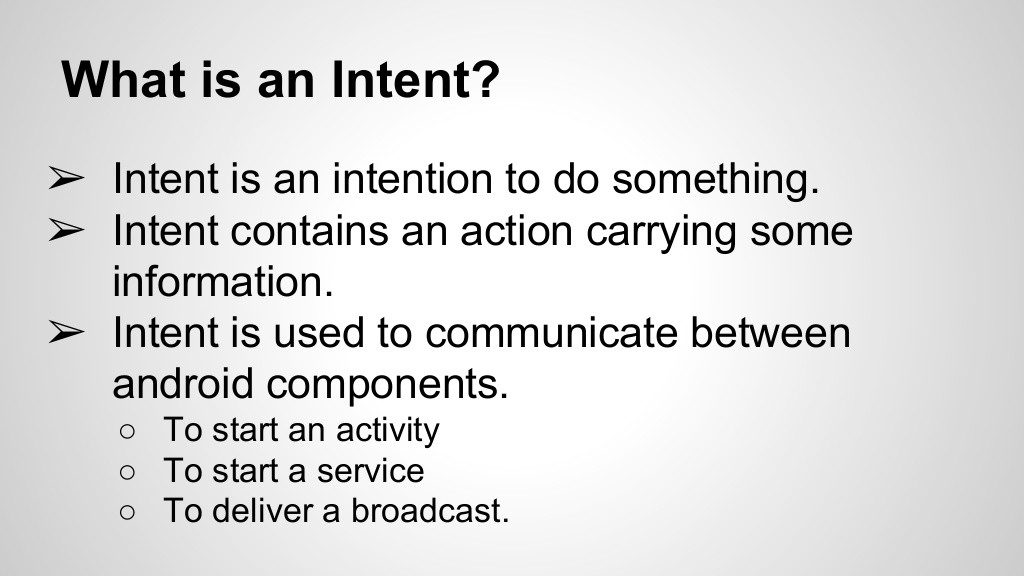 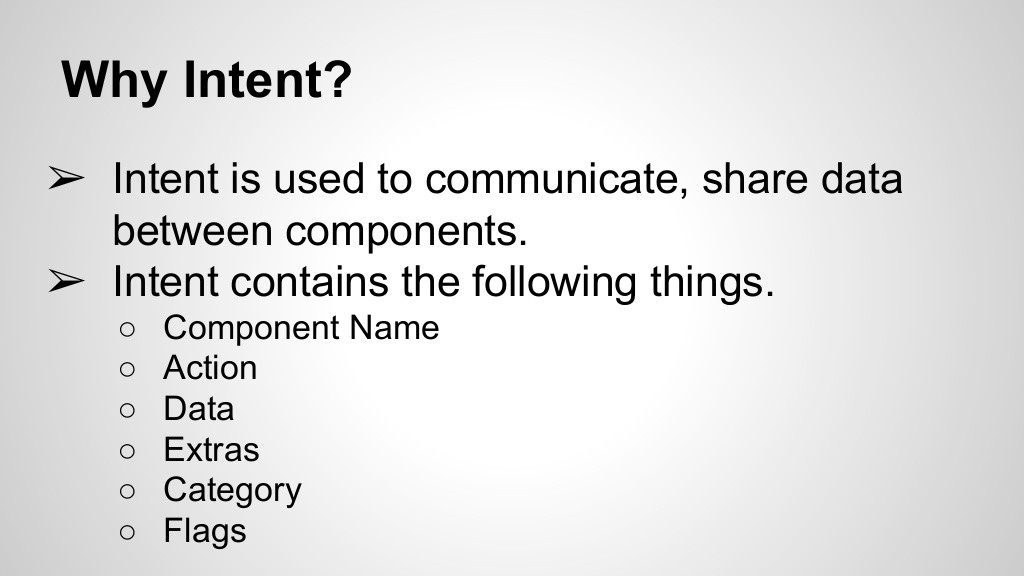 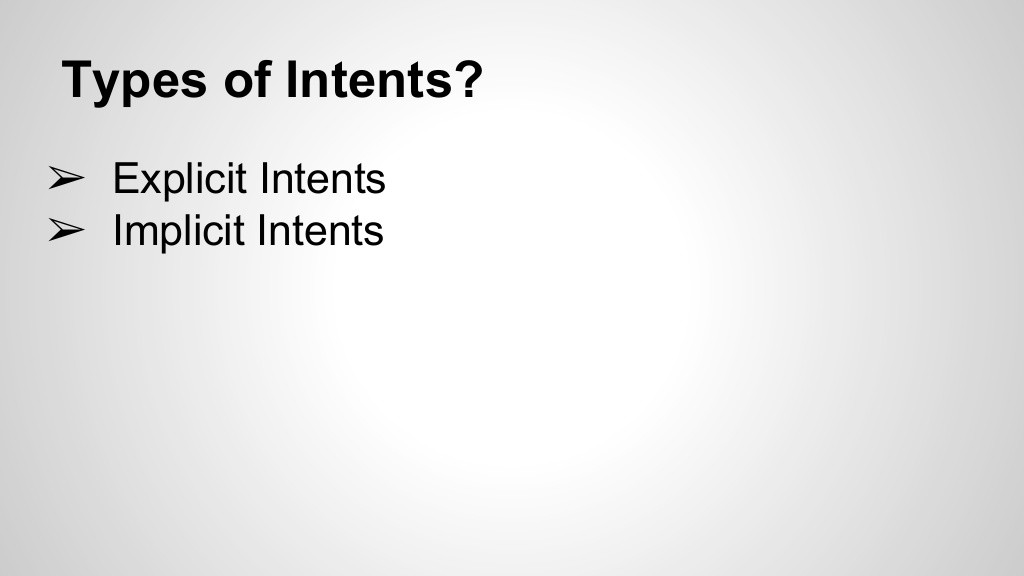 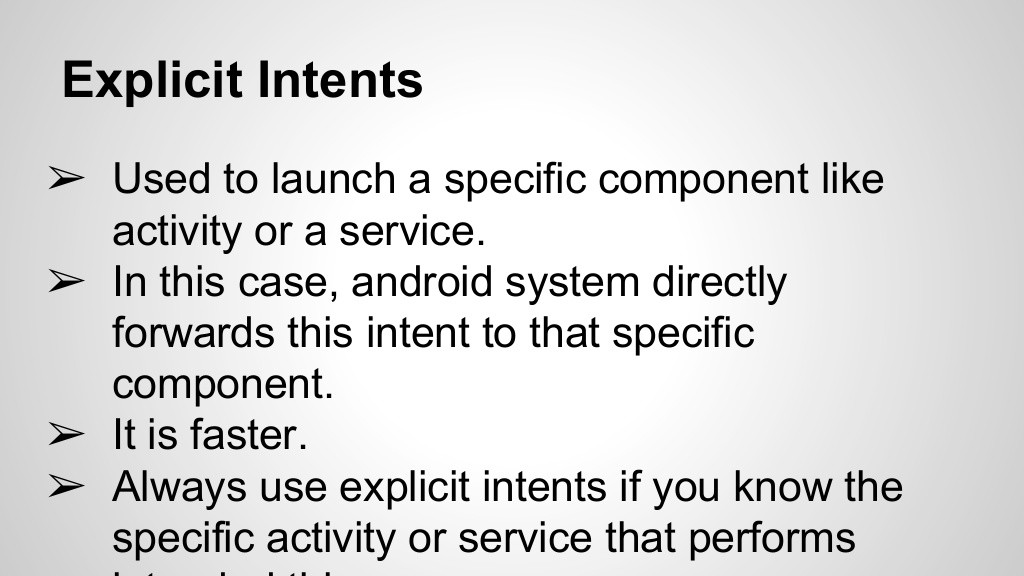 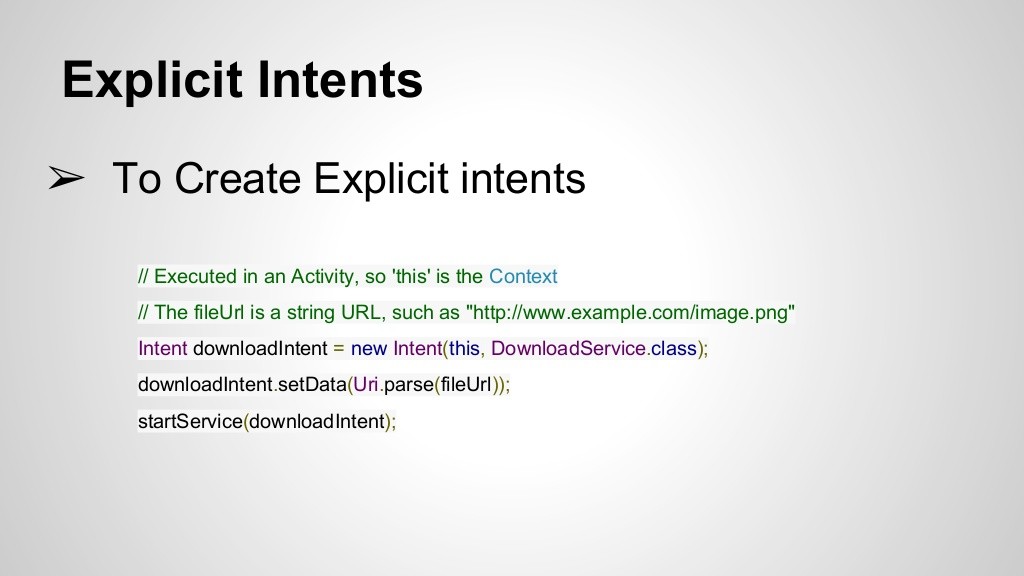 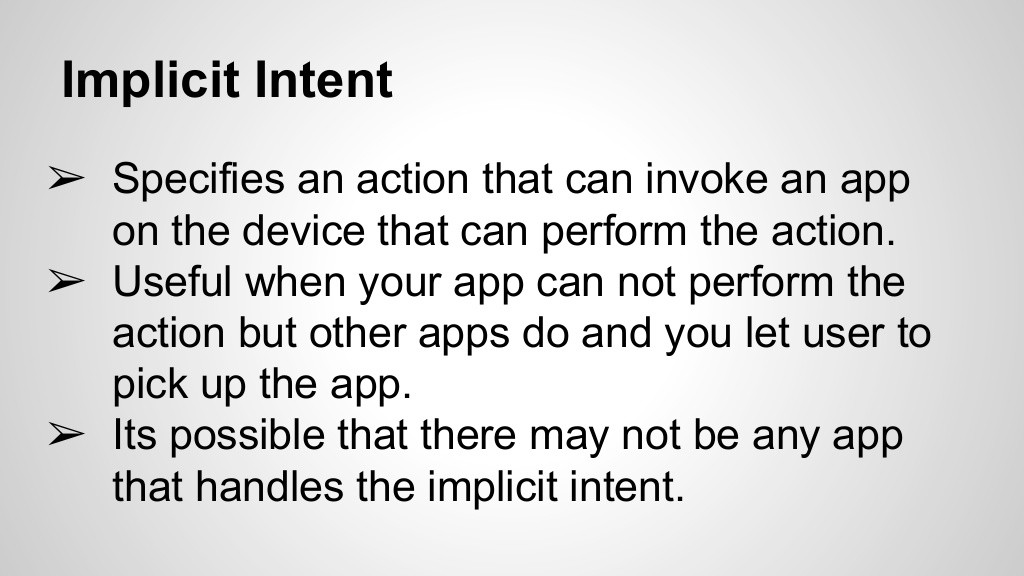 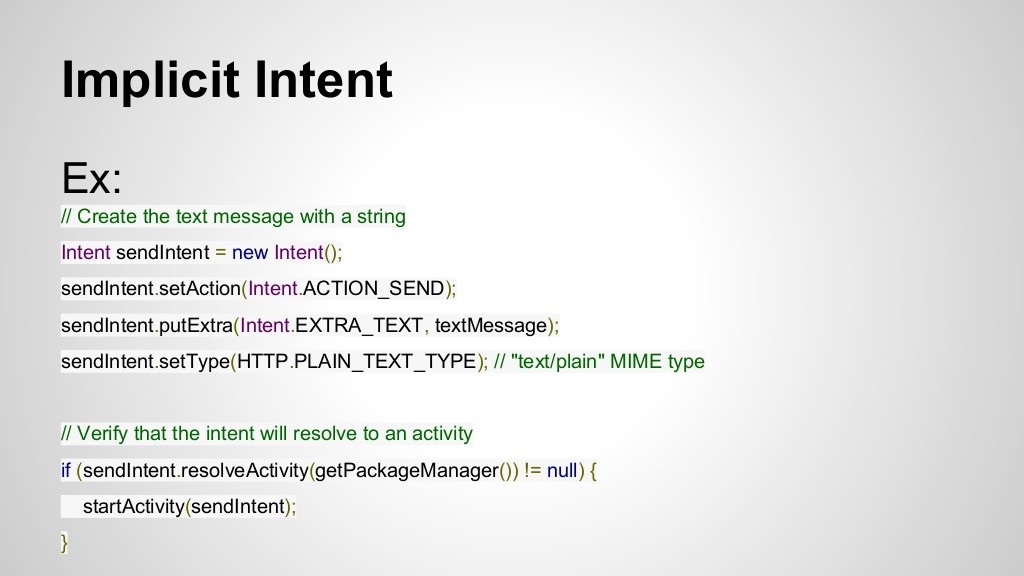 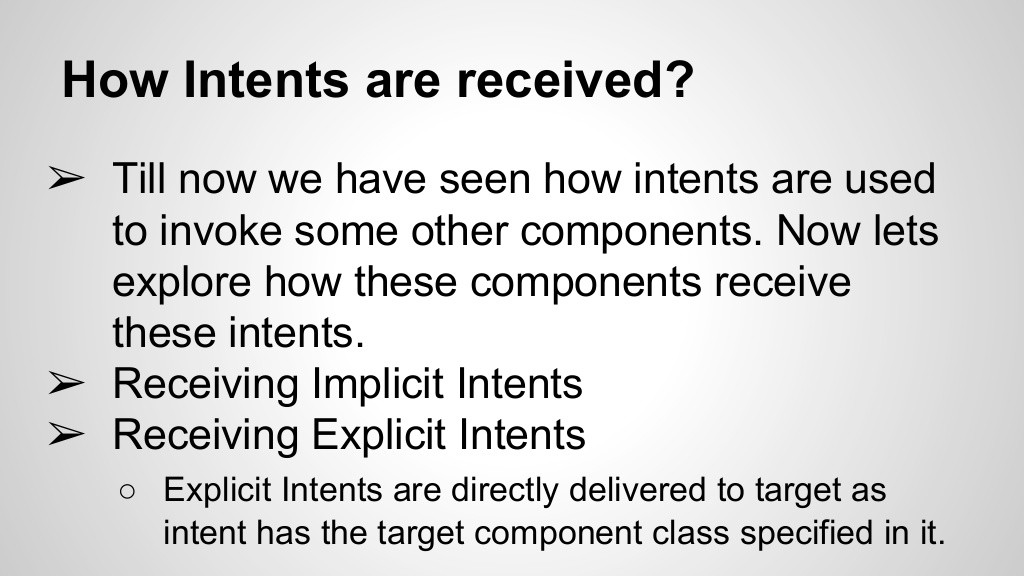 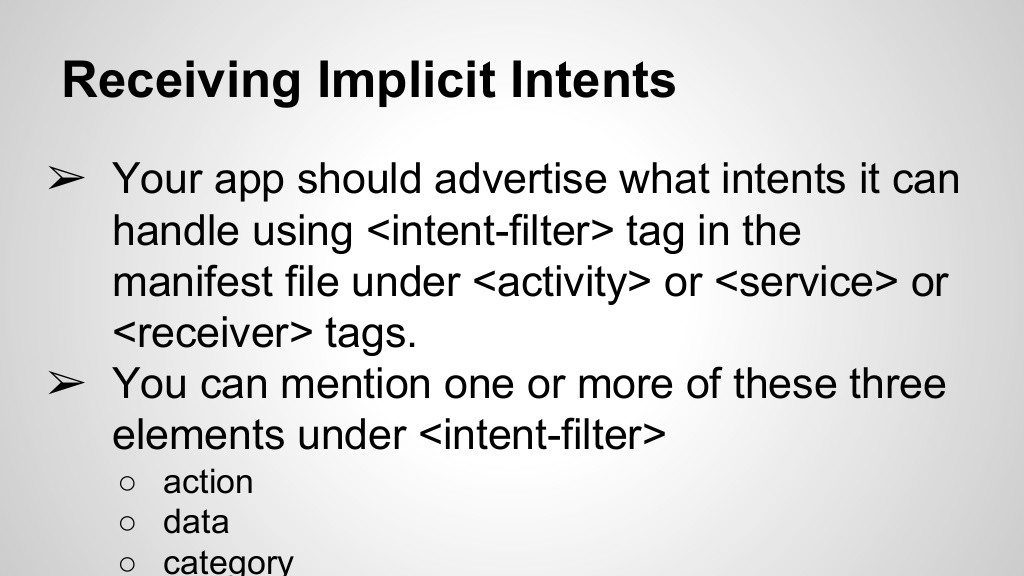 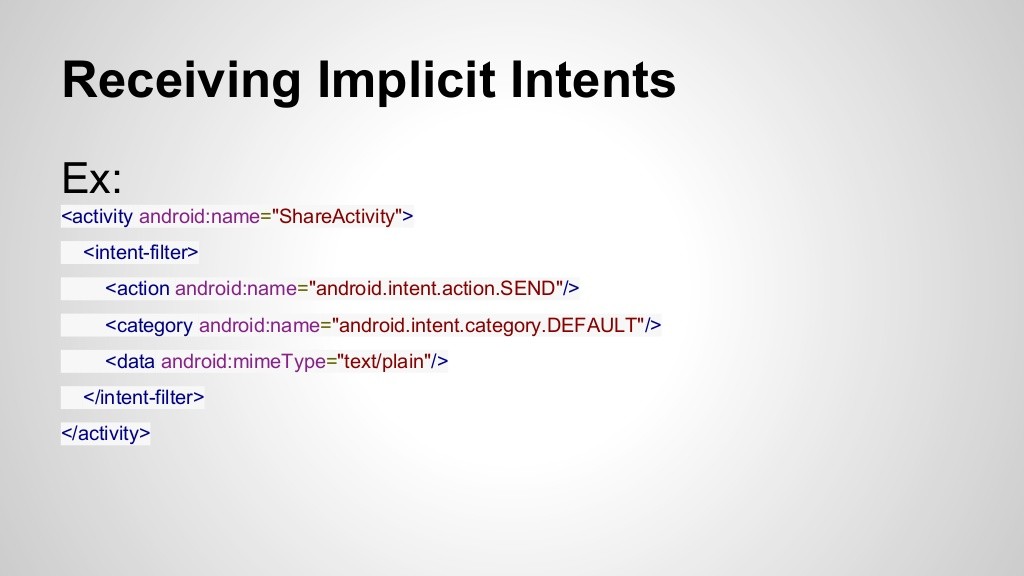 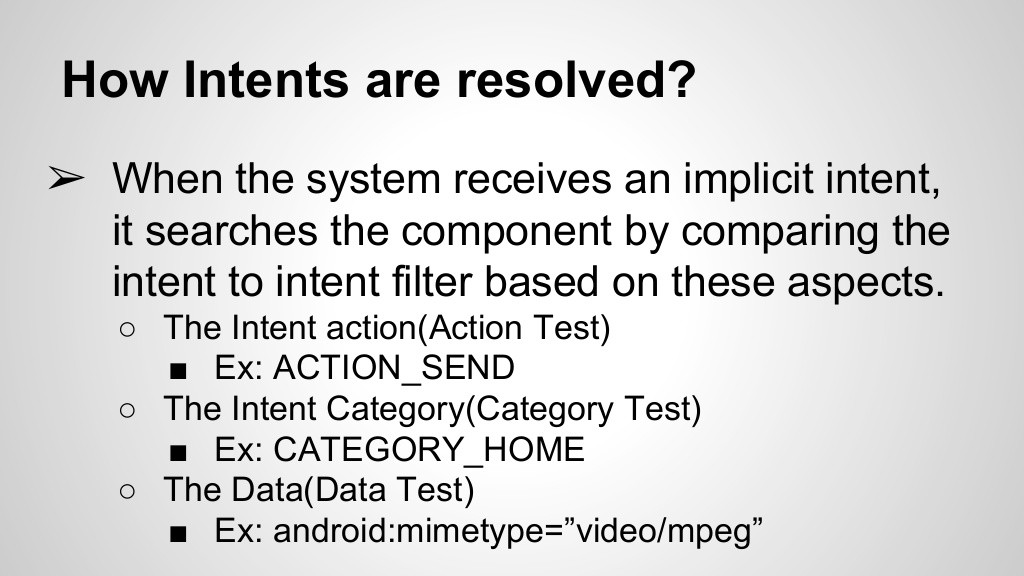 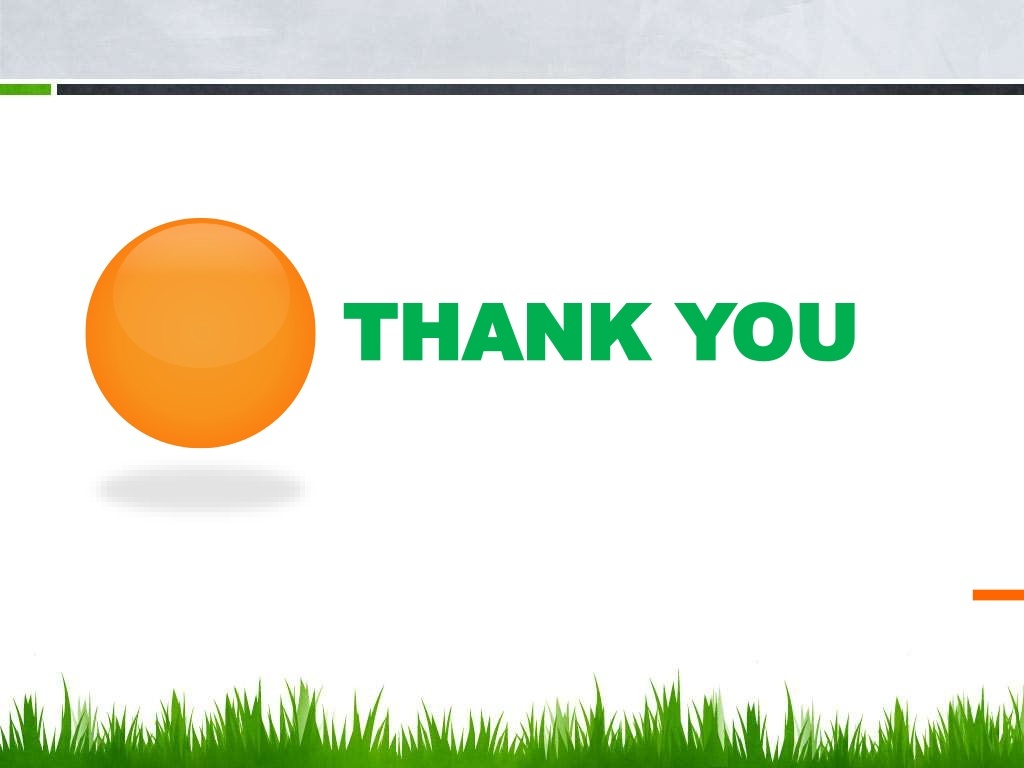 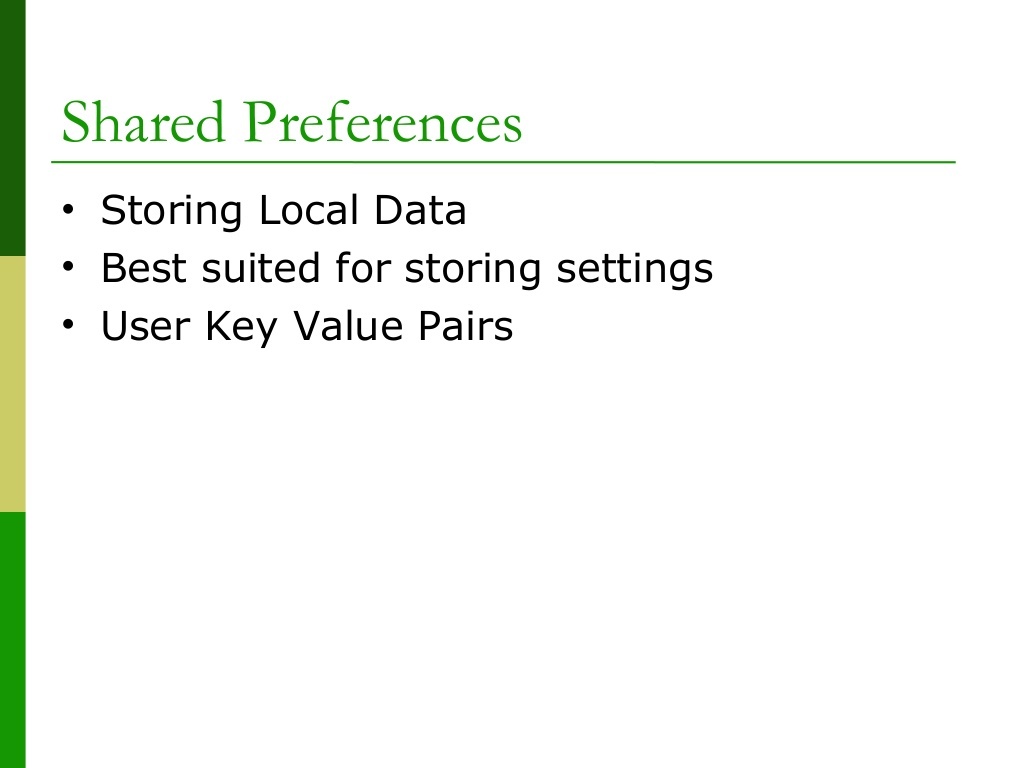 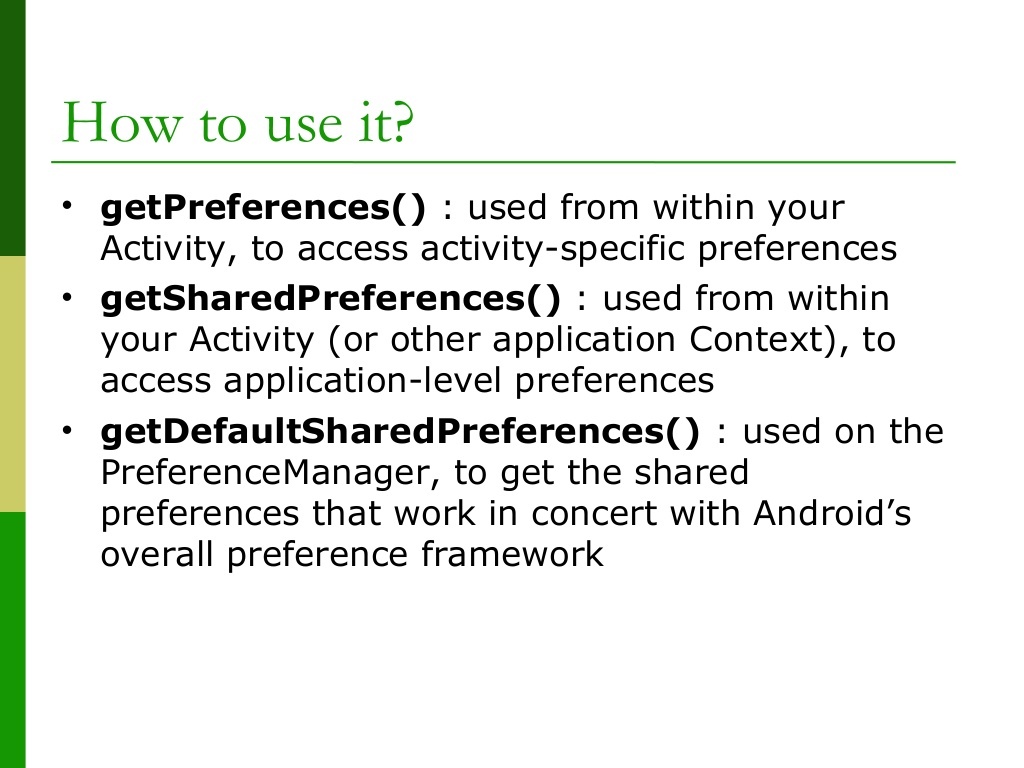 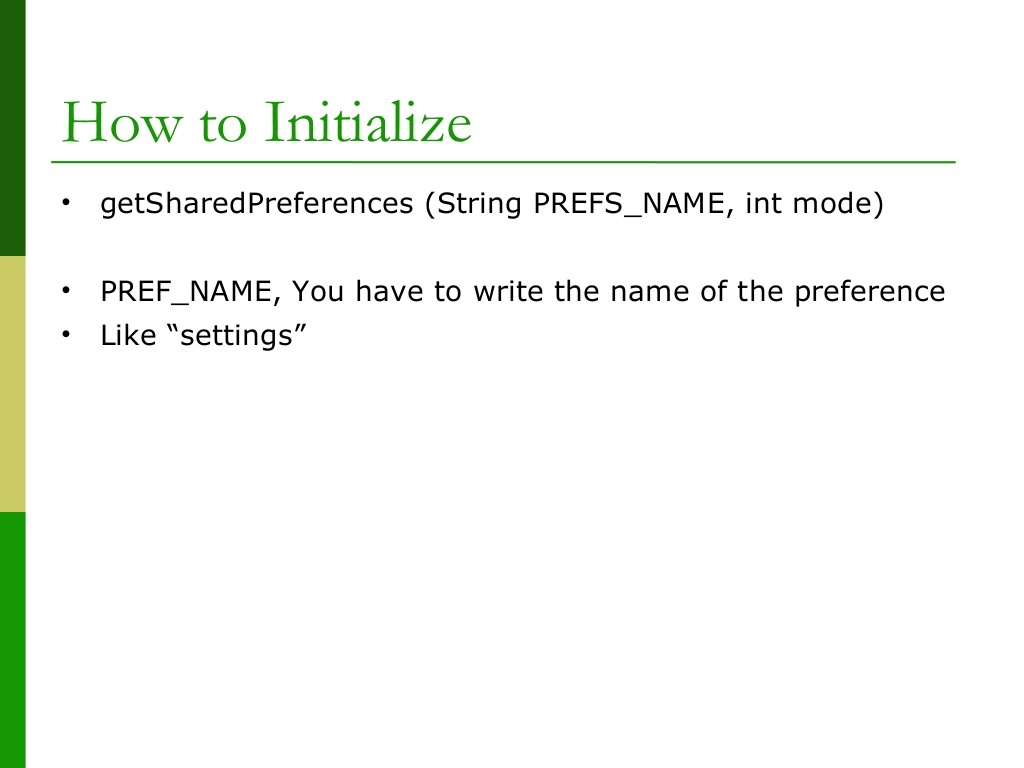 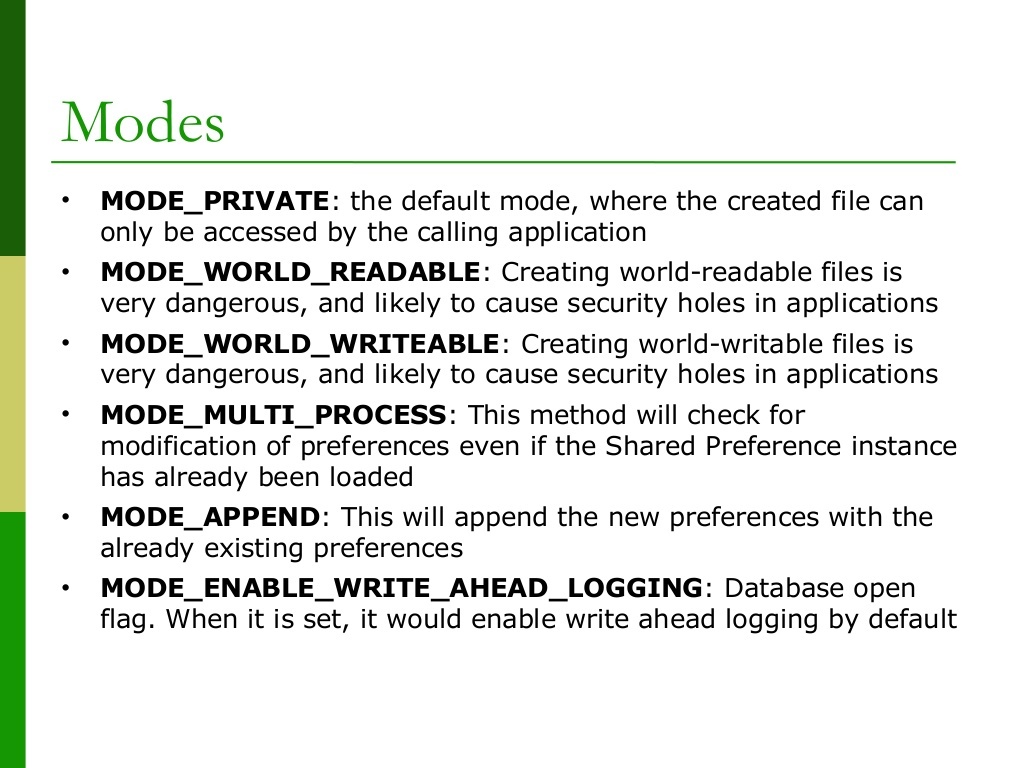 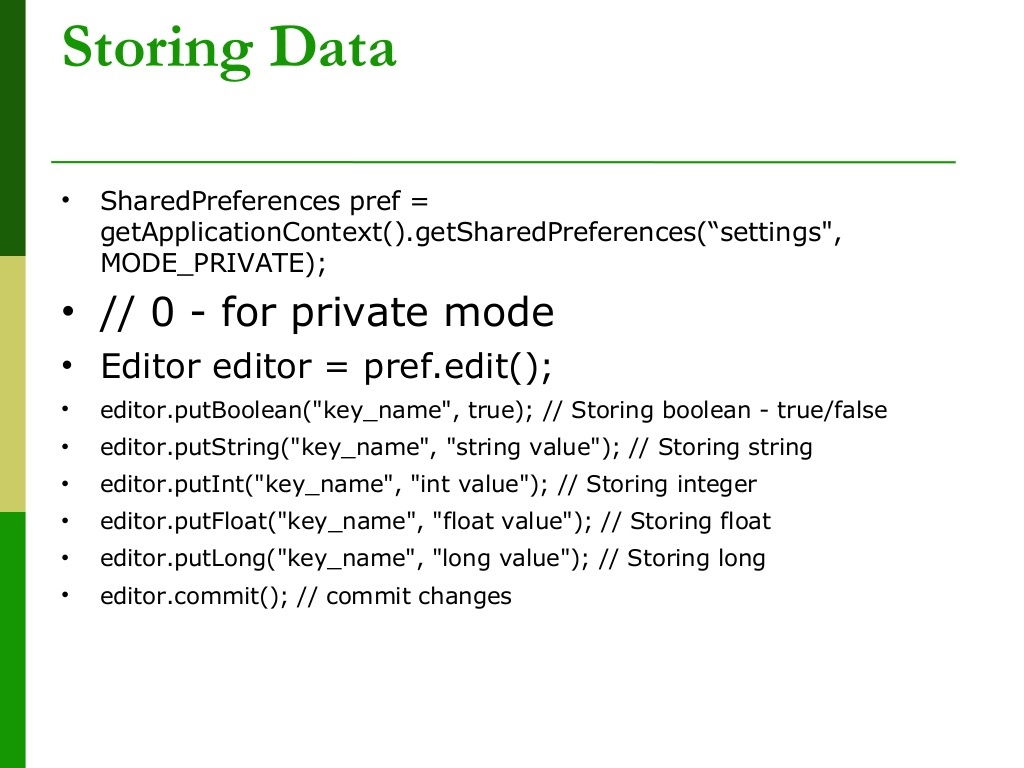 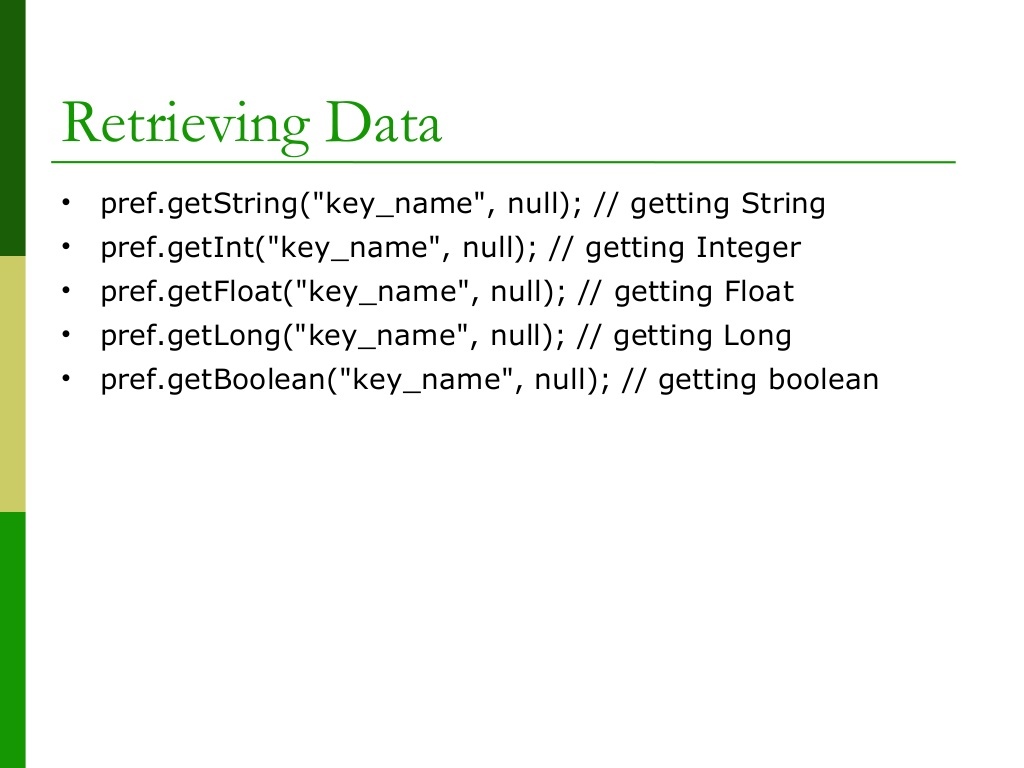 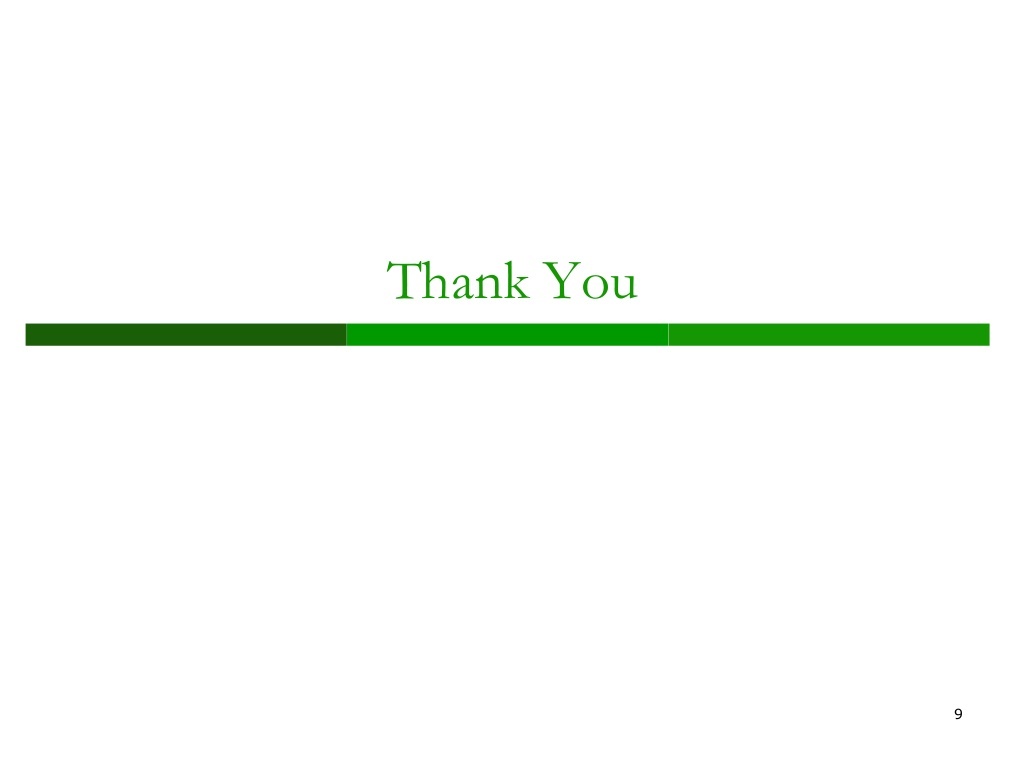 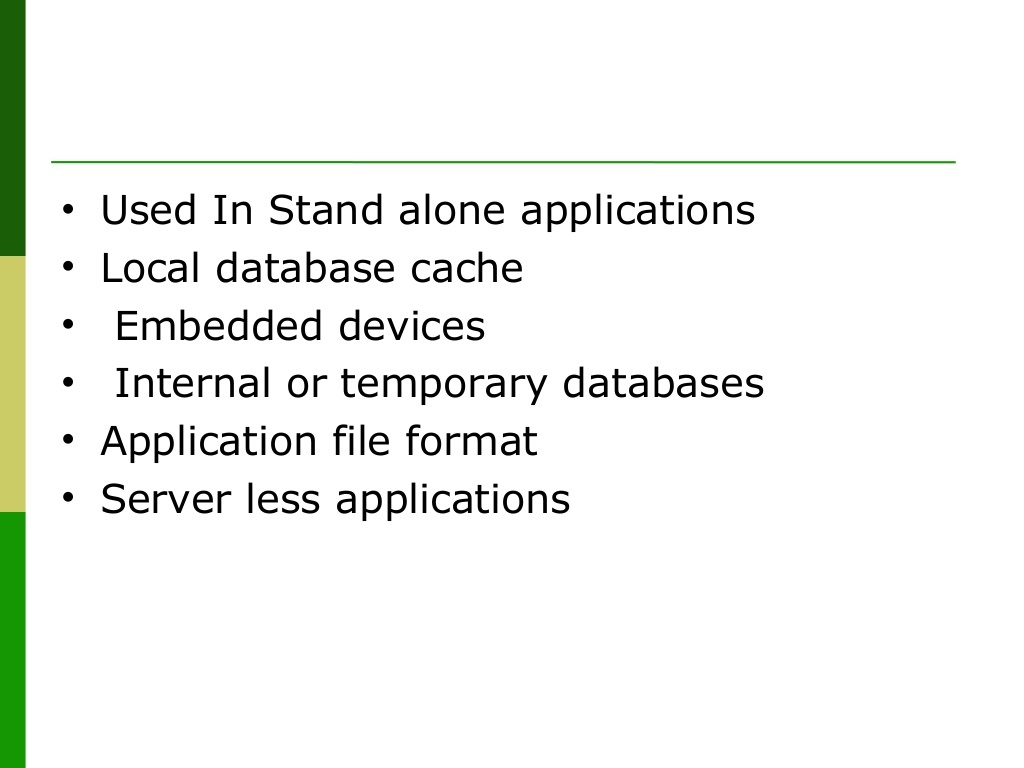 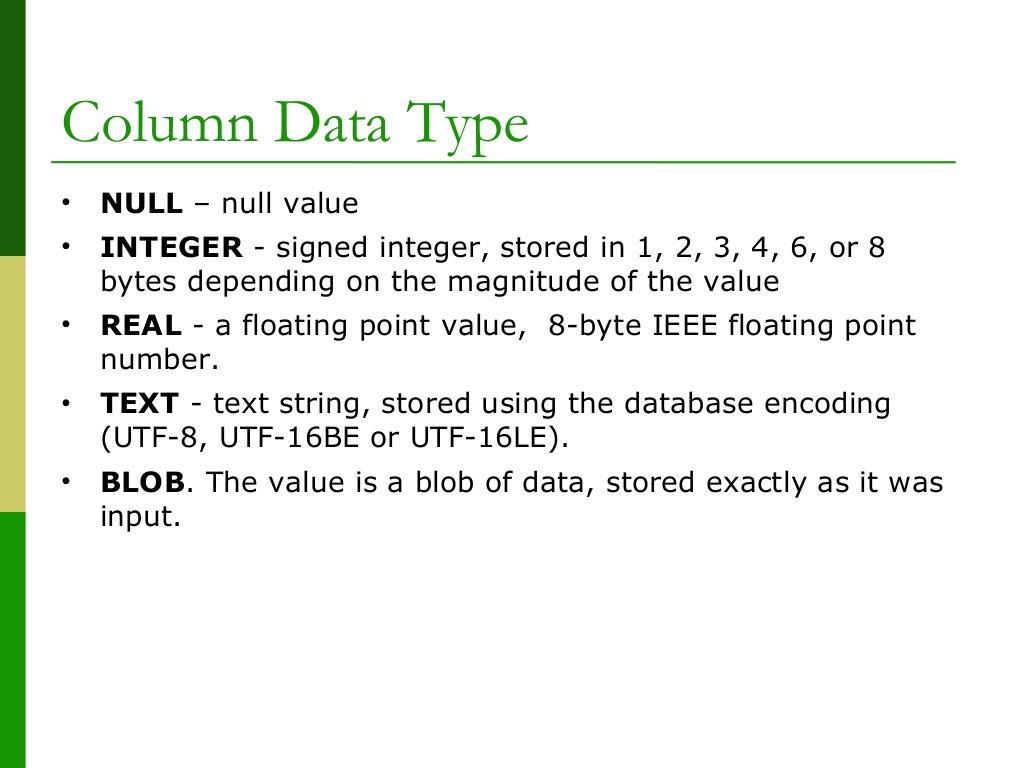 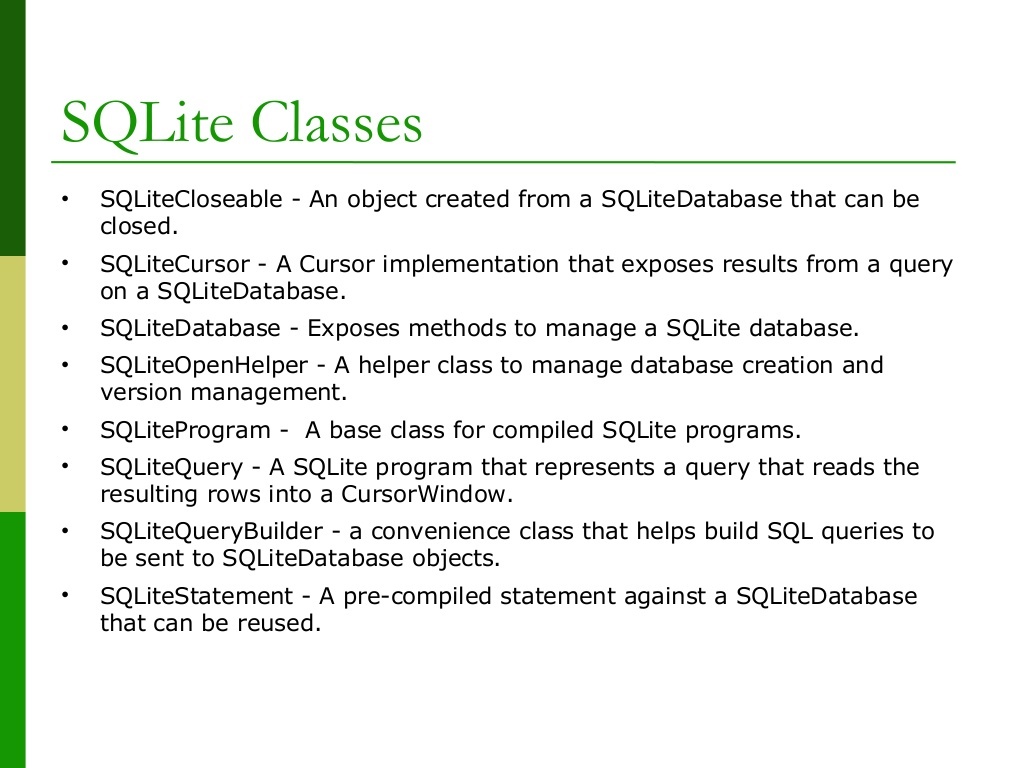 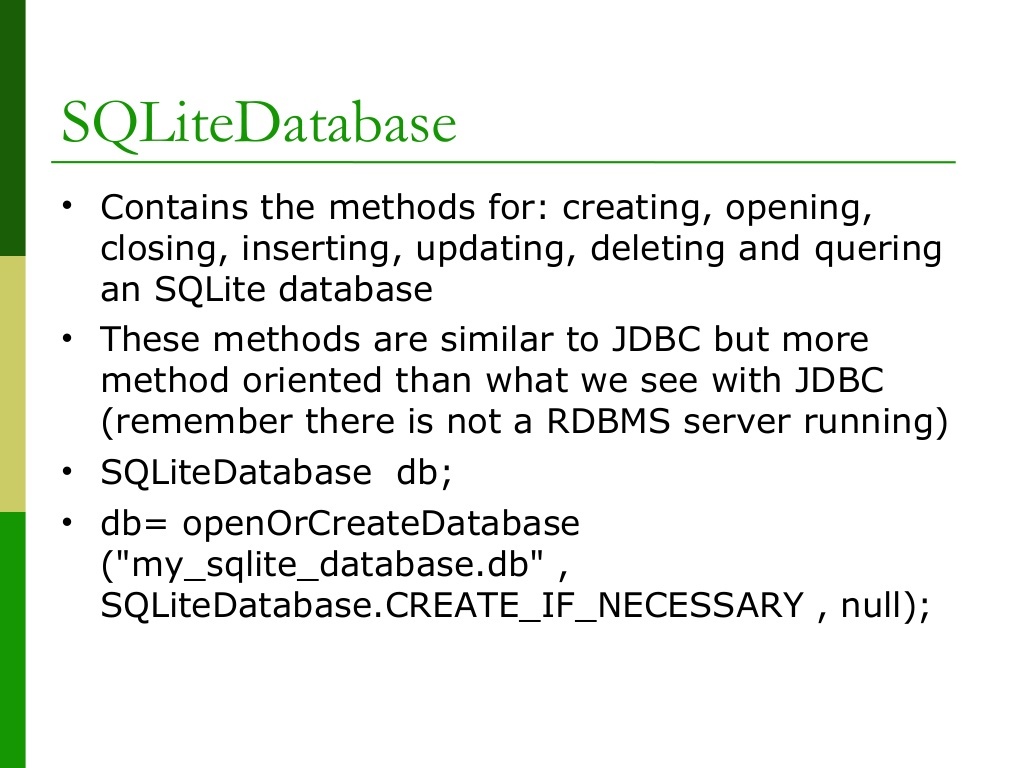 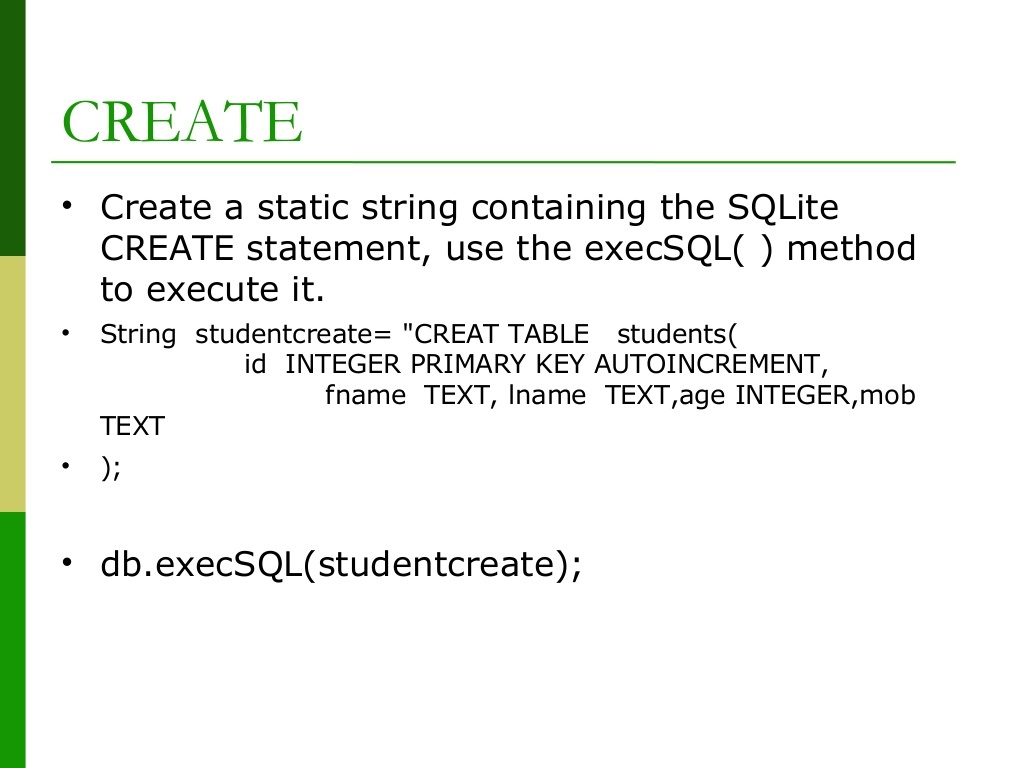 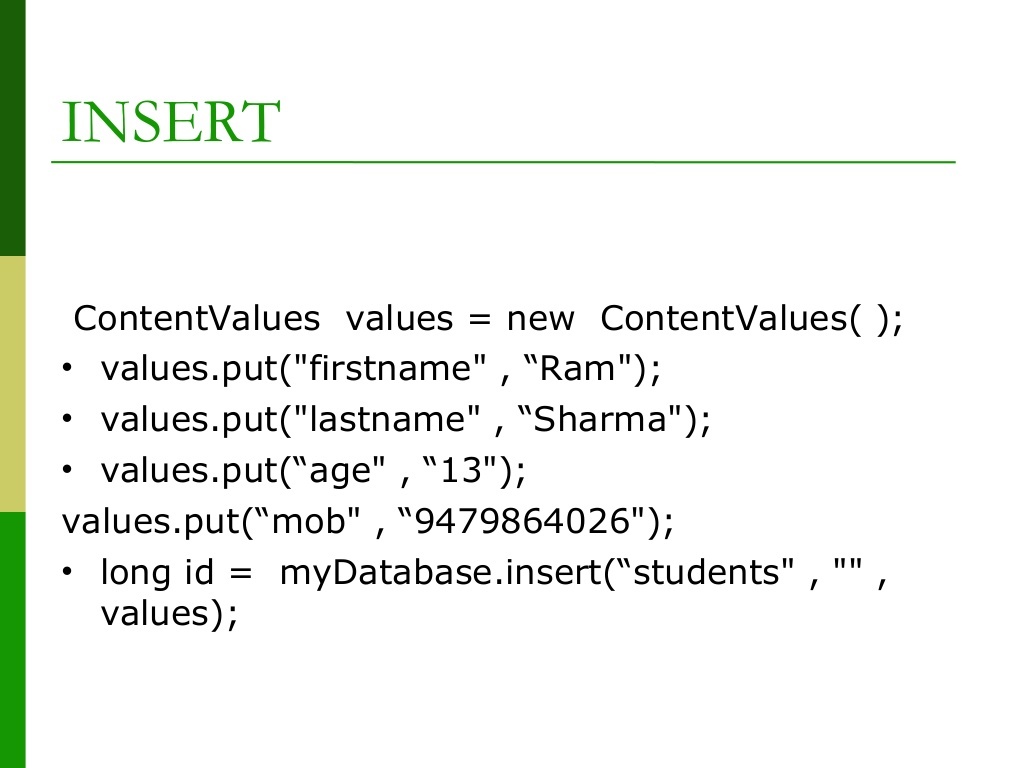 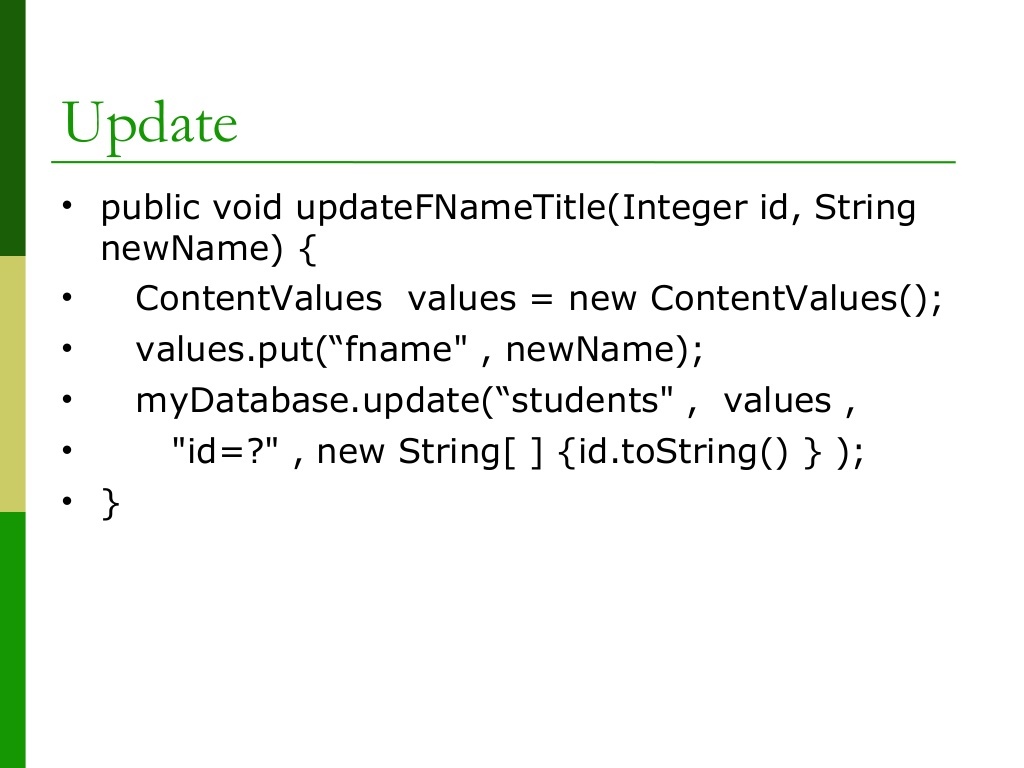 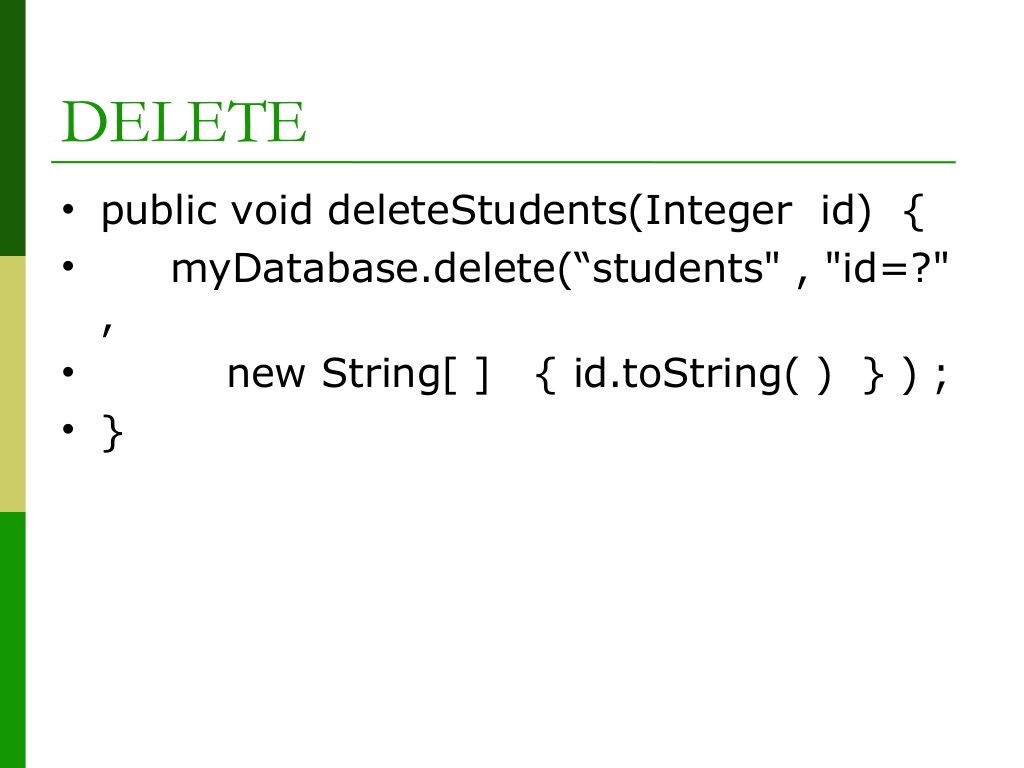 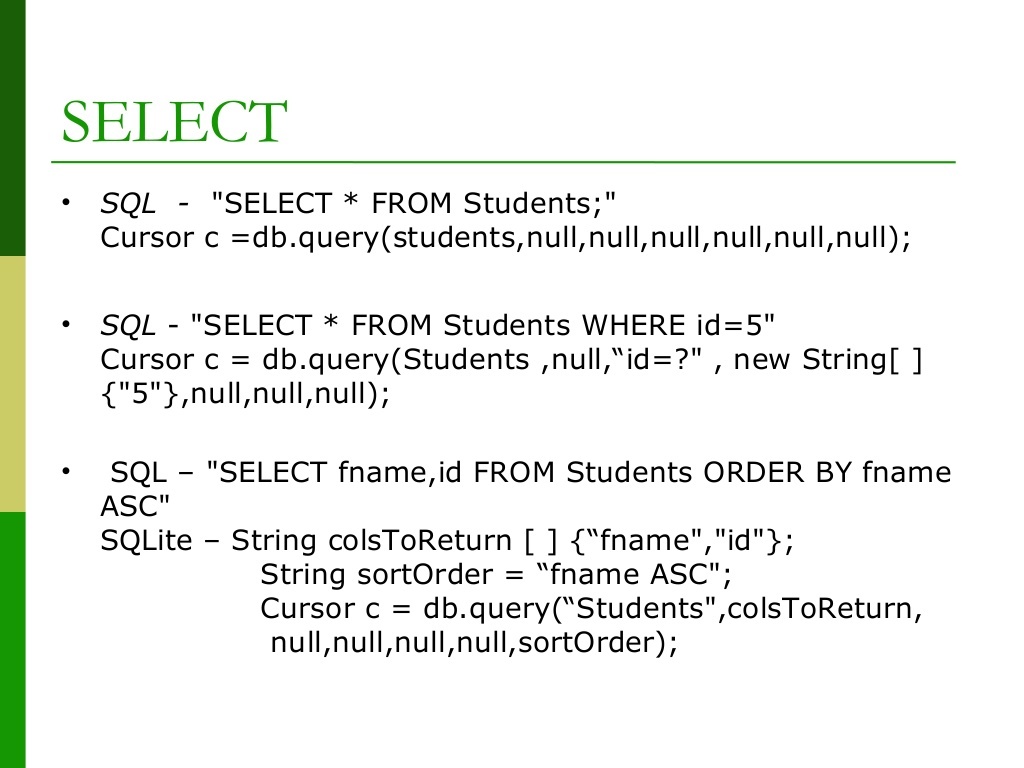 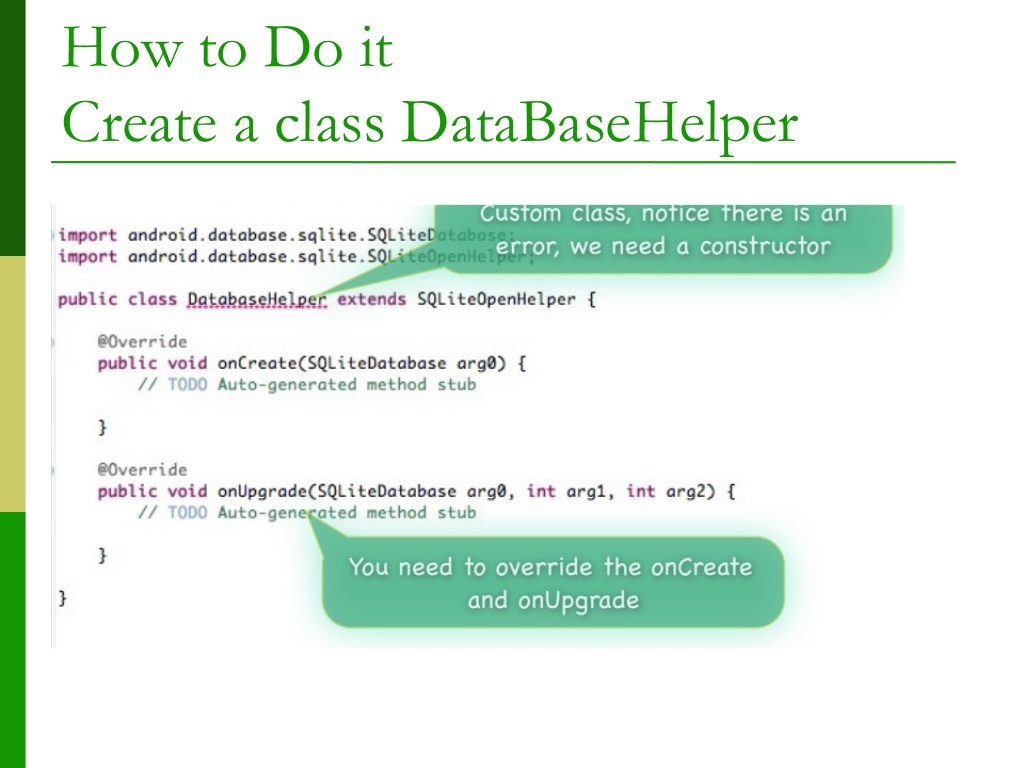 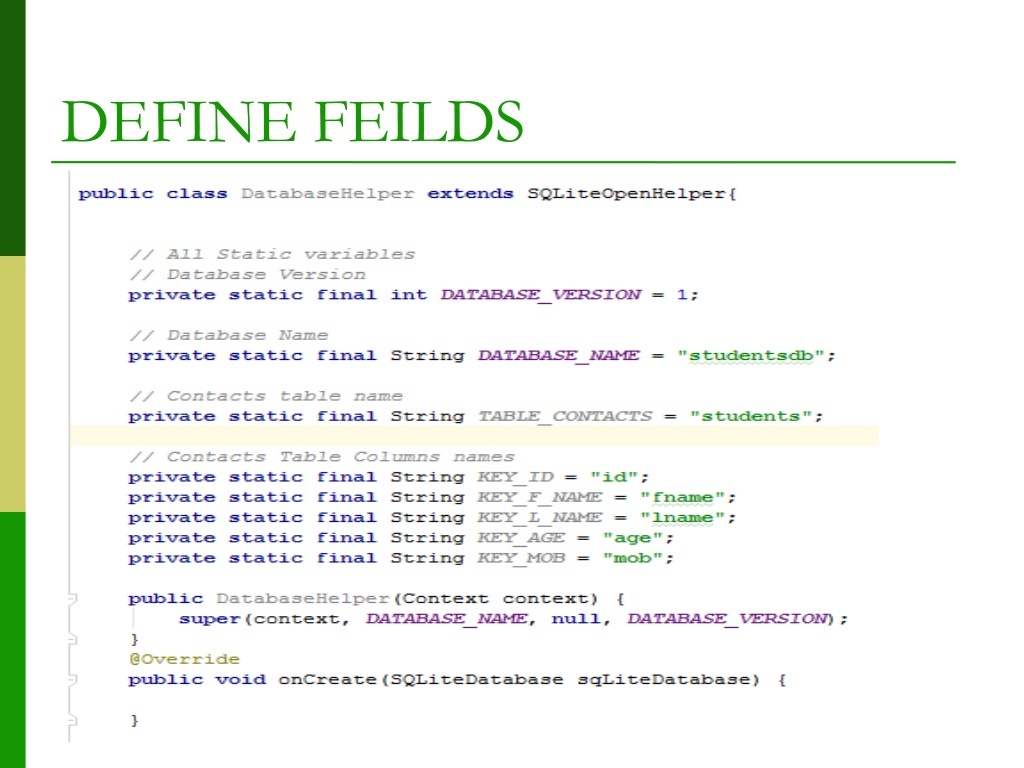 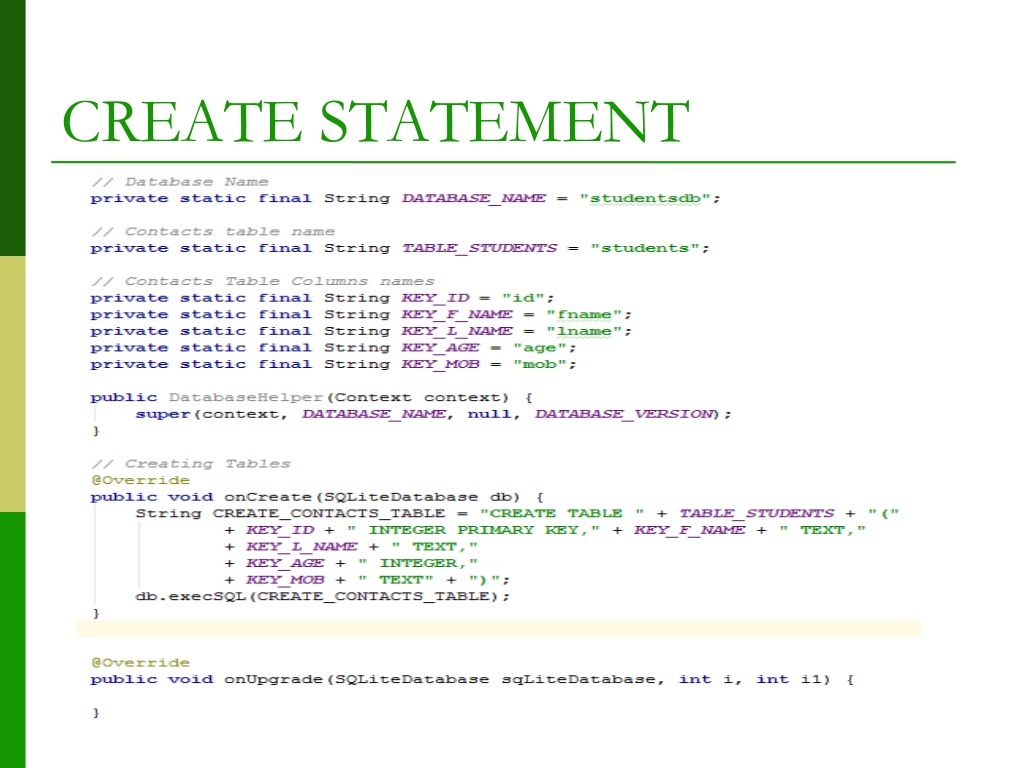 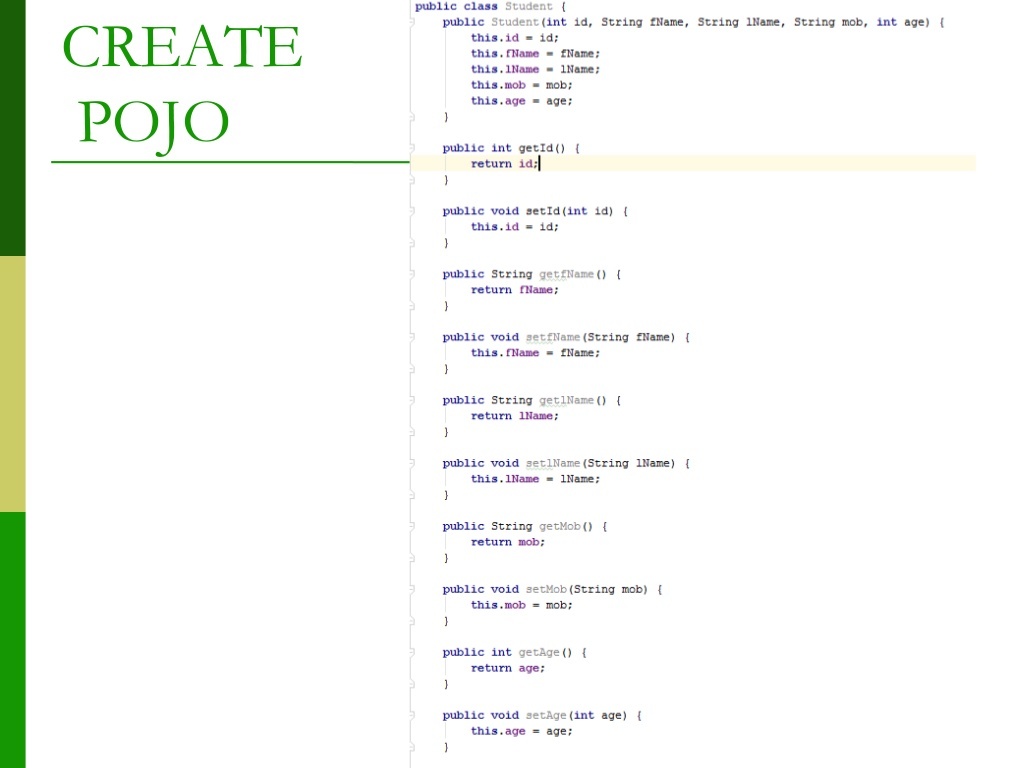 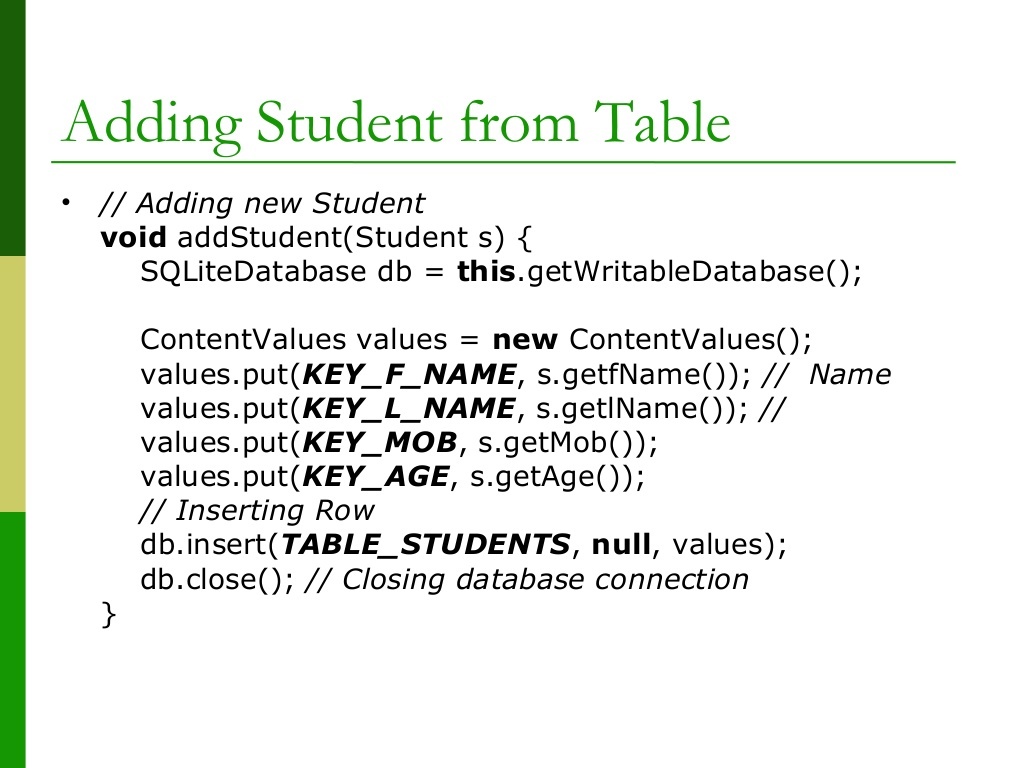 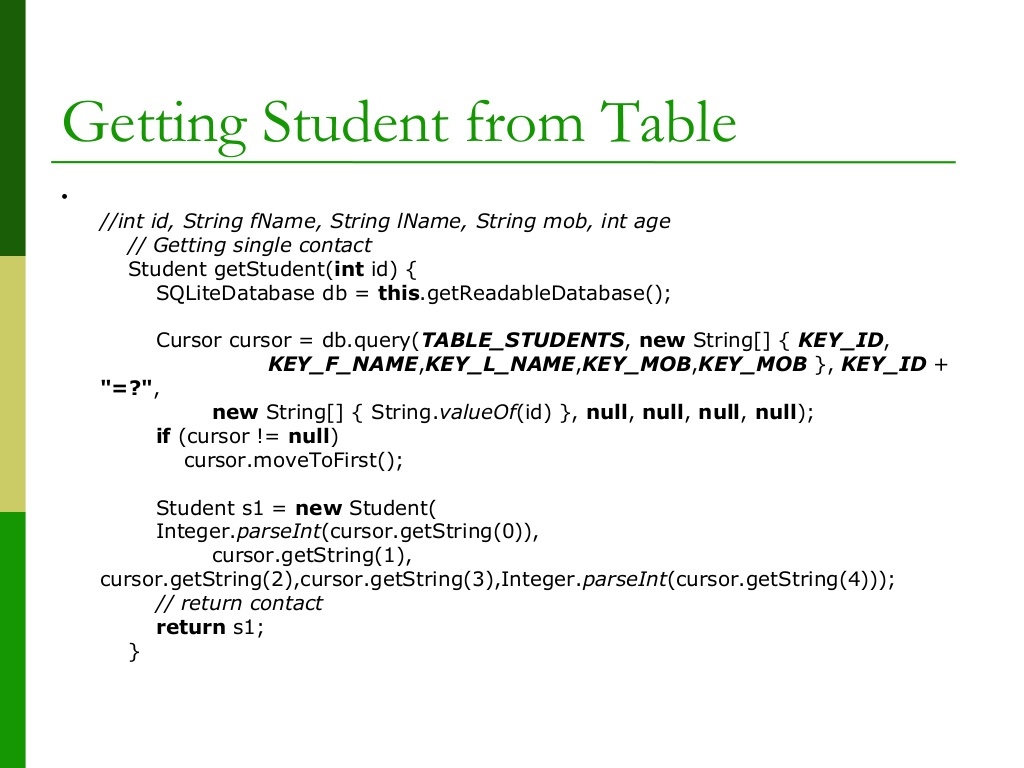 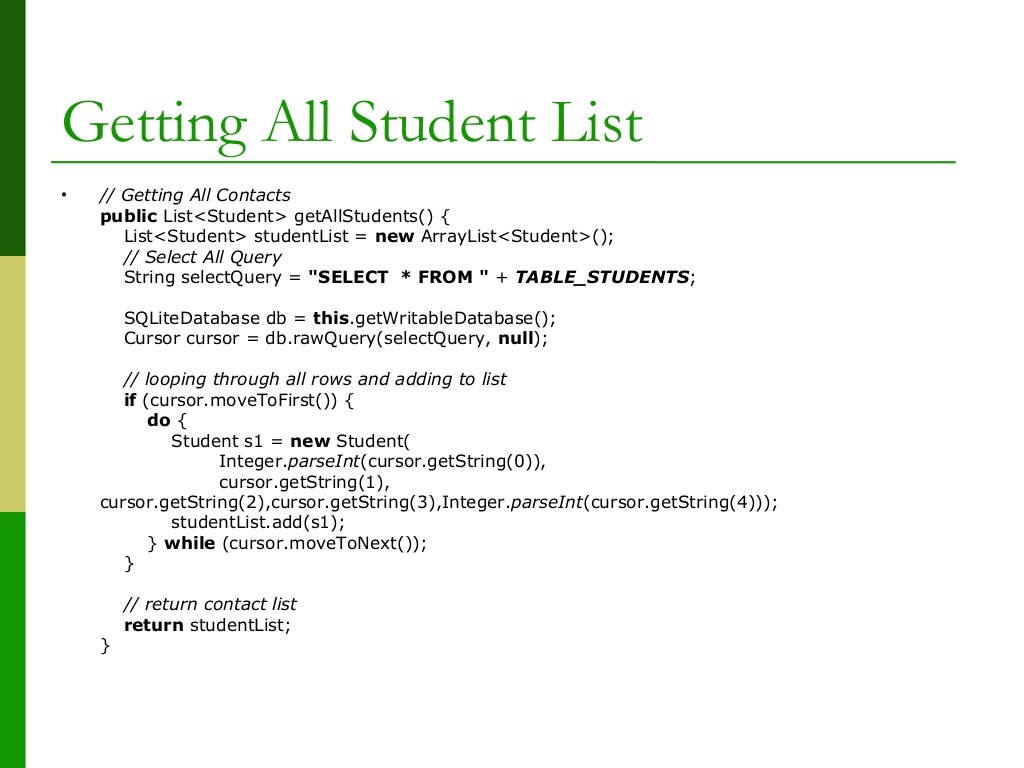 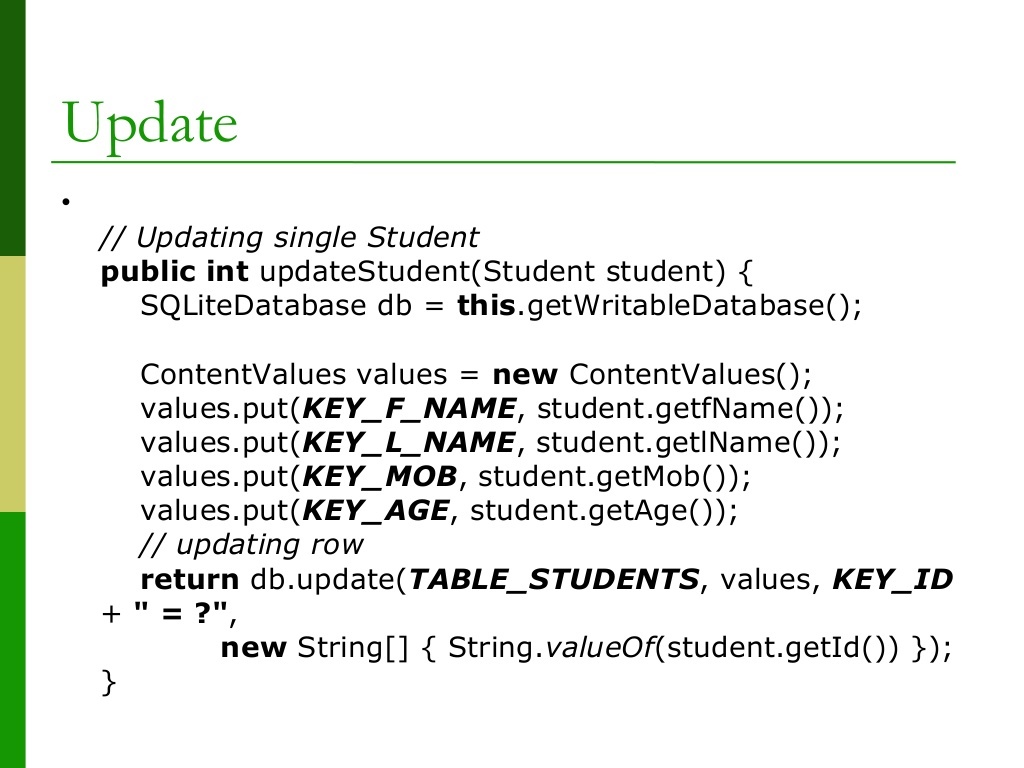 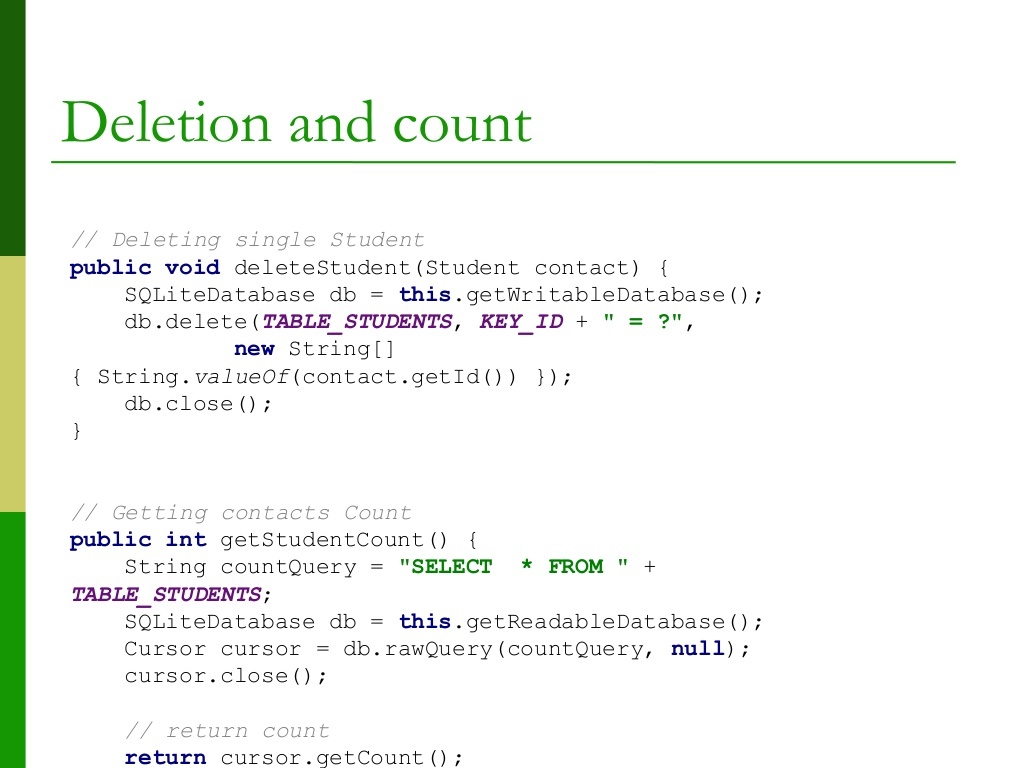 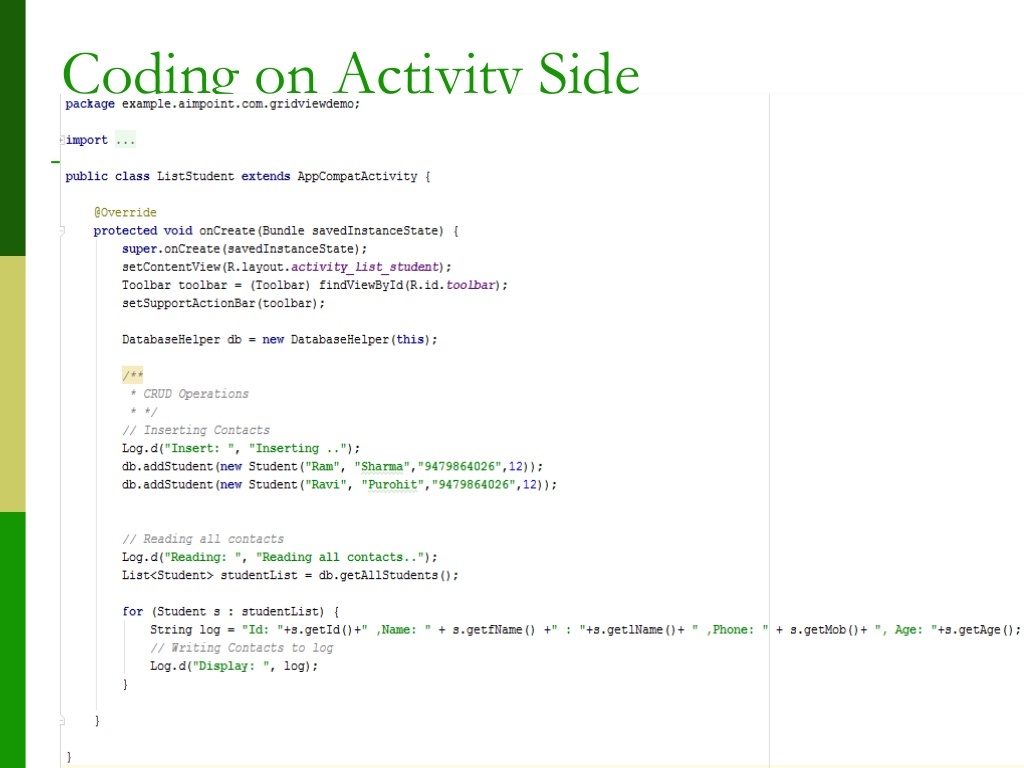 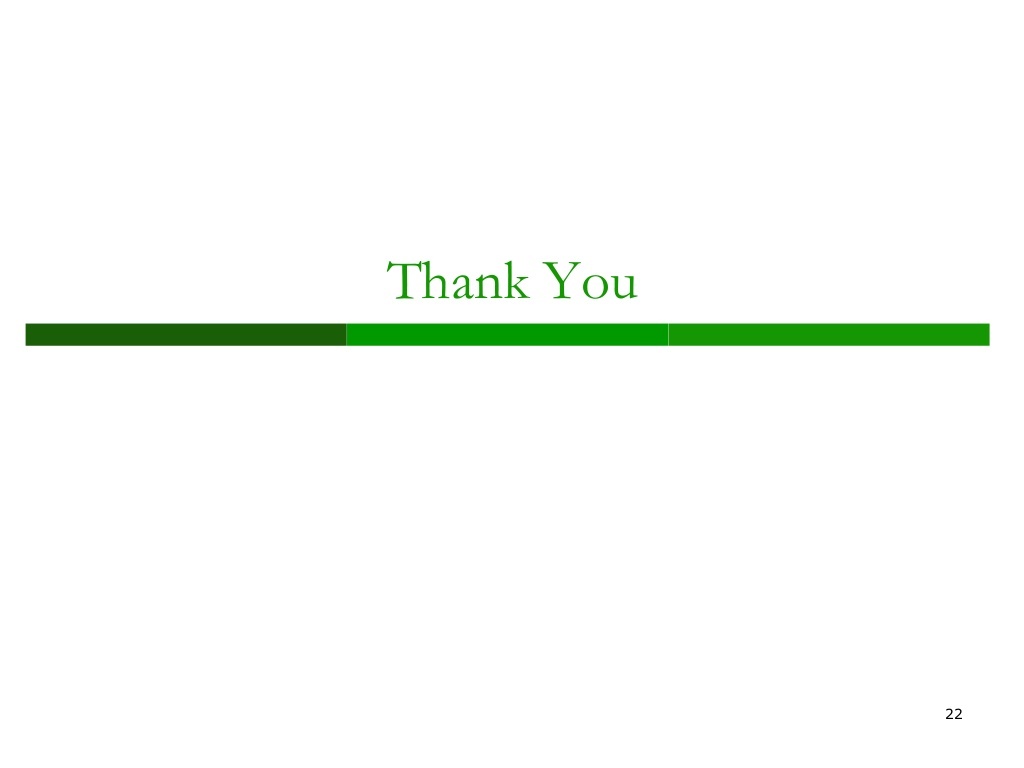